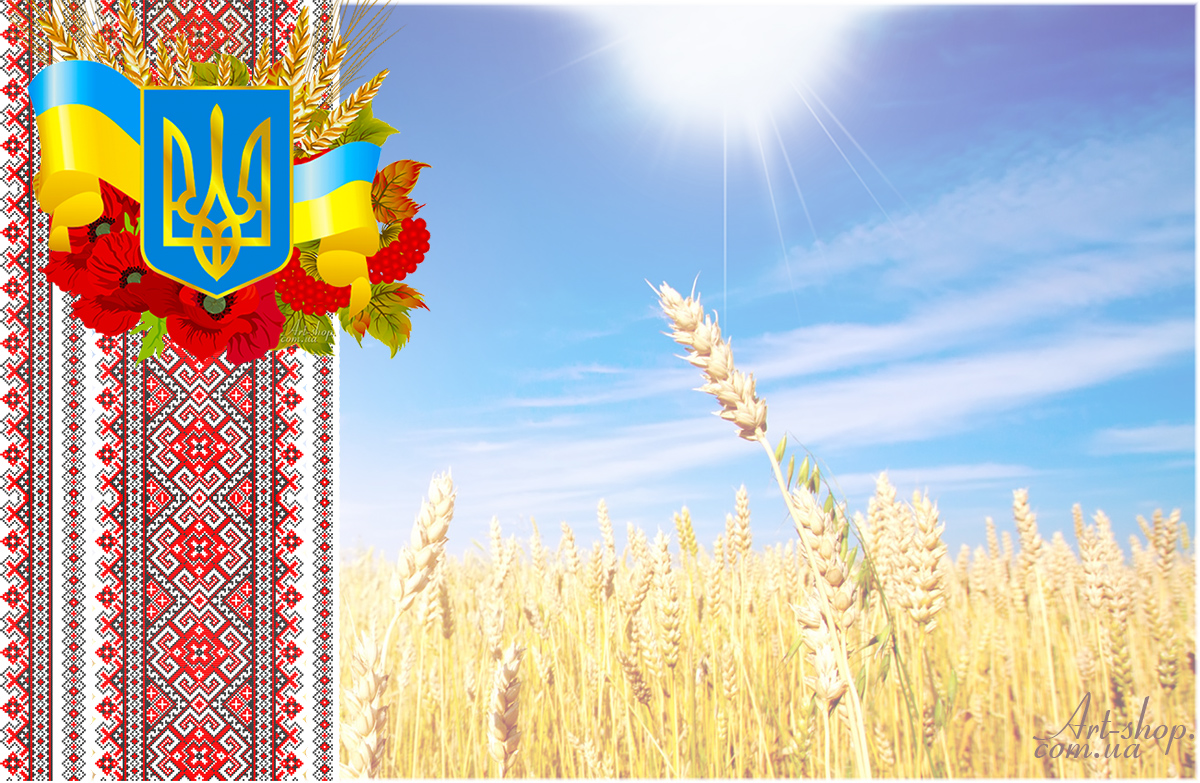 Смолінський заклад дошкільної освіти №3 «Ромашка»
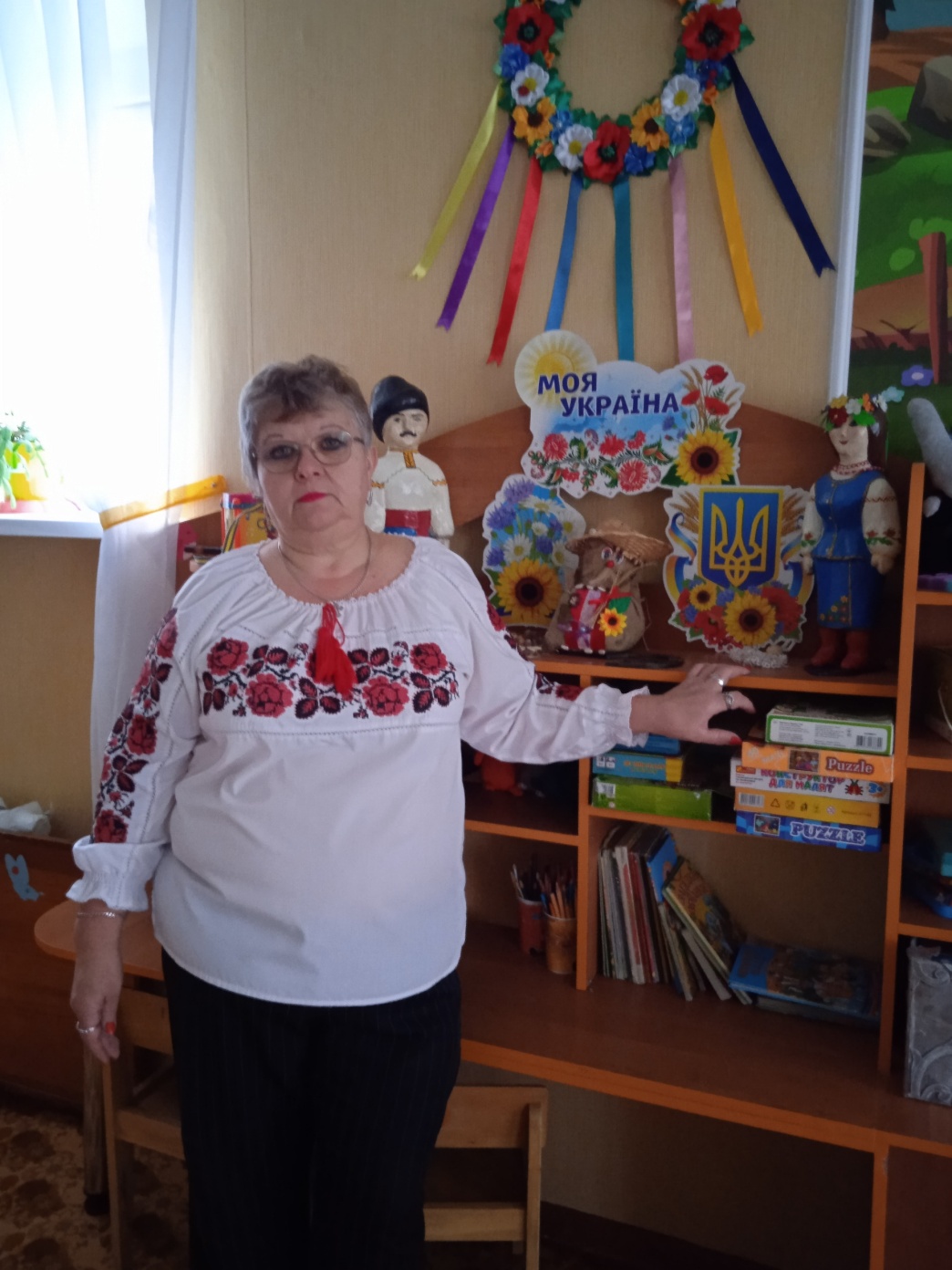 «Формування 
лексичної 
компетенції 
дошкільників»
Микитюк Тамара
 Олександрівна
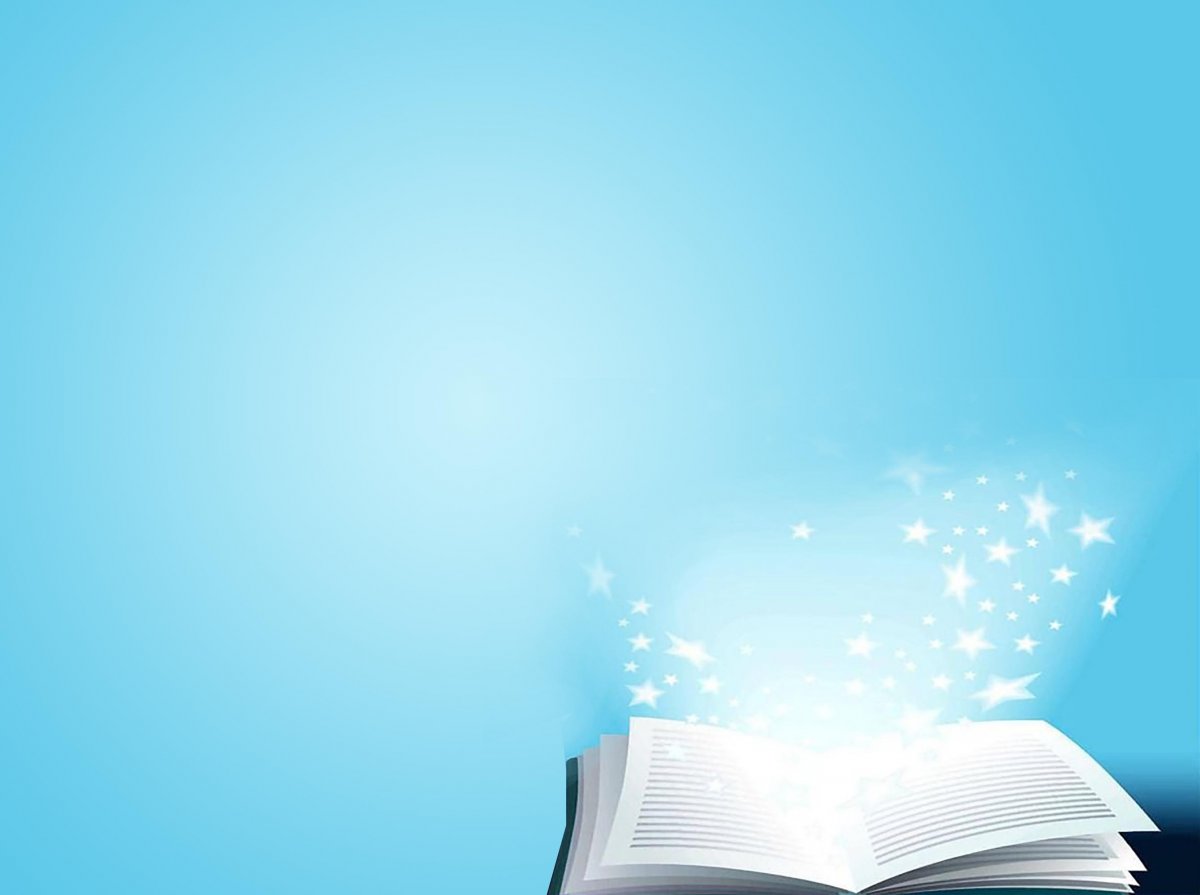 Моя відмінна риса:                   любов до дітей,                         вимогливість до себе
Педагогічне кредо :
«Щоб бути гарним вихователем, потрібно любити те, що викладаєш,
і любити тих, кого виховуєш»
                                     В.Ключевський
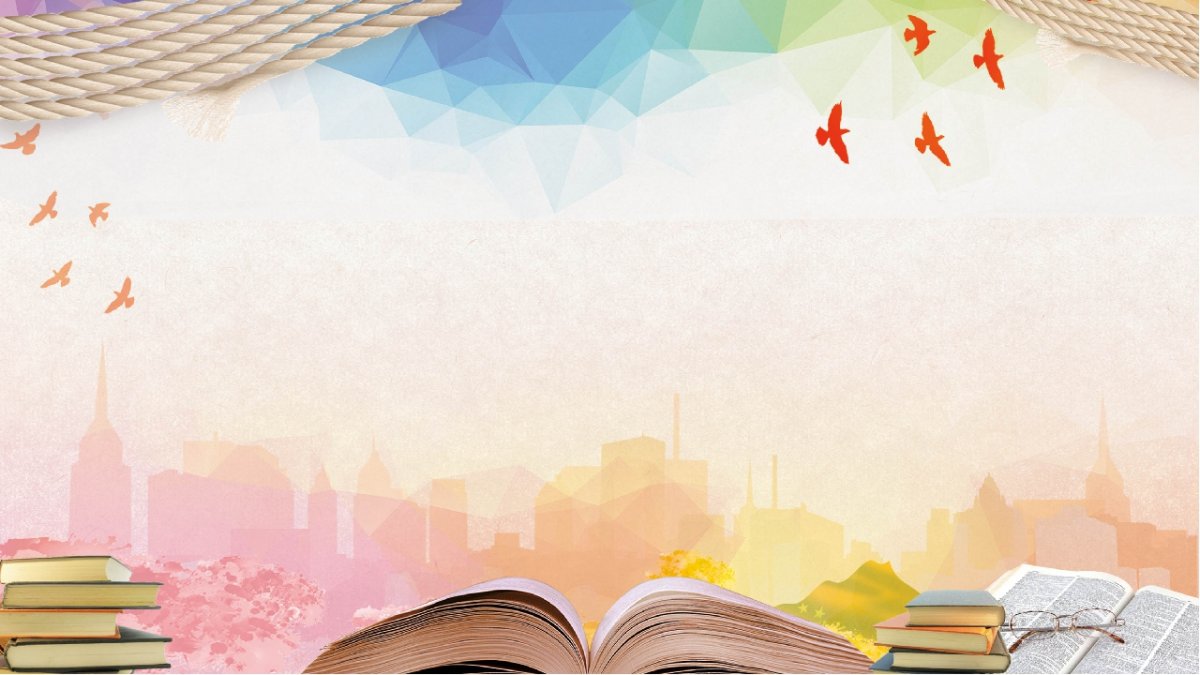 Лексична компетентність – наявність певного запасу слів у межах вікового періоду, адекватне використання лексем, доречне вживання образних виразів, приказок, прислів'їв, фразеологічних зворотів.
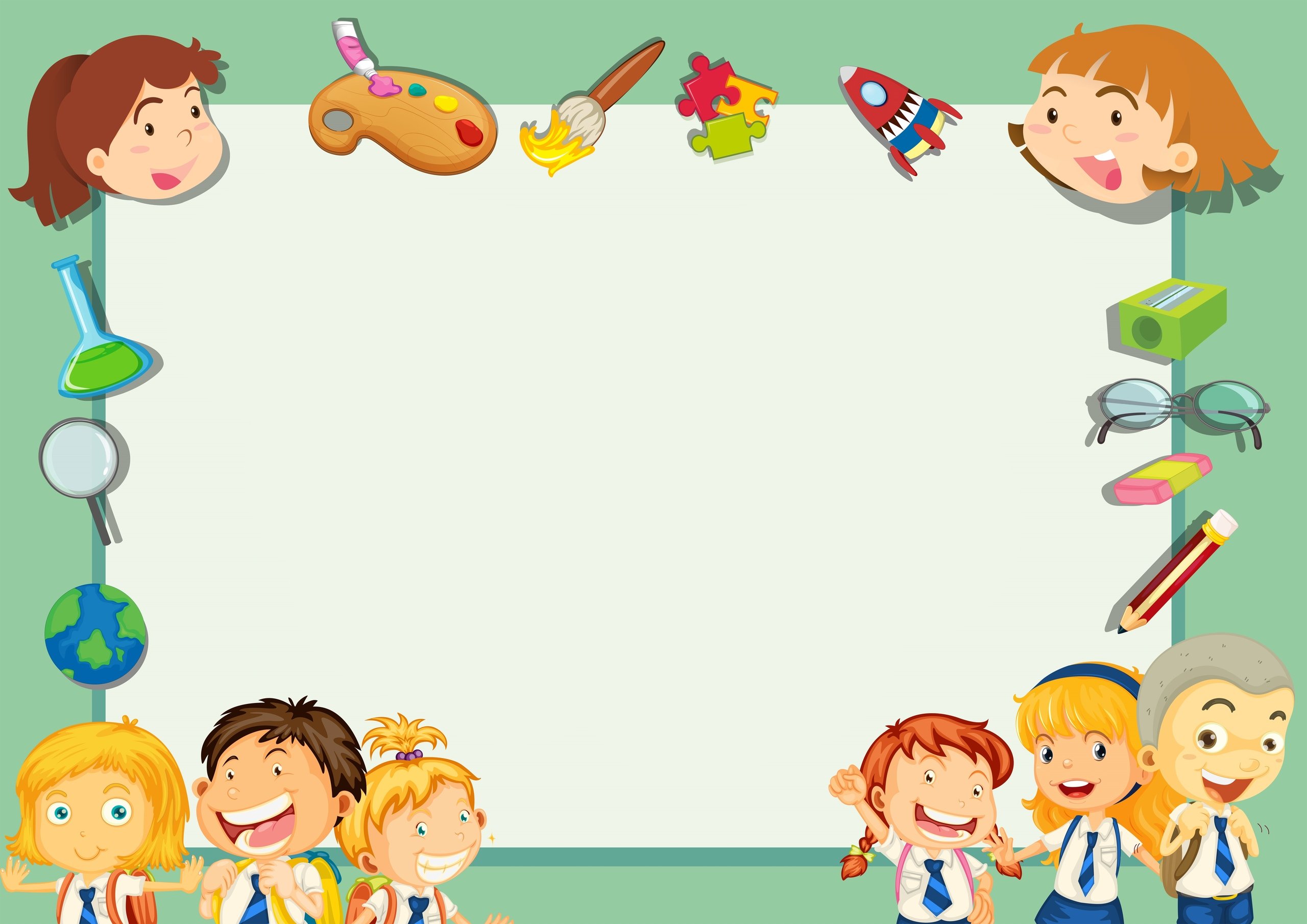 Актуальність проблеми, полягає в тому, що в реальній педагогічній практиці наявним є протиріччя між необхідністю формування лексичної компетентності в дитини відповідно до вікових особливостей та наявними знаннями, уміннями та навичками.
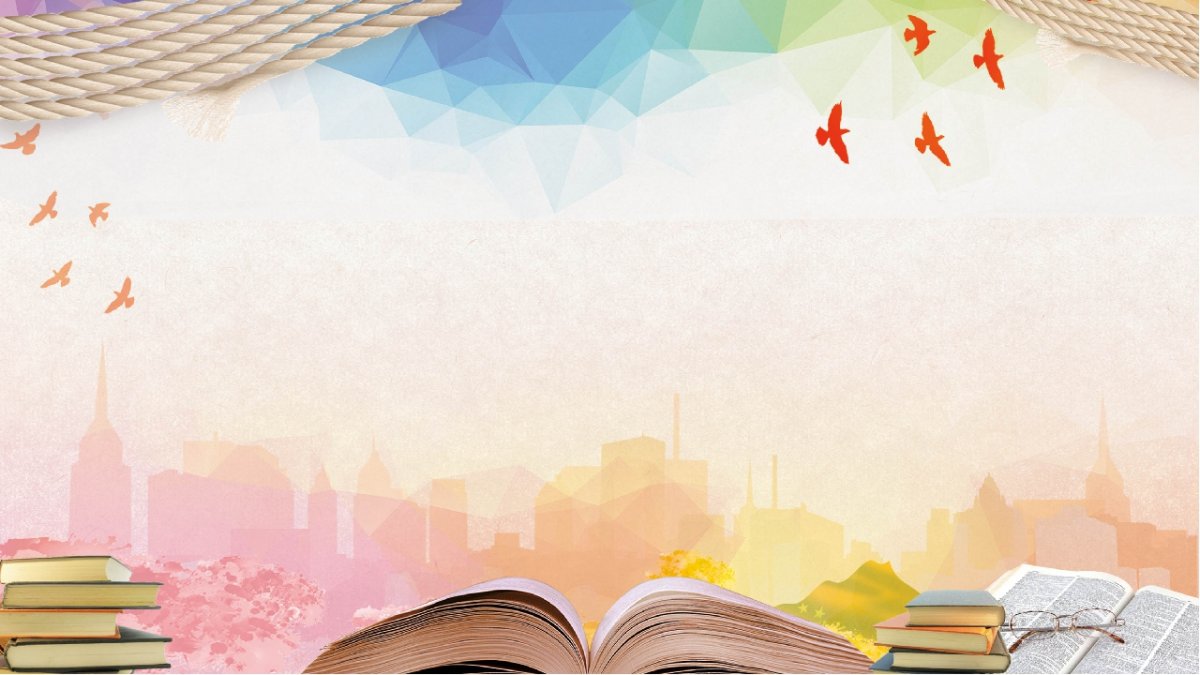 Завдання:
-вчити правильно розуміти лексичне значення слів; 
-знайомити дітей з антонімами, омонімами, синонімами;
-збагачувати лексичний запас дітей словами – назвами предметів, дій, ознак;
-формувати вміння правильно розуміти лексичне значення слів;
-розширити знання і розуміння багатозначних слів;
-розвивати інтерес до знайомих та малознайомих слів ;
-виховувати у дітей стилістичне чуття (де і як вживати слова).
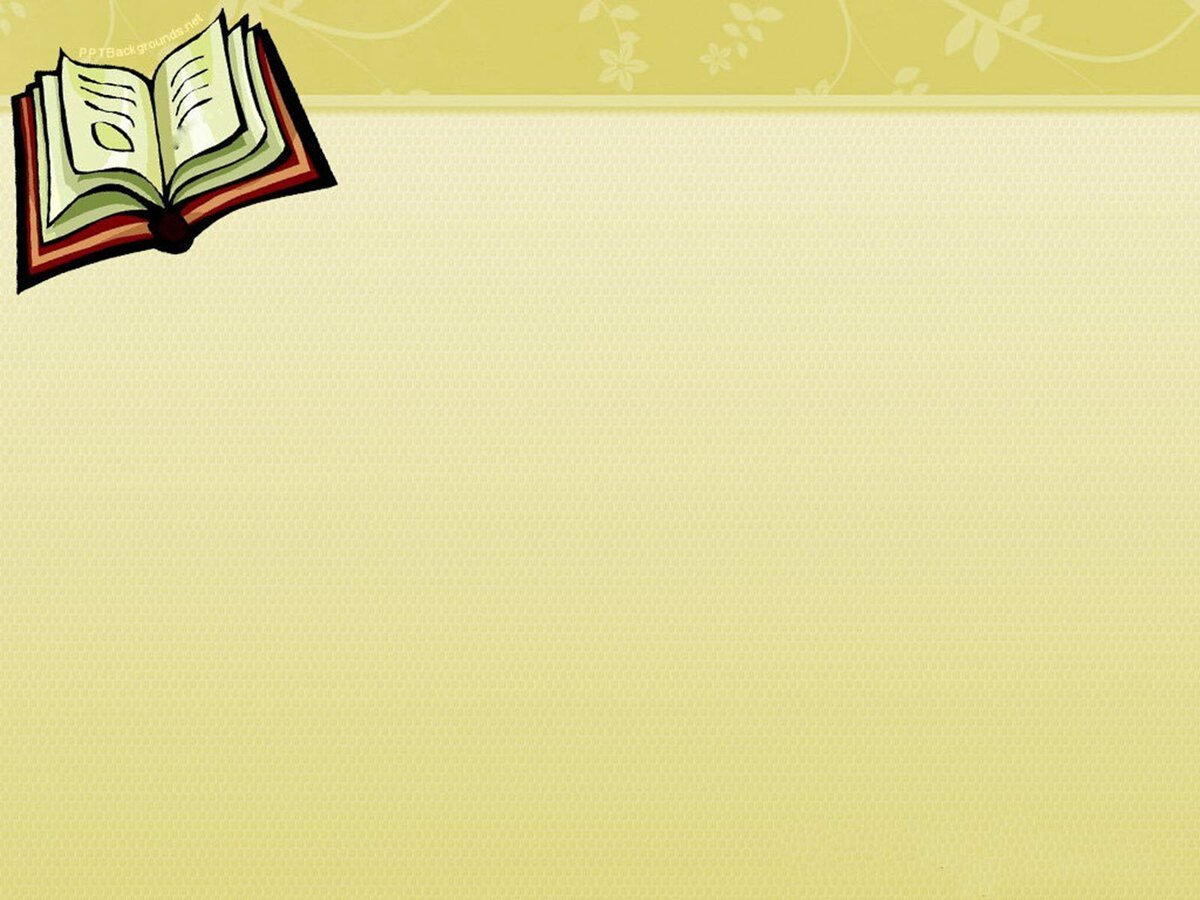 Предметно-навчальне обладнання
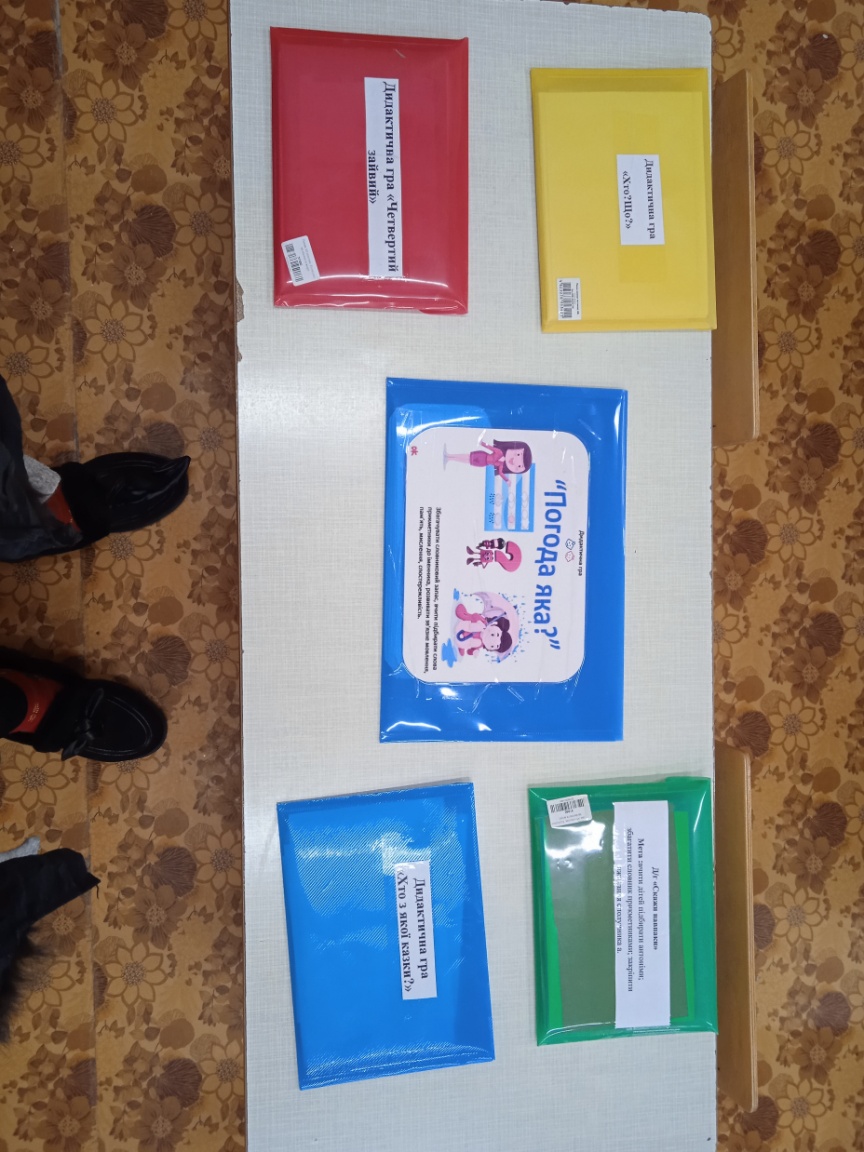 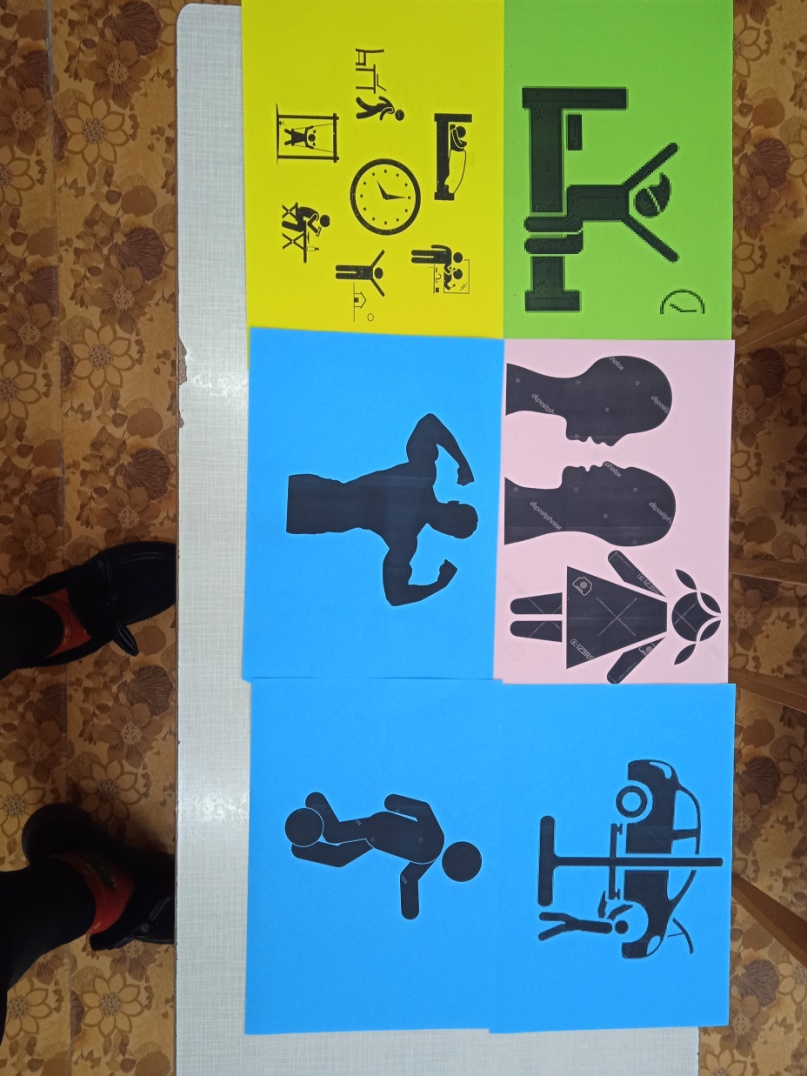 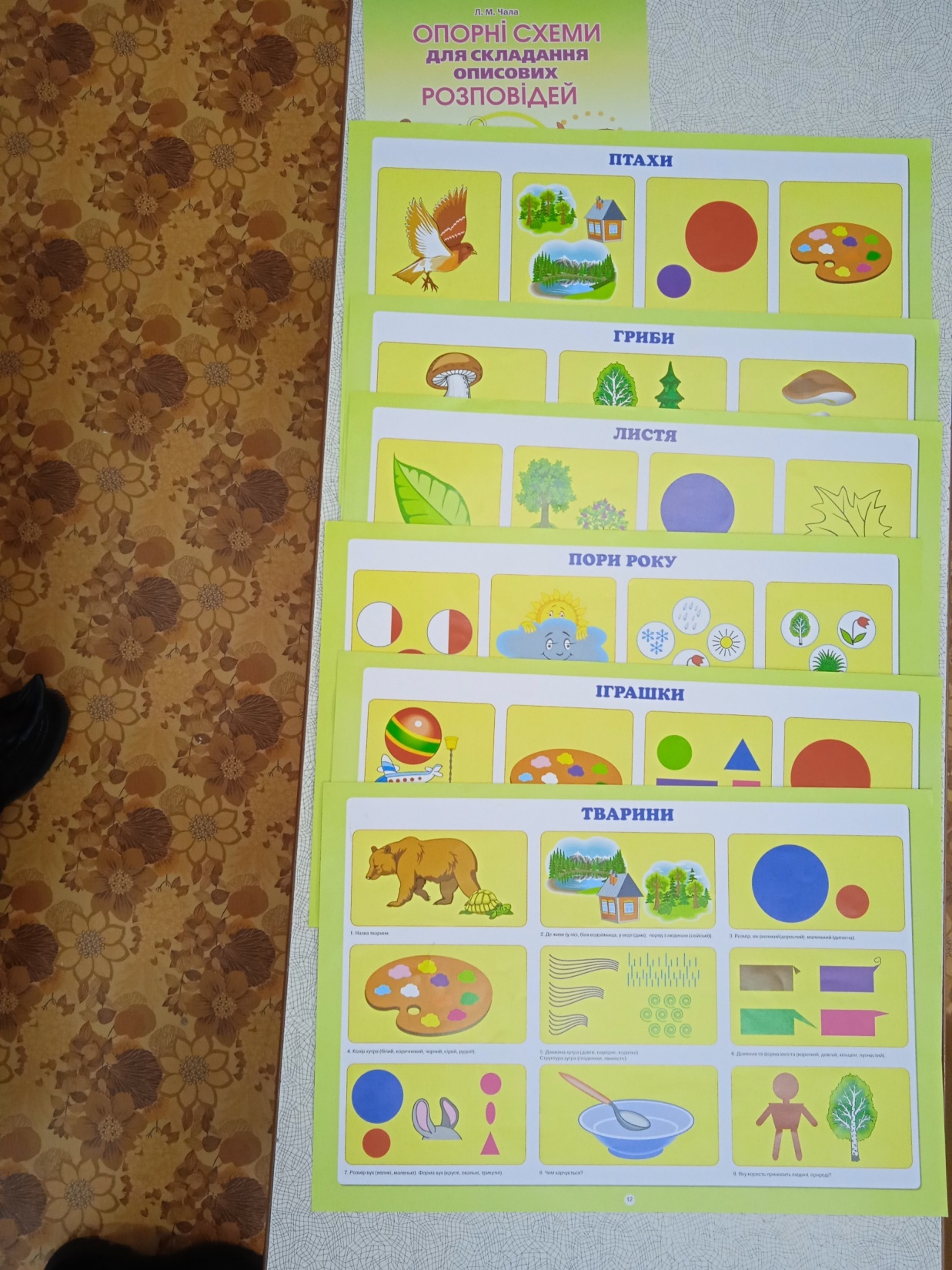 Дидактичні ігри
Піктограми
Опорні схеми
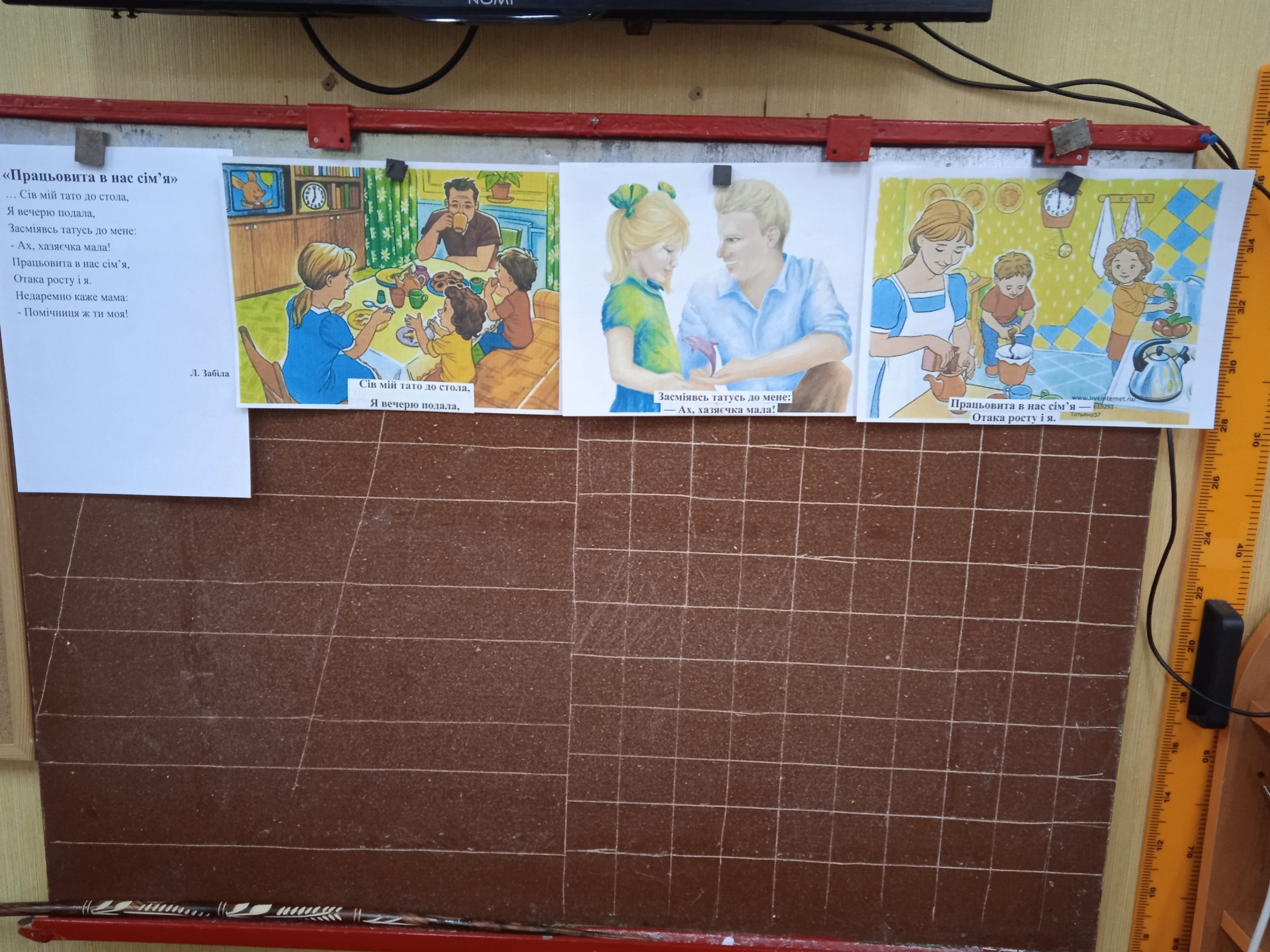 Вивчення віршів за опорними картинками
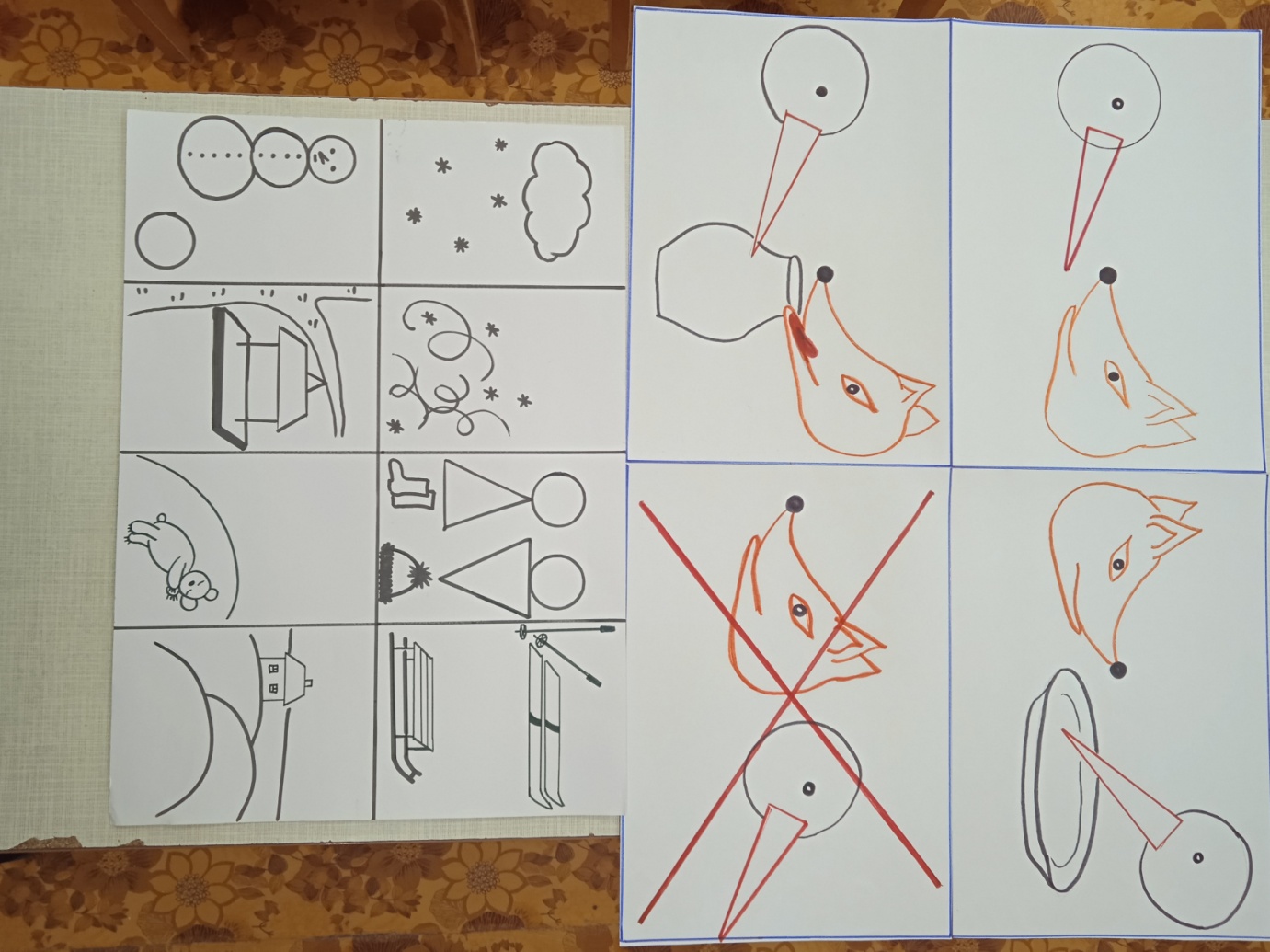 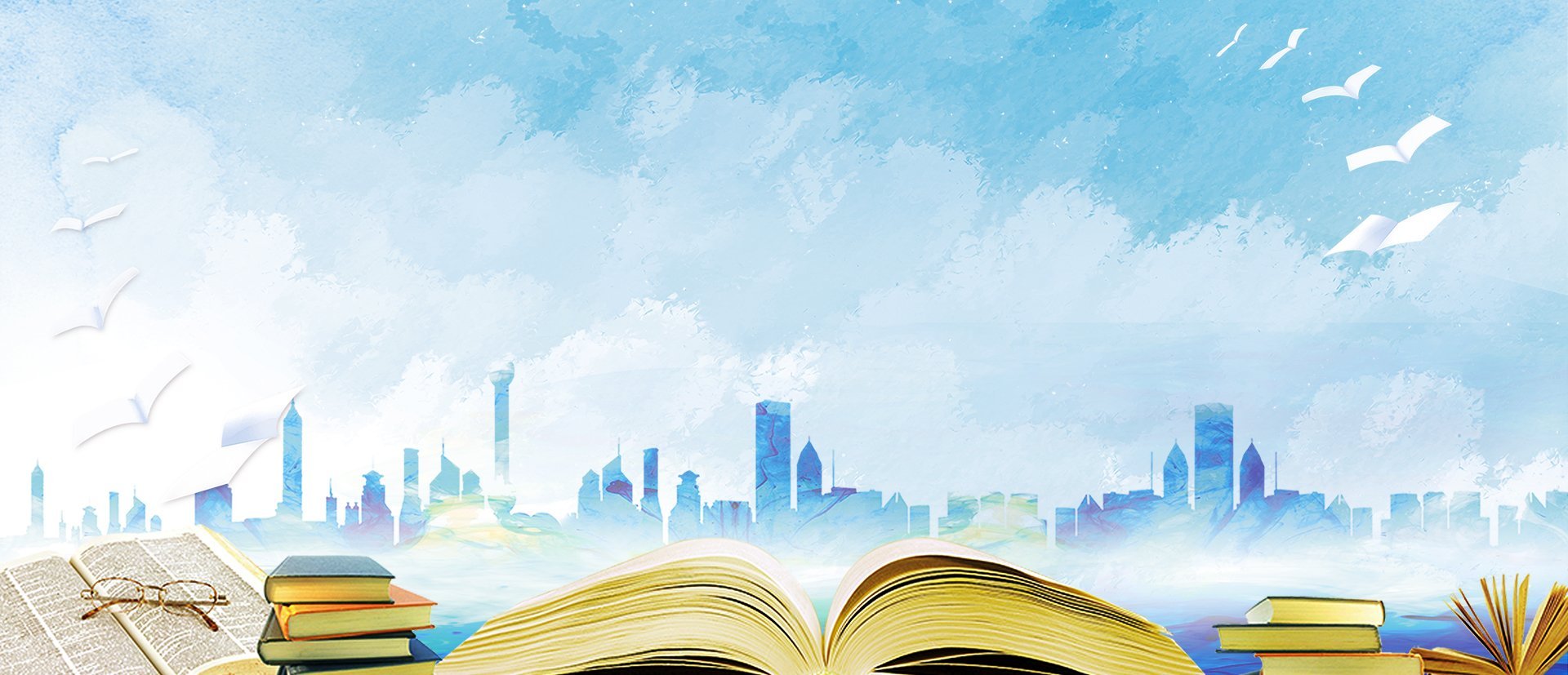 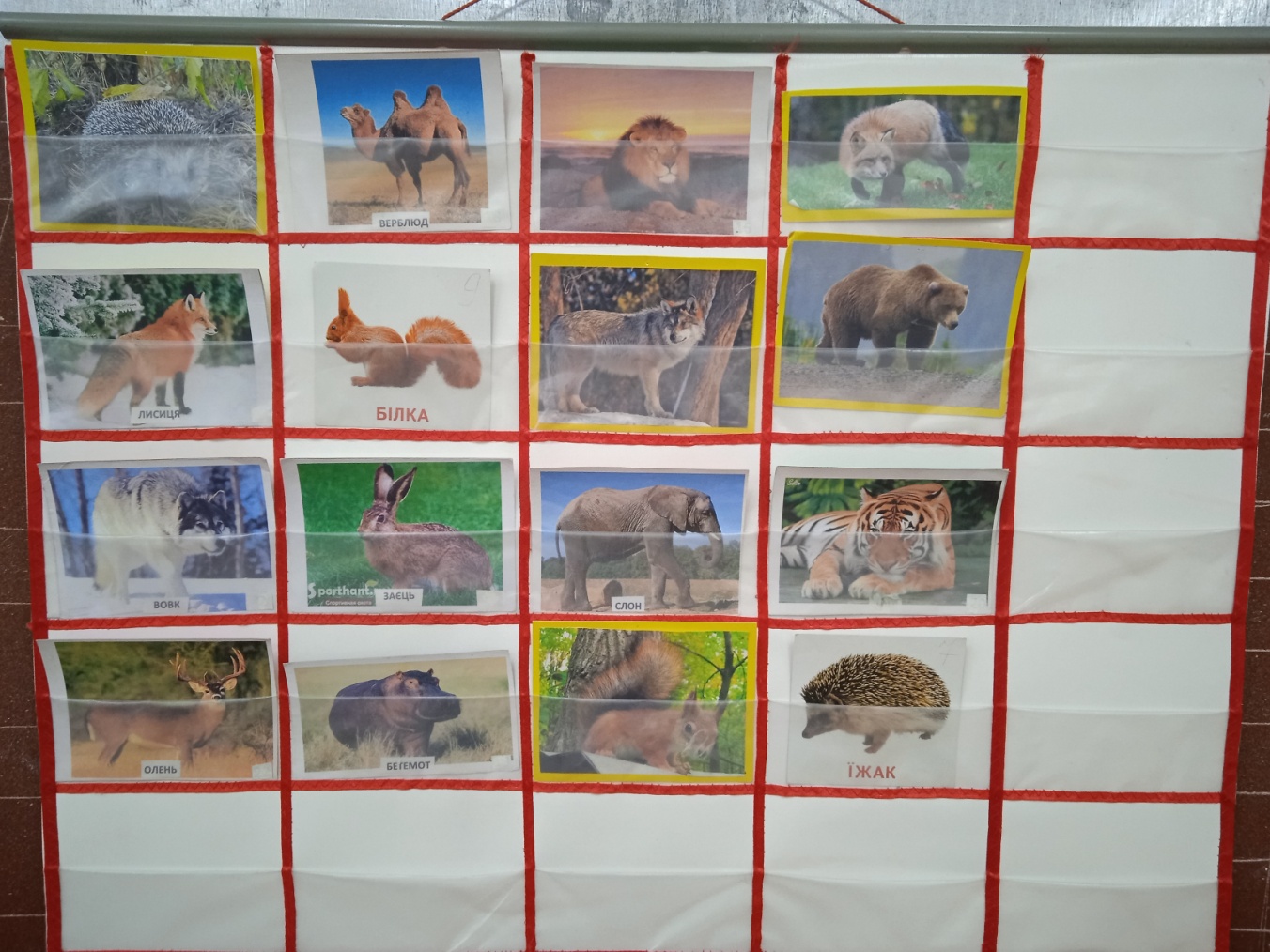 Мнемотаблиці
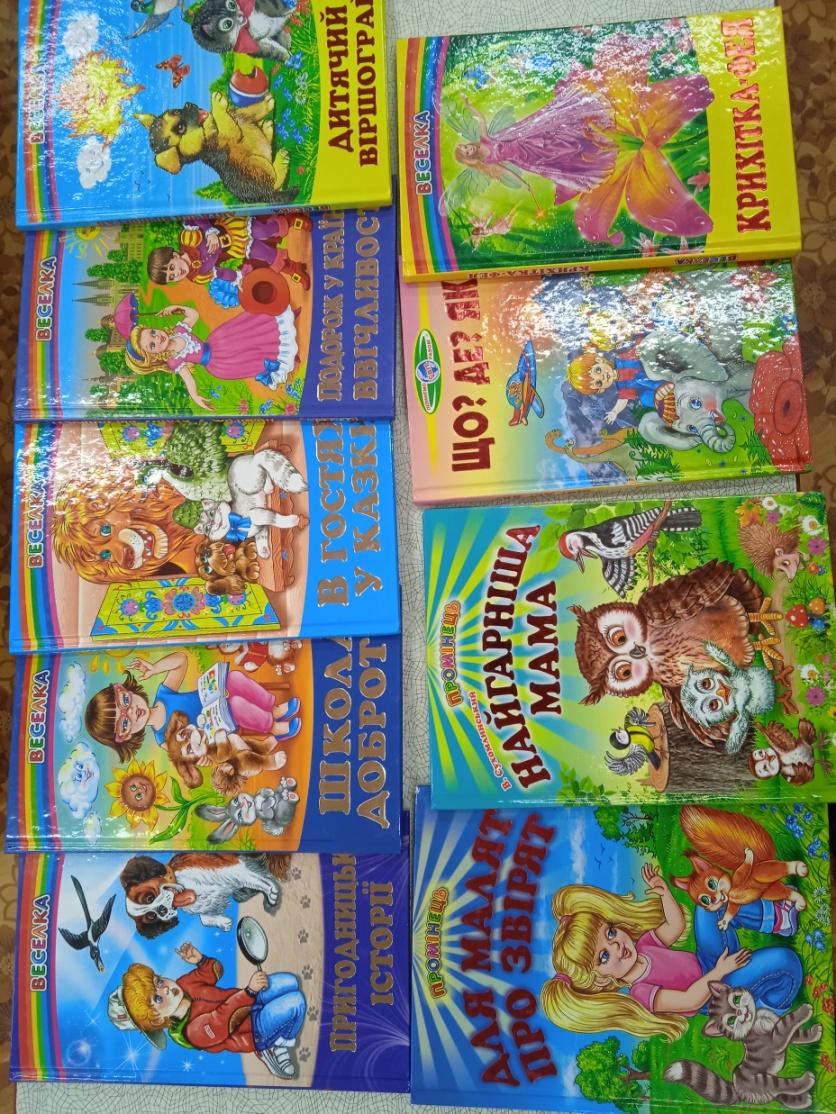 Коректурна таблиця
Художня література
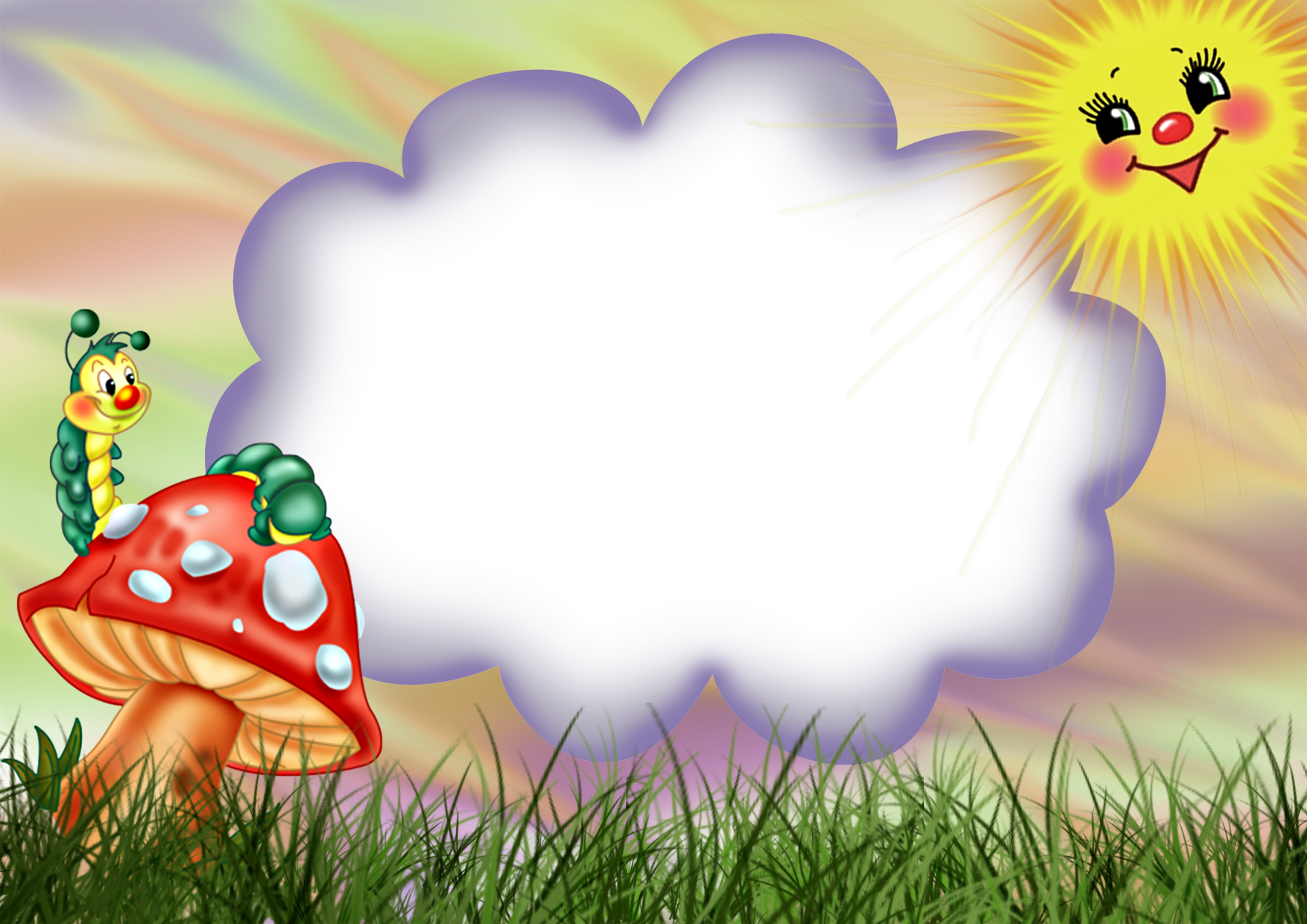 Використання коректурних таблиць на заняттях
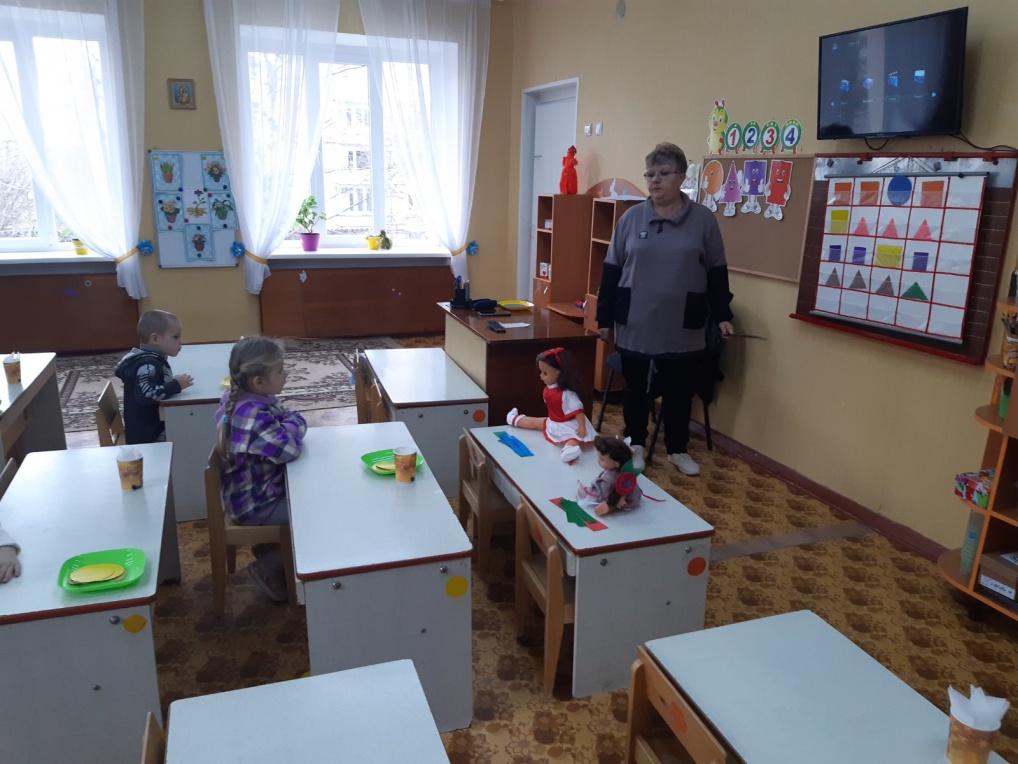 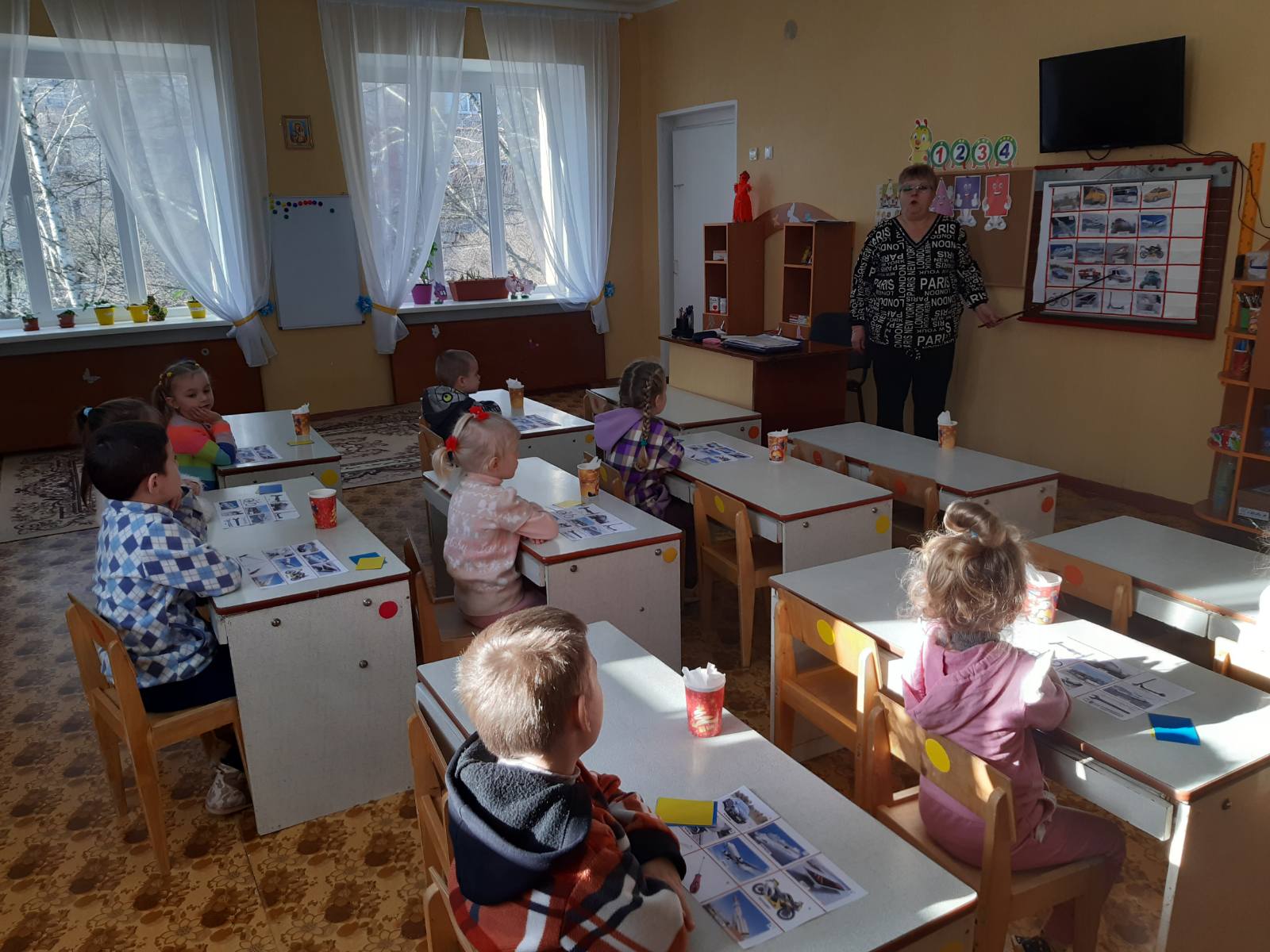 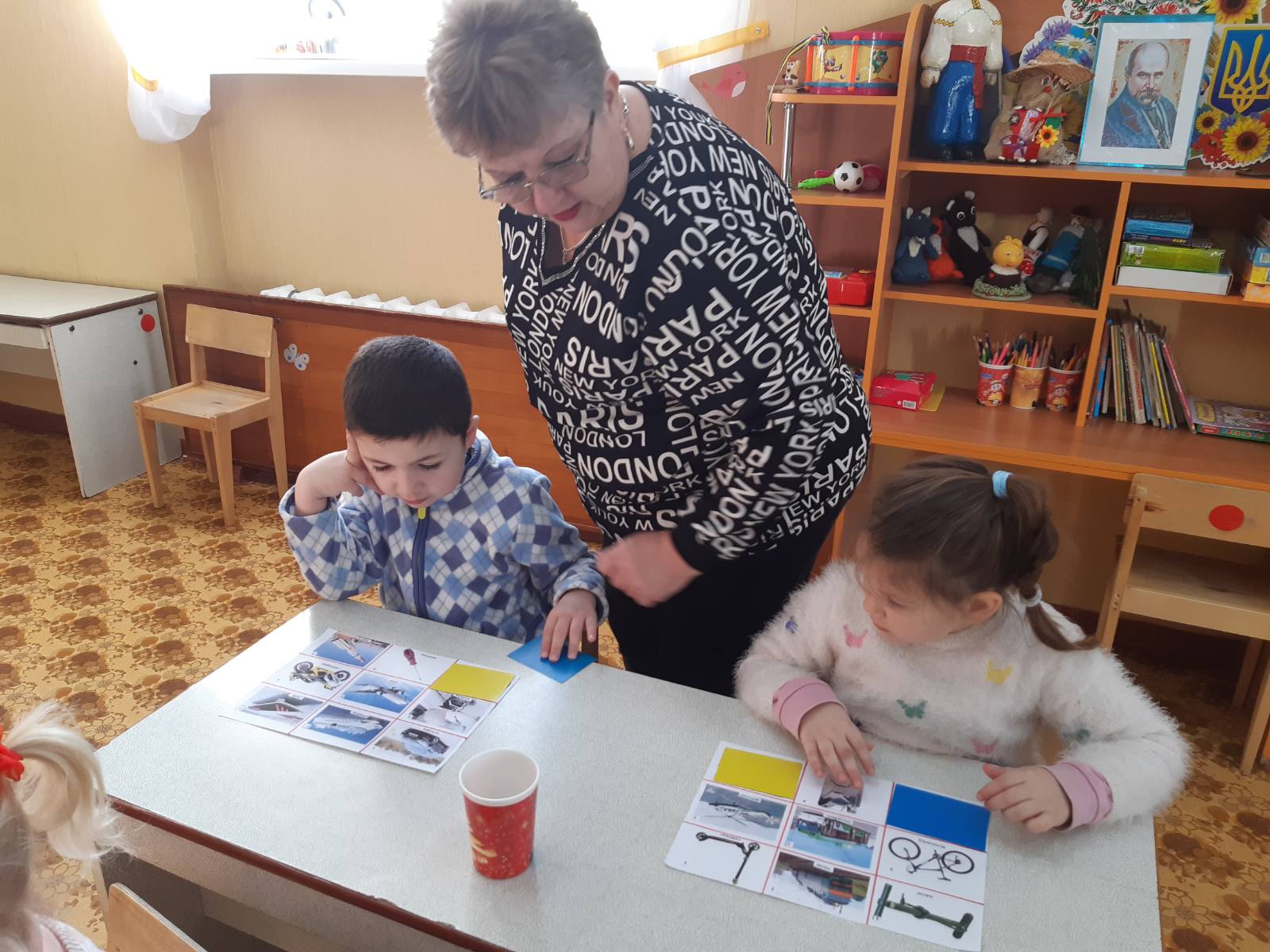 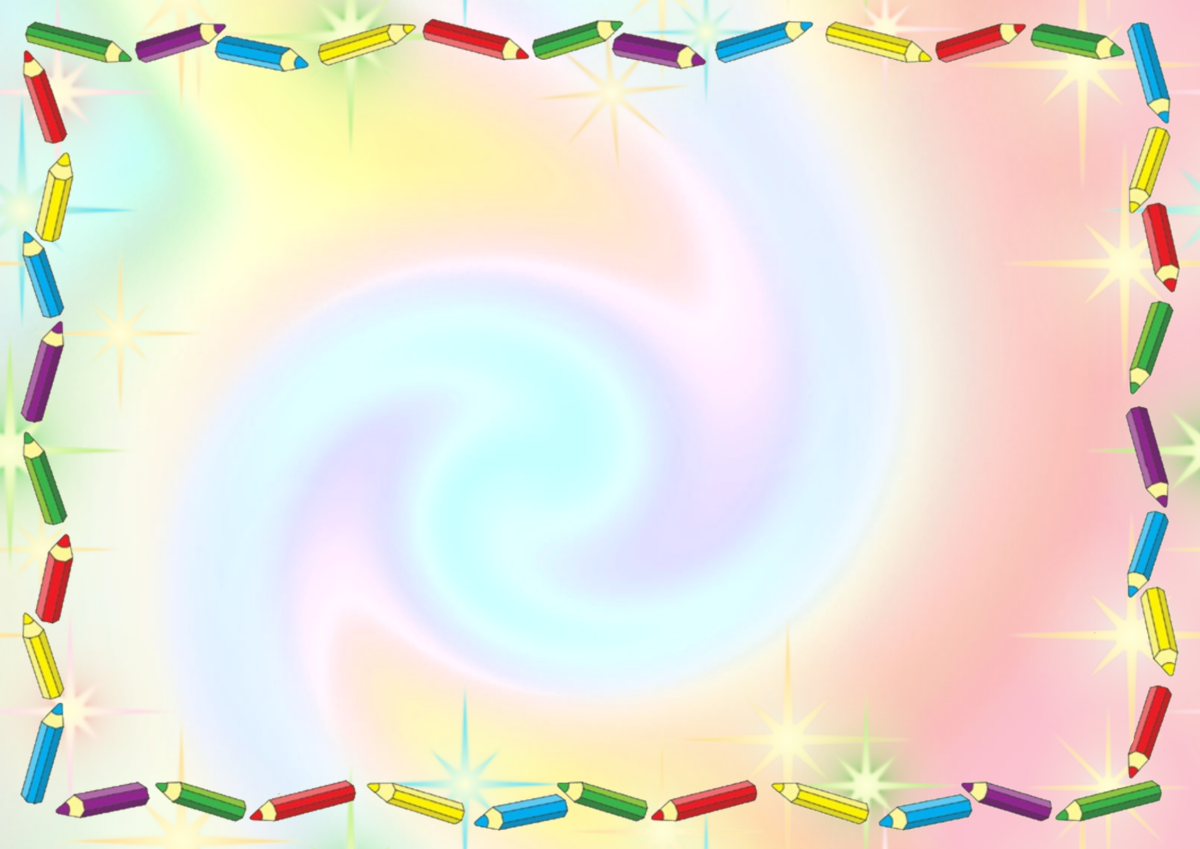 Використання опорних схем
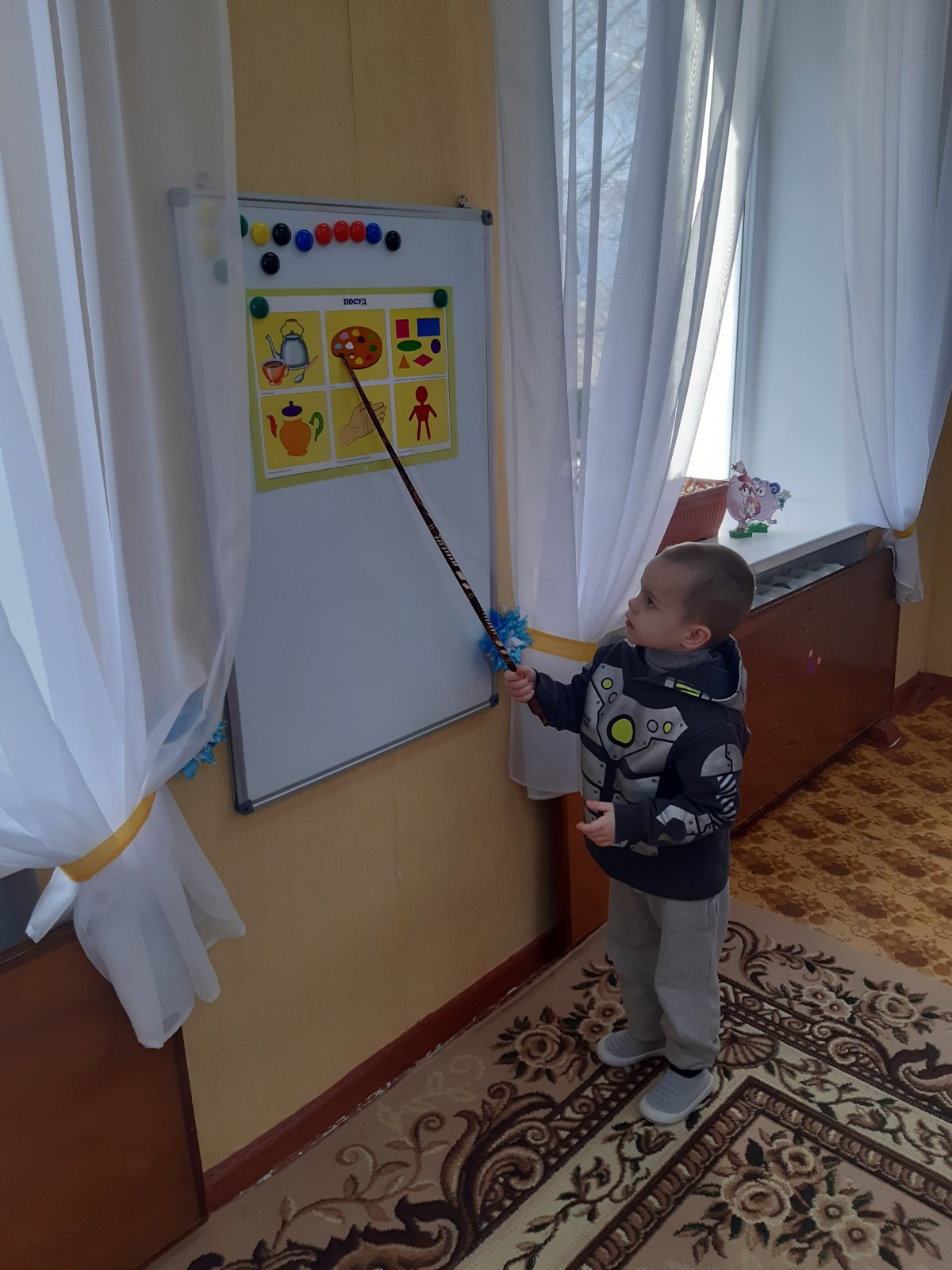 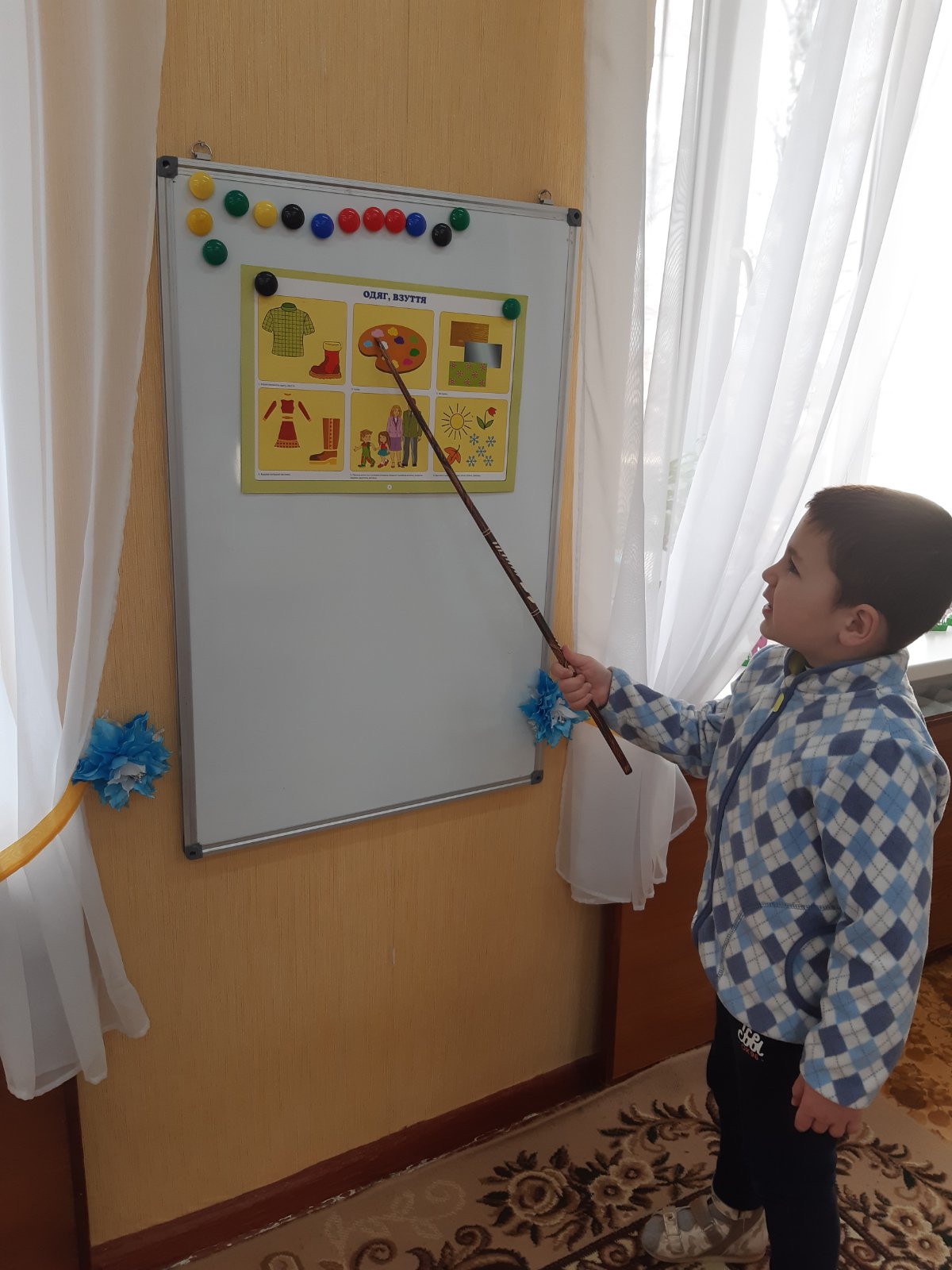 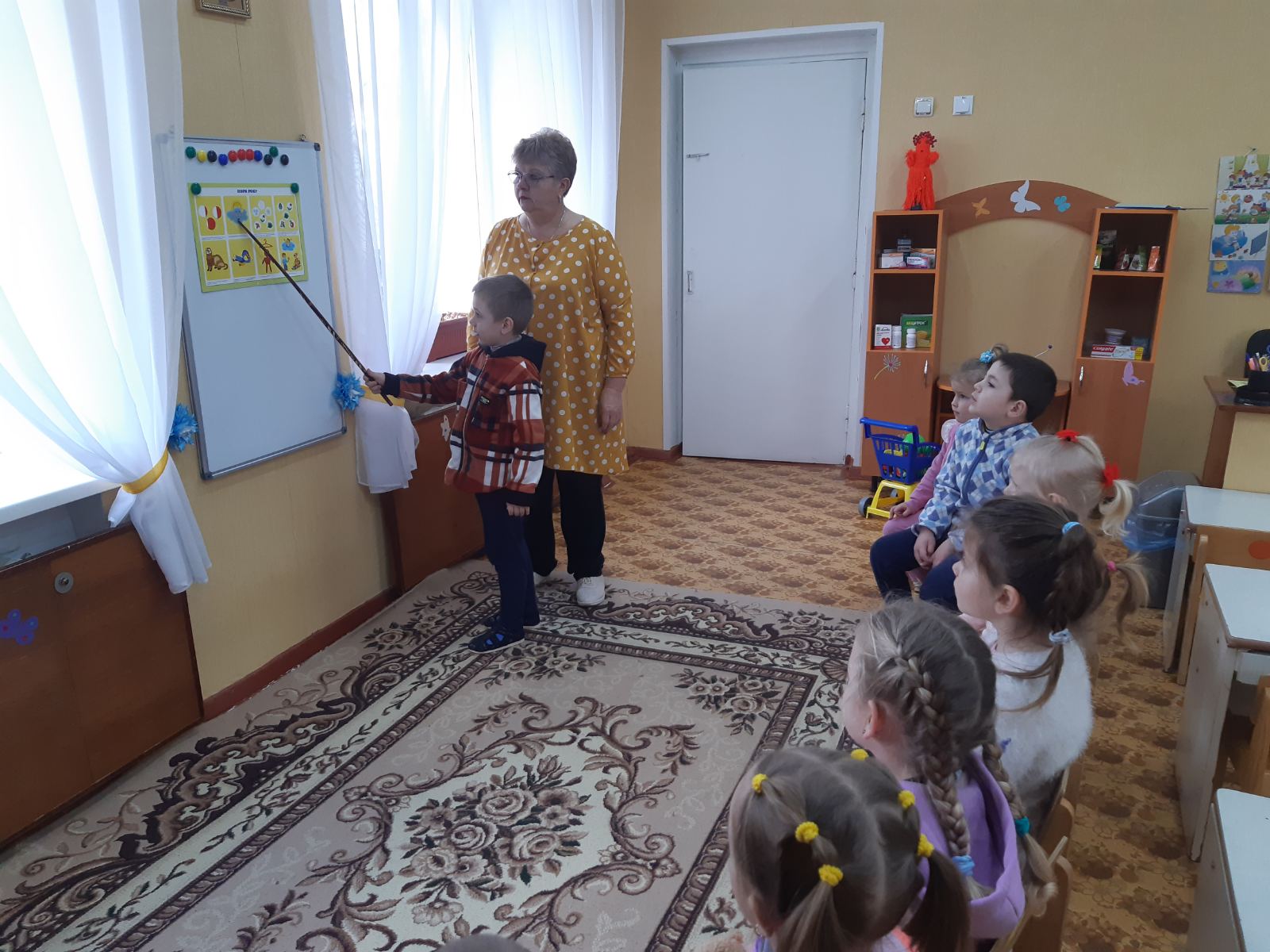 «Одяг та взуття»
«Посуд»
«Пори року»
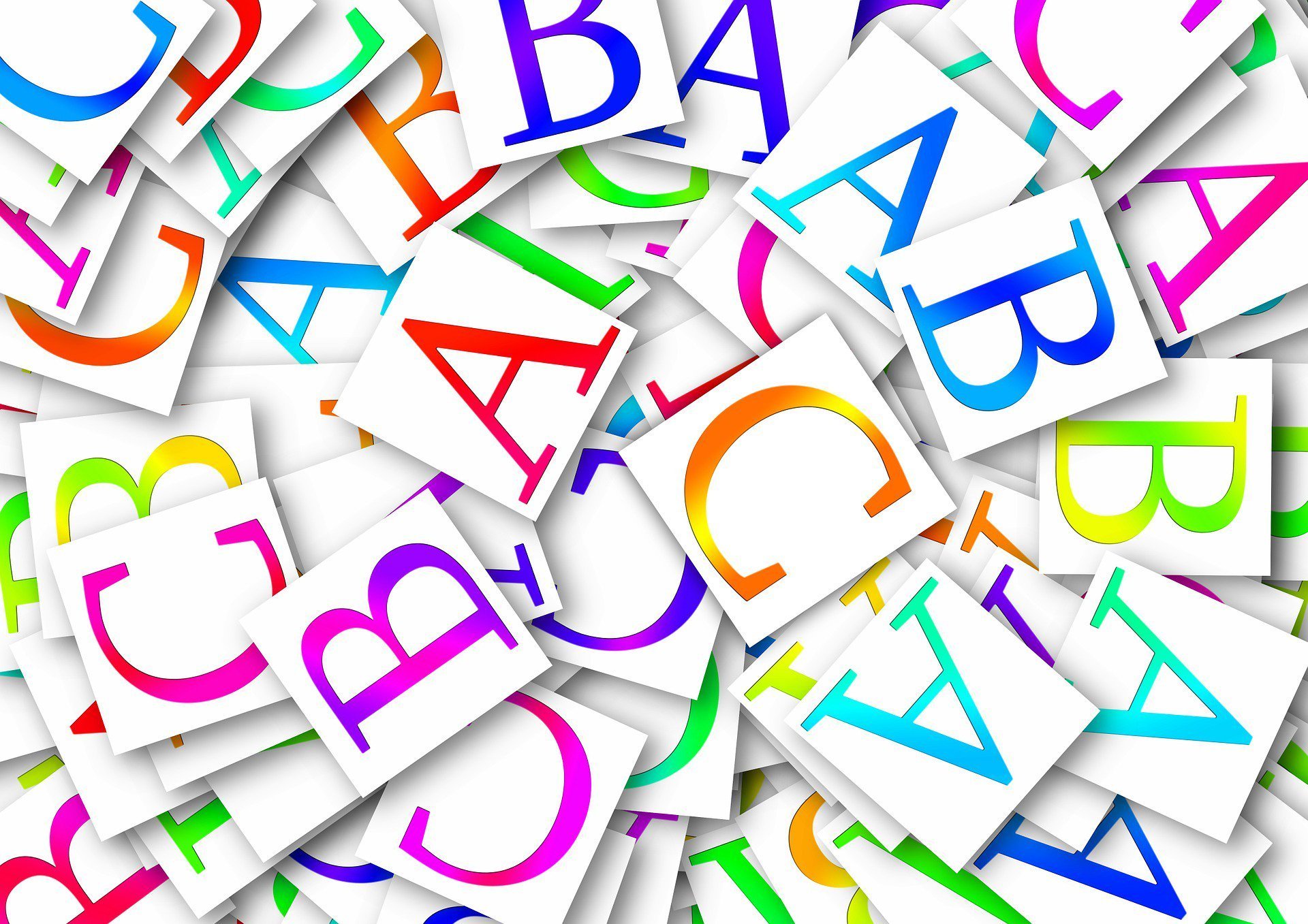 Складання карти розумових дій
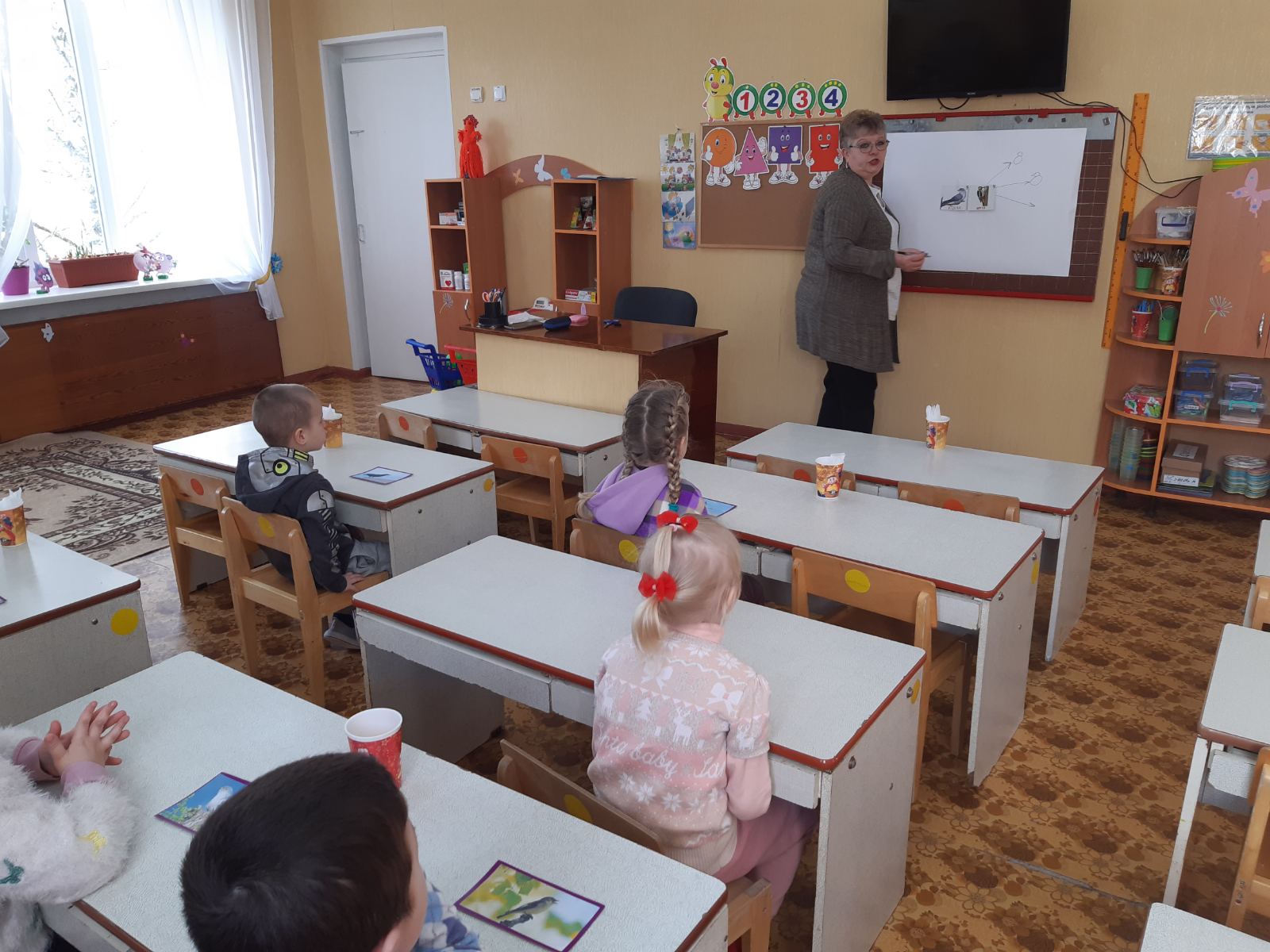 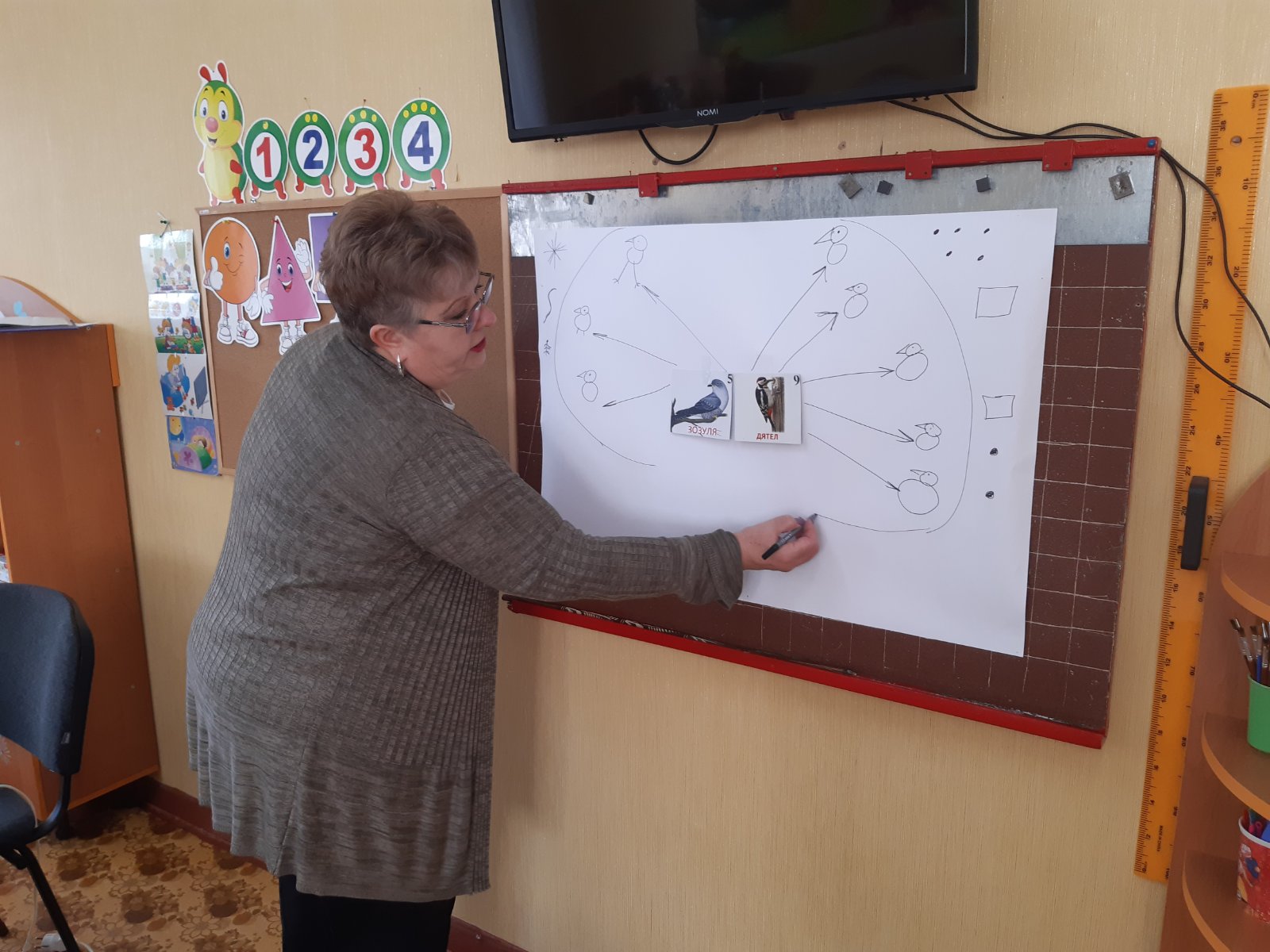 Птахи
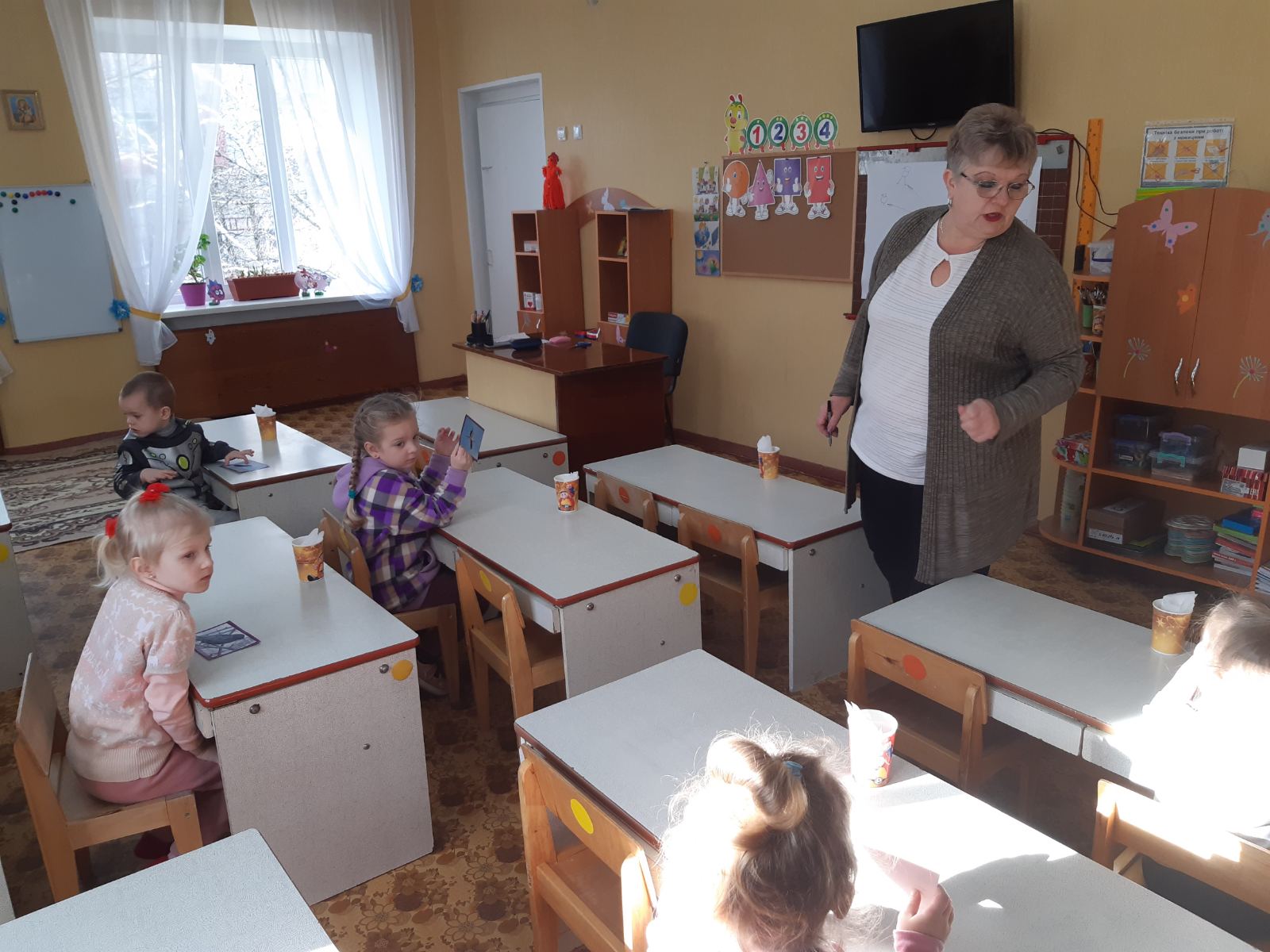 Птахи наші друзі
Перелітні і зимуючі птахи
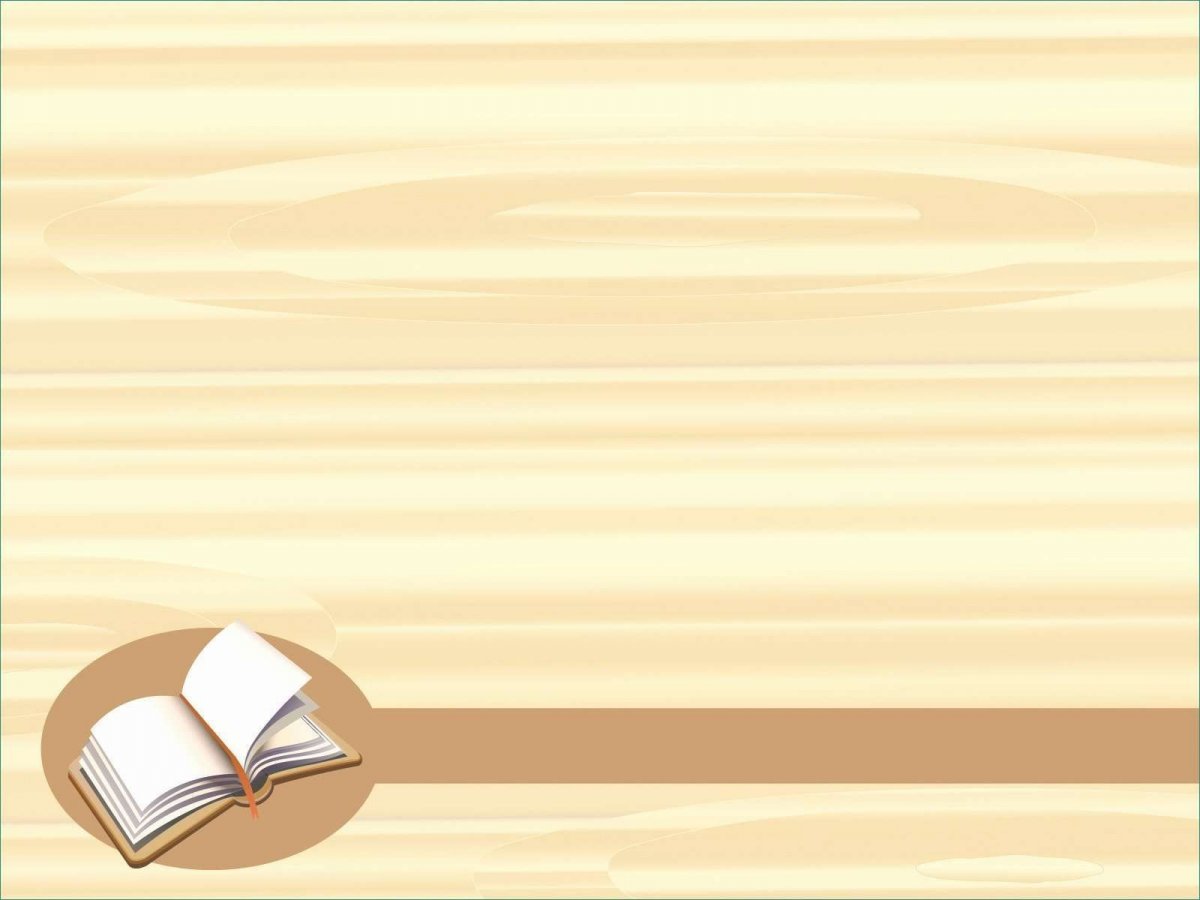 Використання ІКТ на заняттях з розвитку мовлення
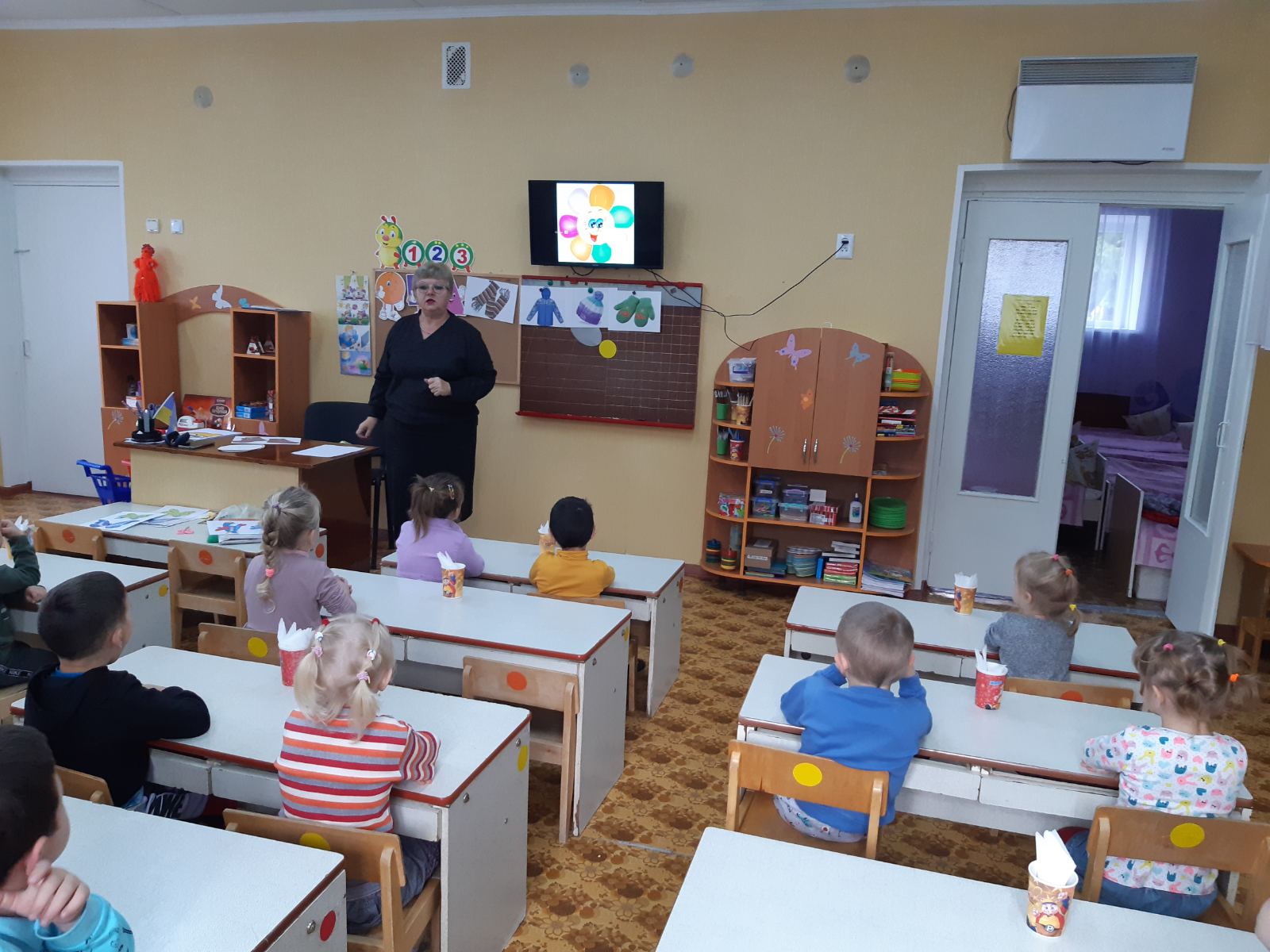 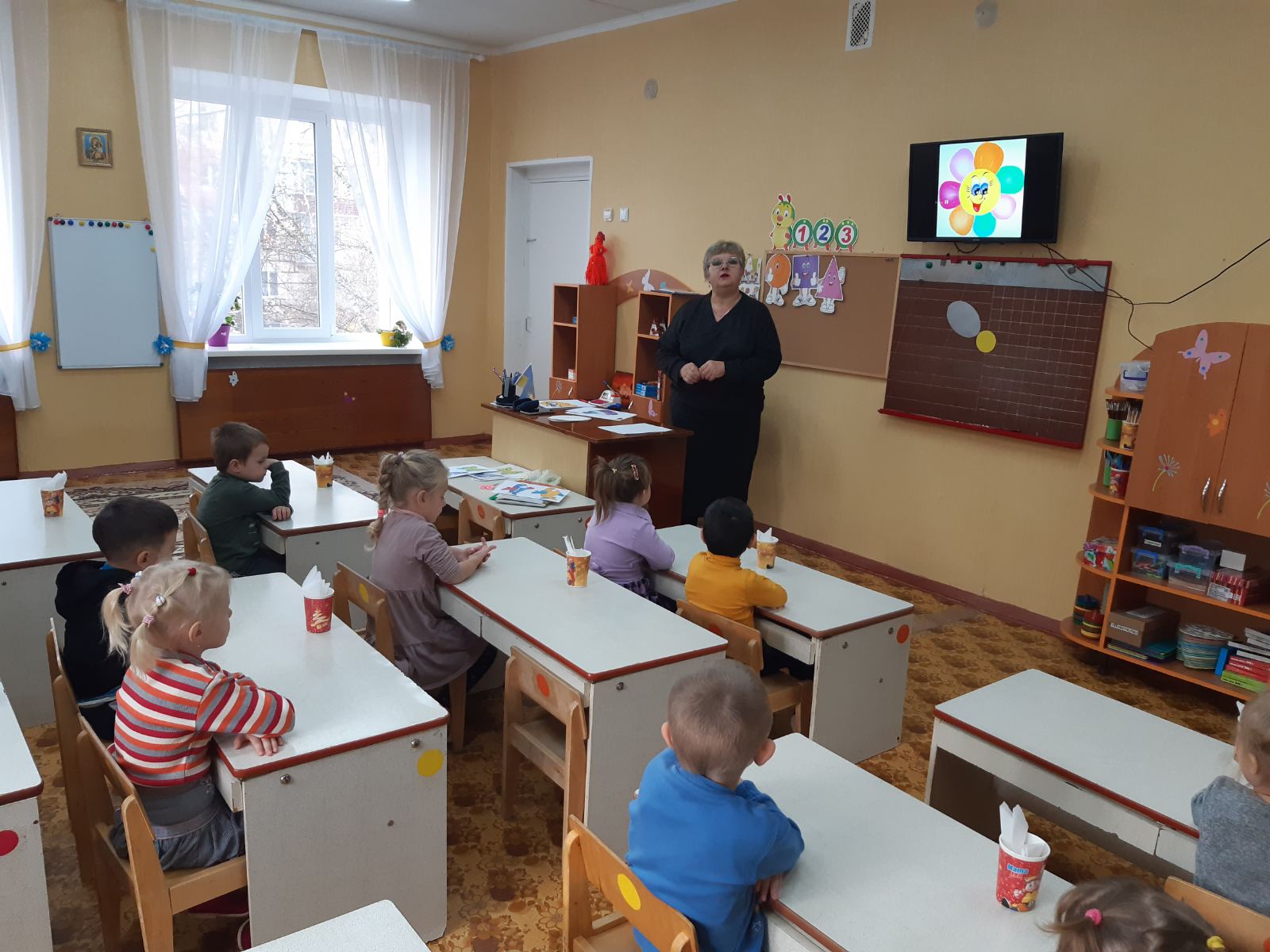 Дидактична гра “ Зберемо чарівну квітку”
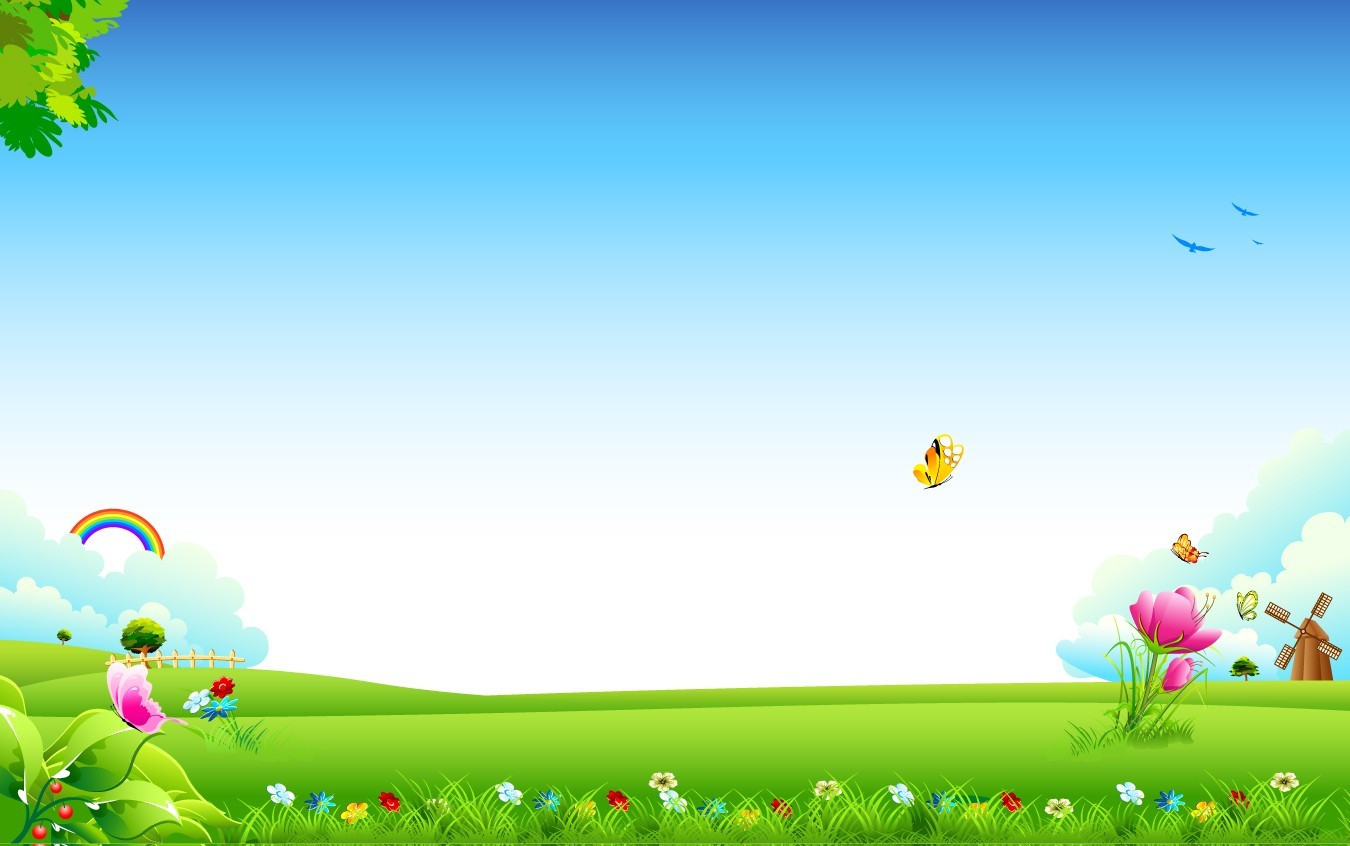 Прогулянка
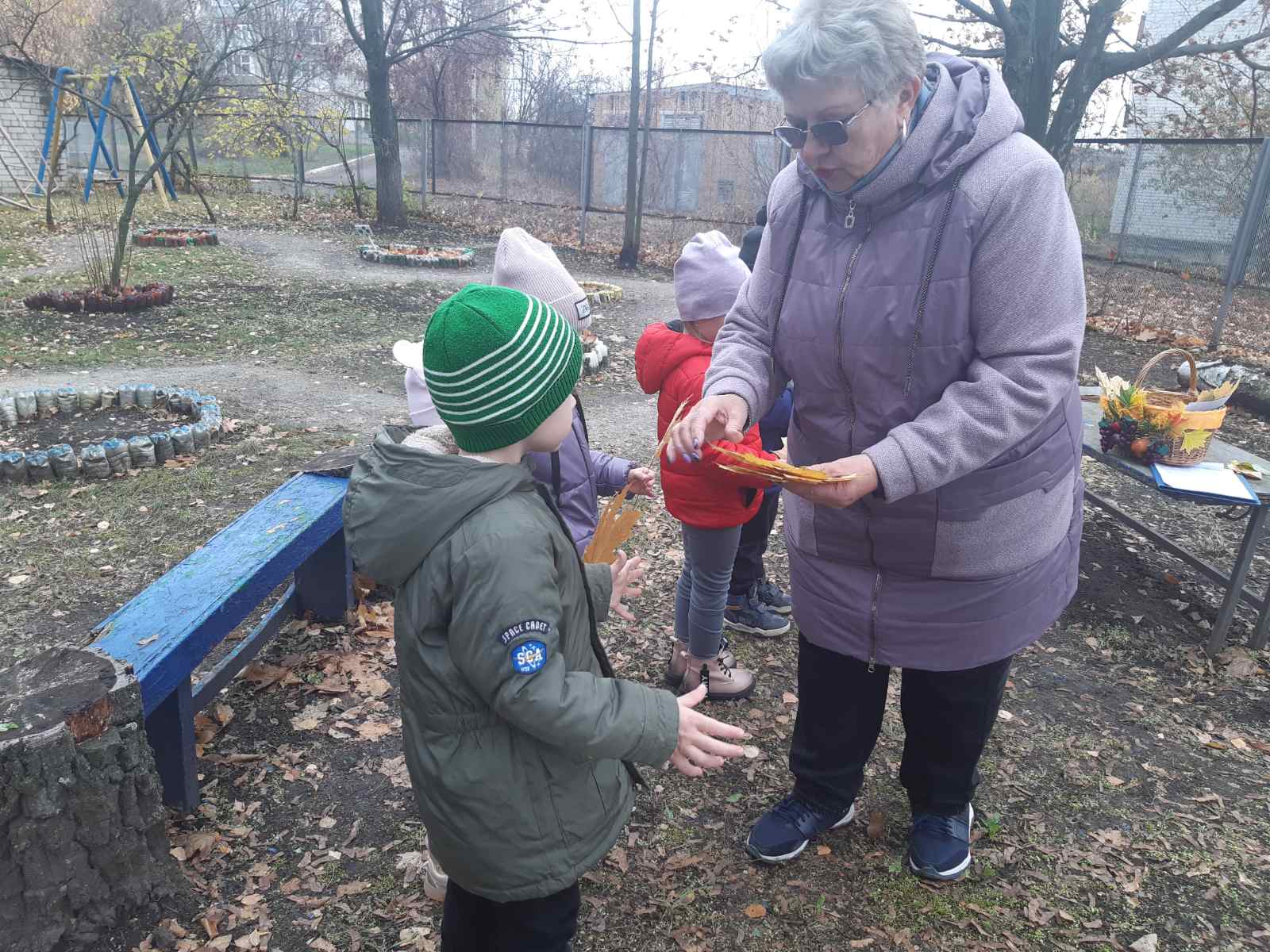 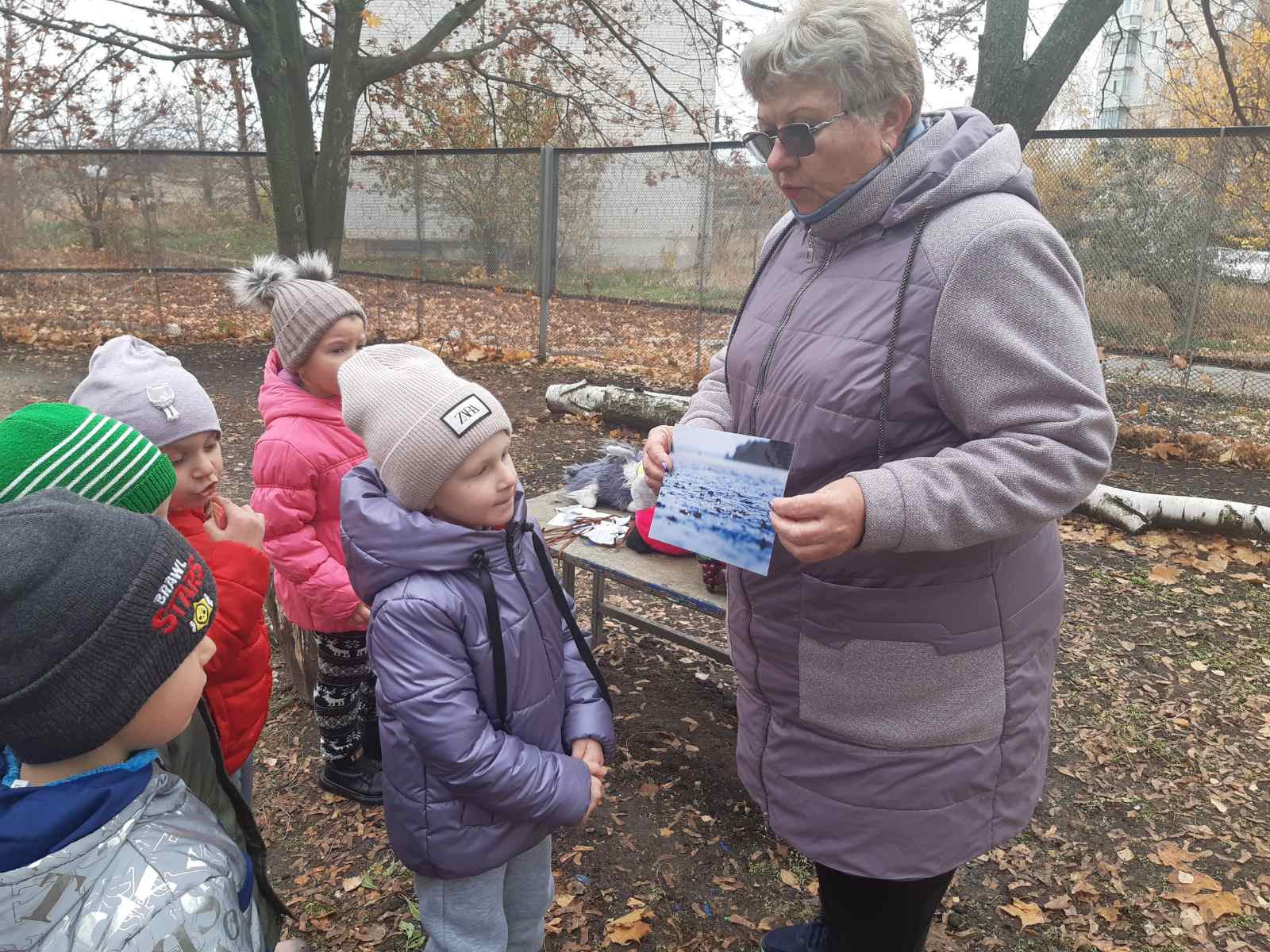 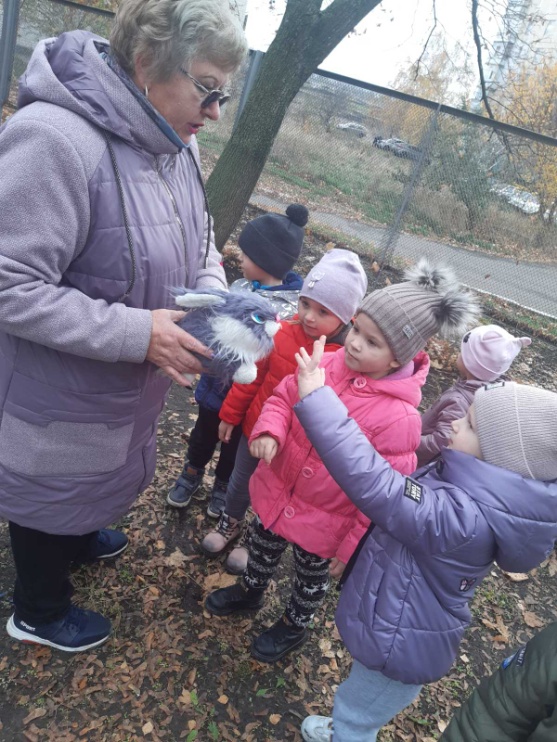 Дидактична гра
“З якого дерева листочок”
“Казочка про дощ”
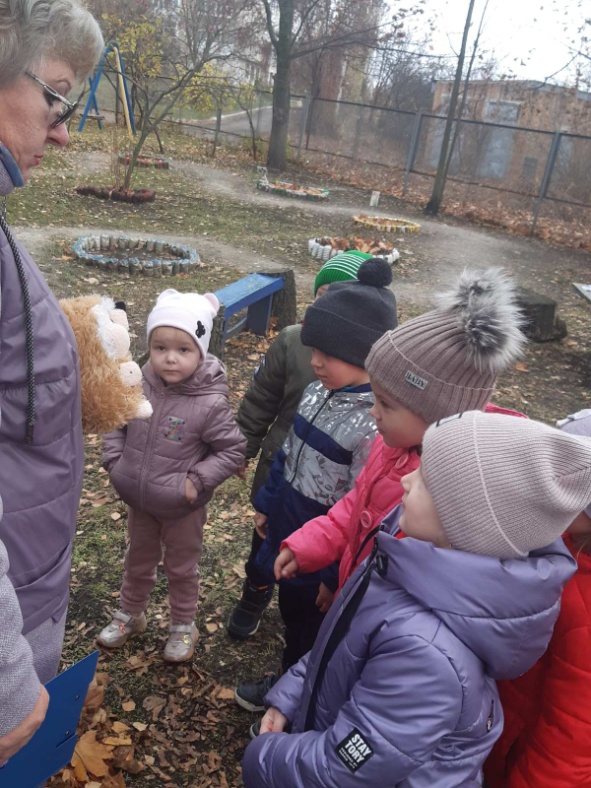 Дидактична гра “Зайчик який?”
Чистомовка “Їжачок”
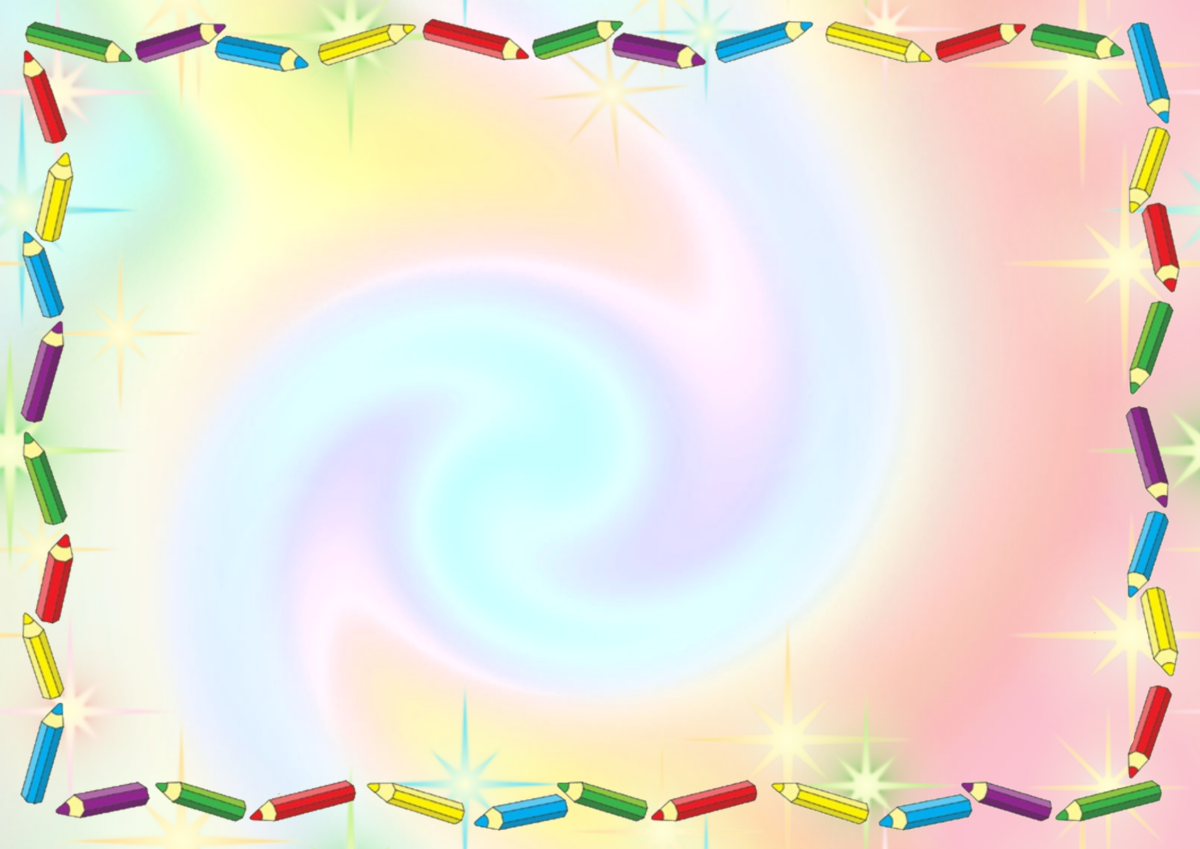 Використання комплексного підходу для формування лексичної компетентності дошкільників за допомогою дидактичних ігор
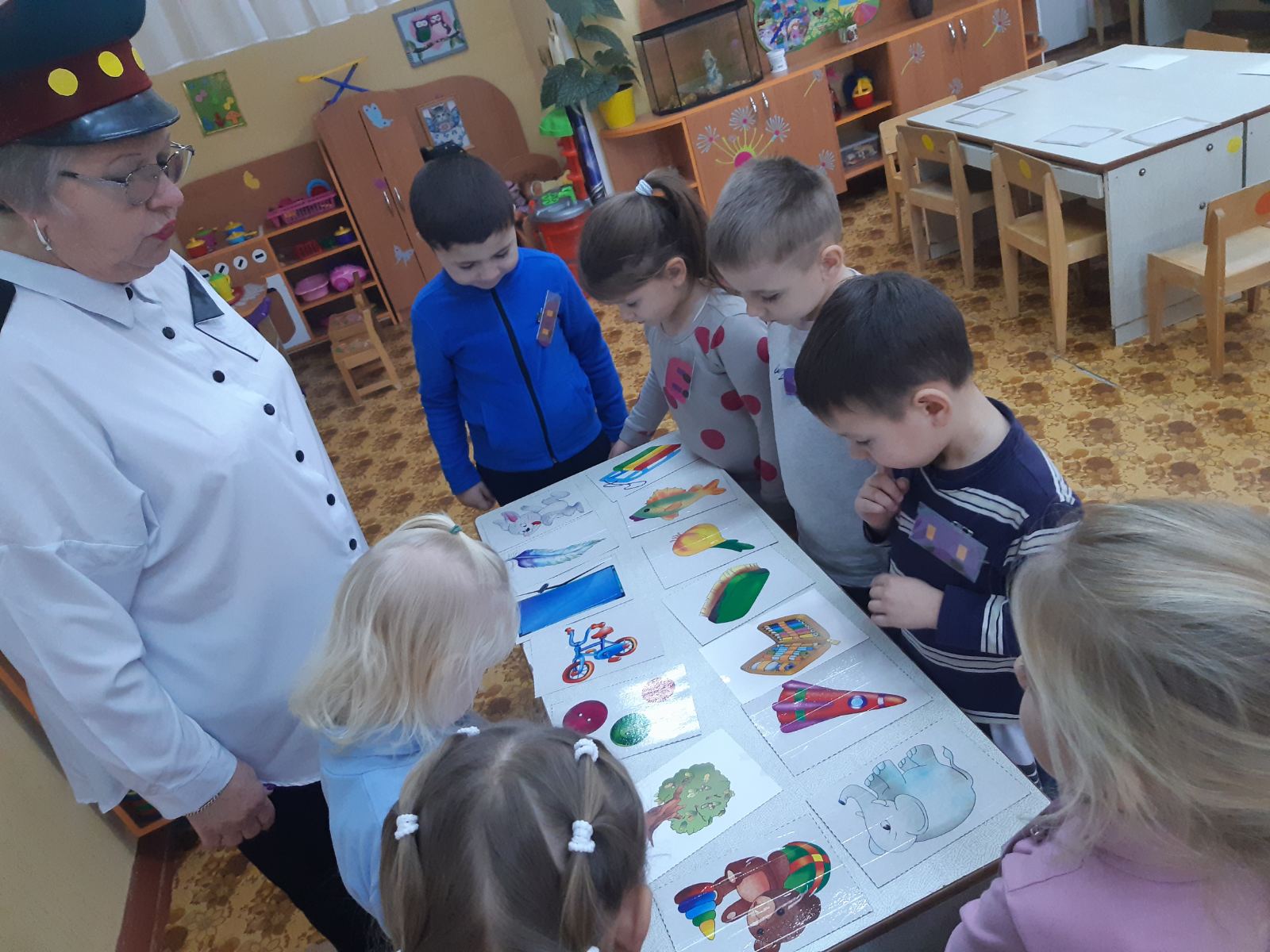 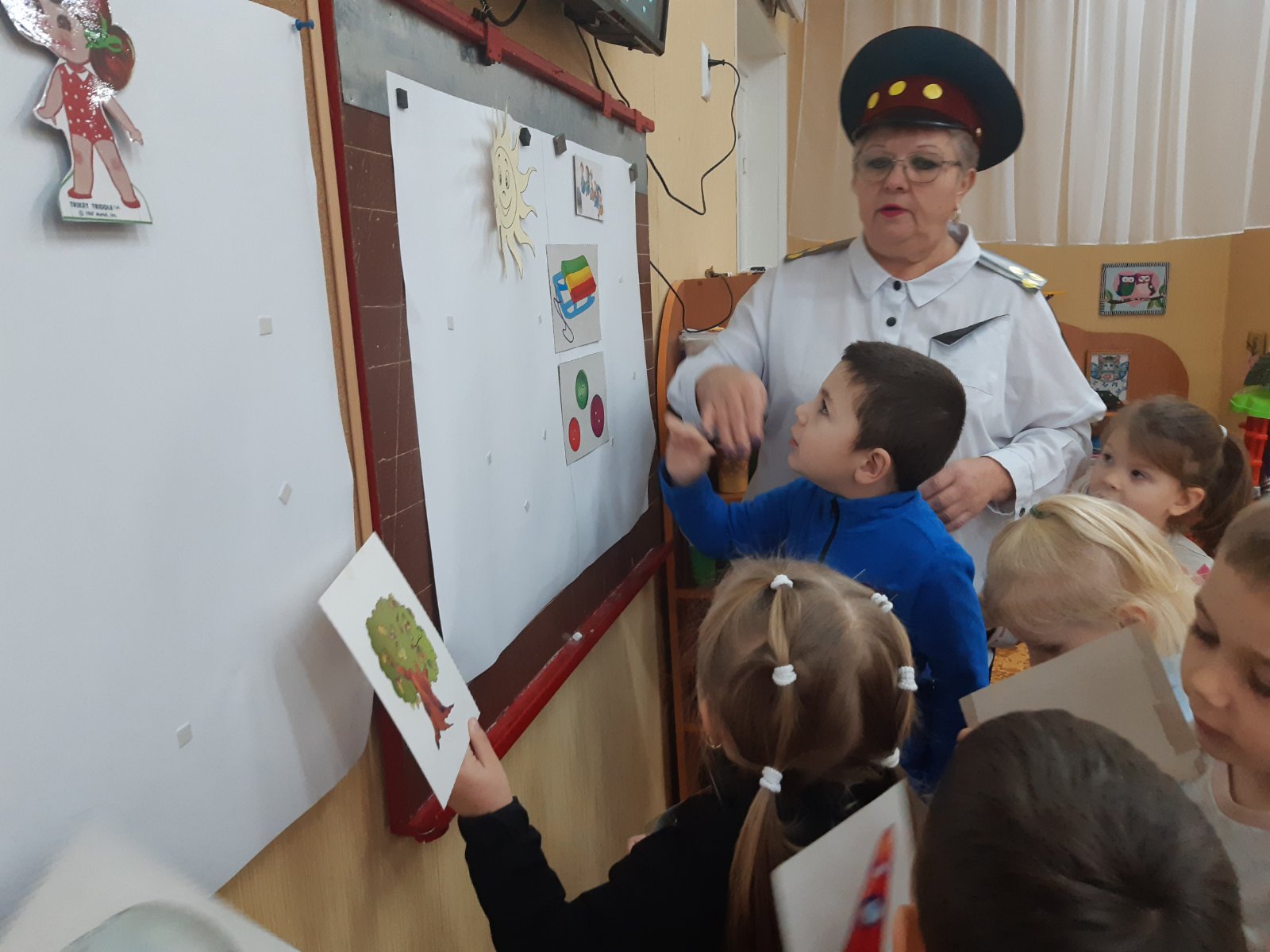 Дидактична гра “Він, вона, воно, вони”
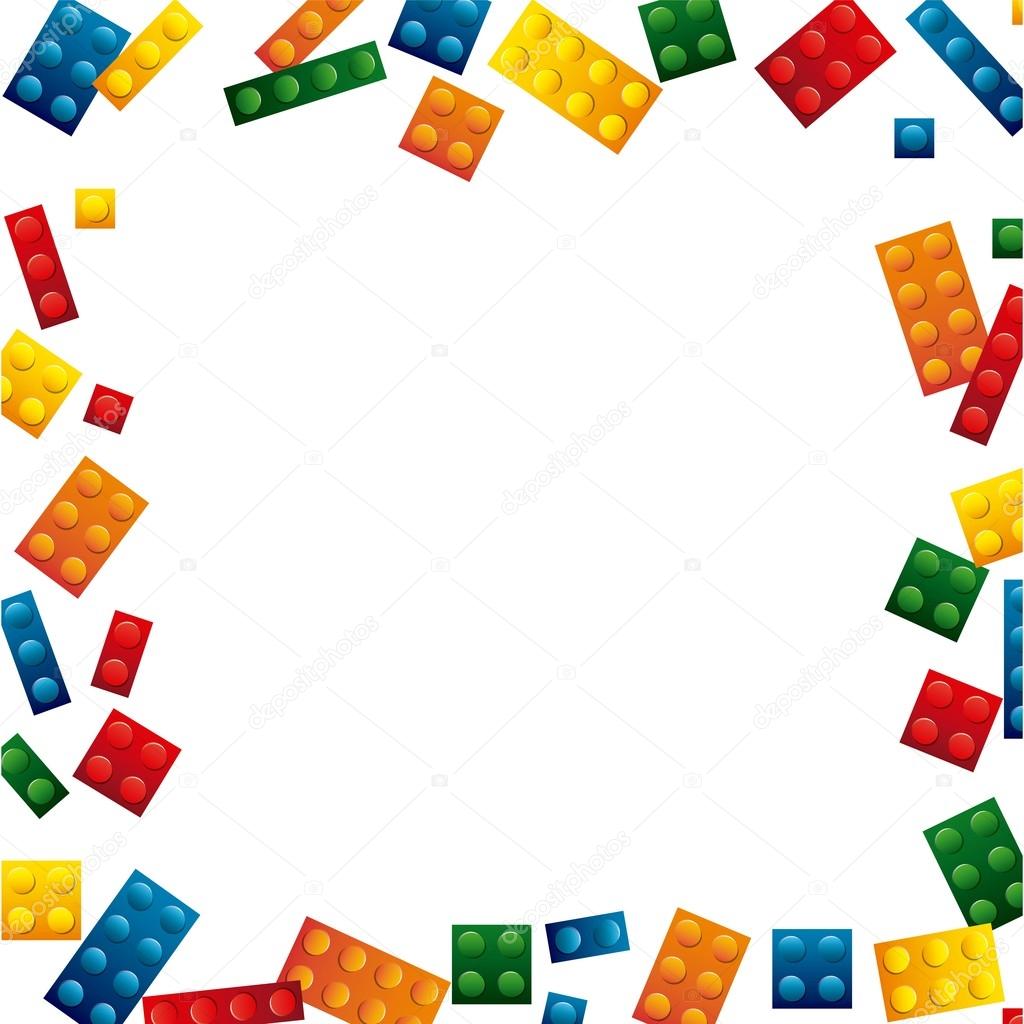 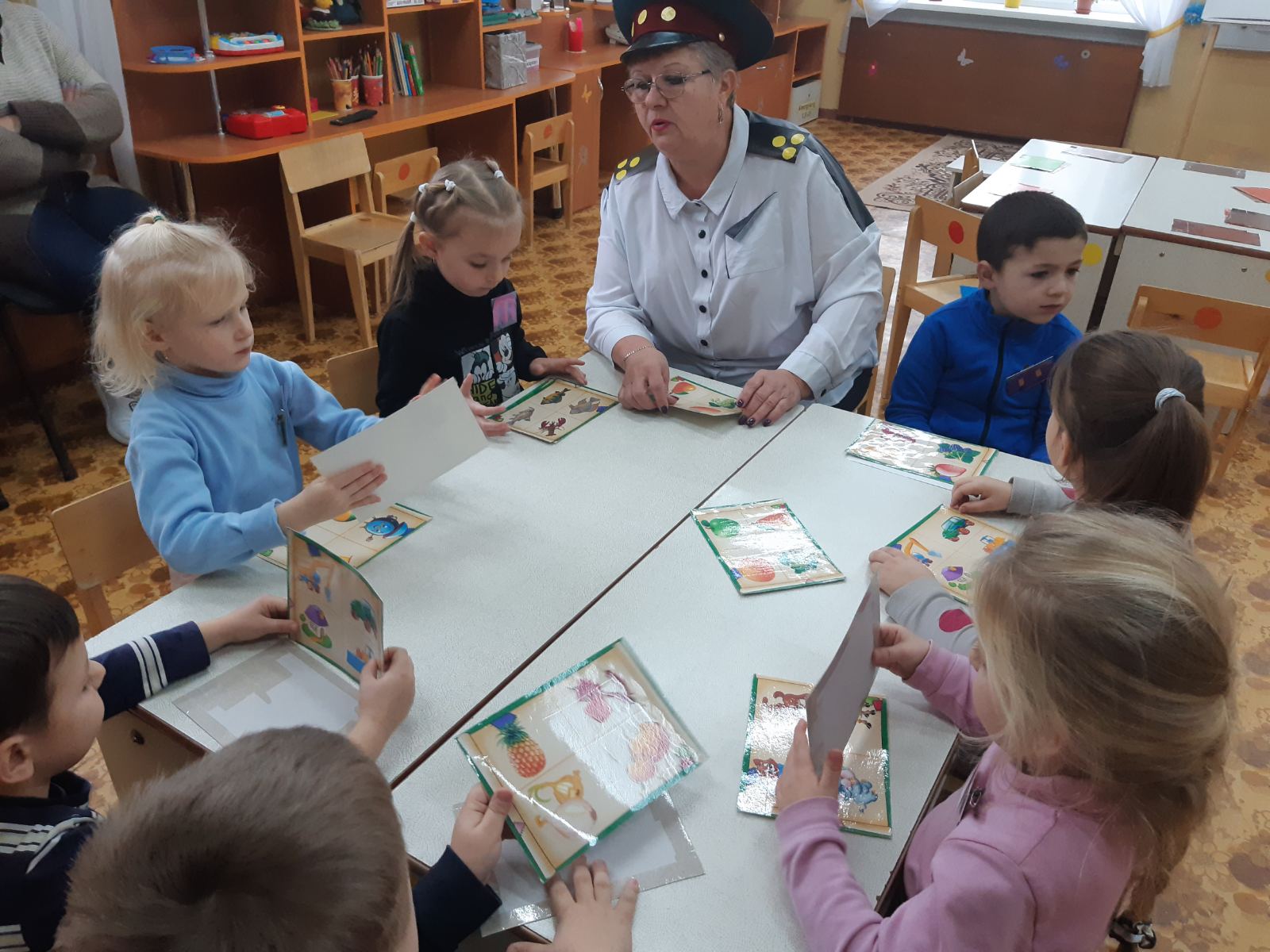 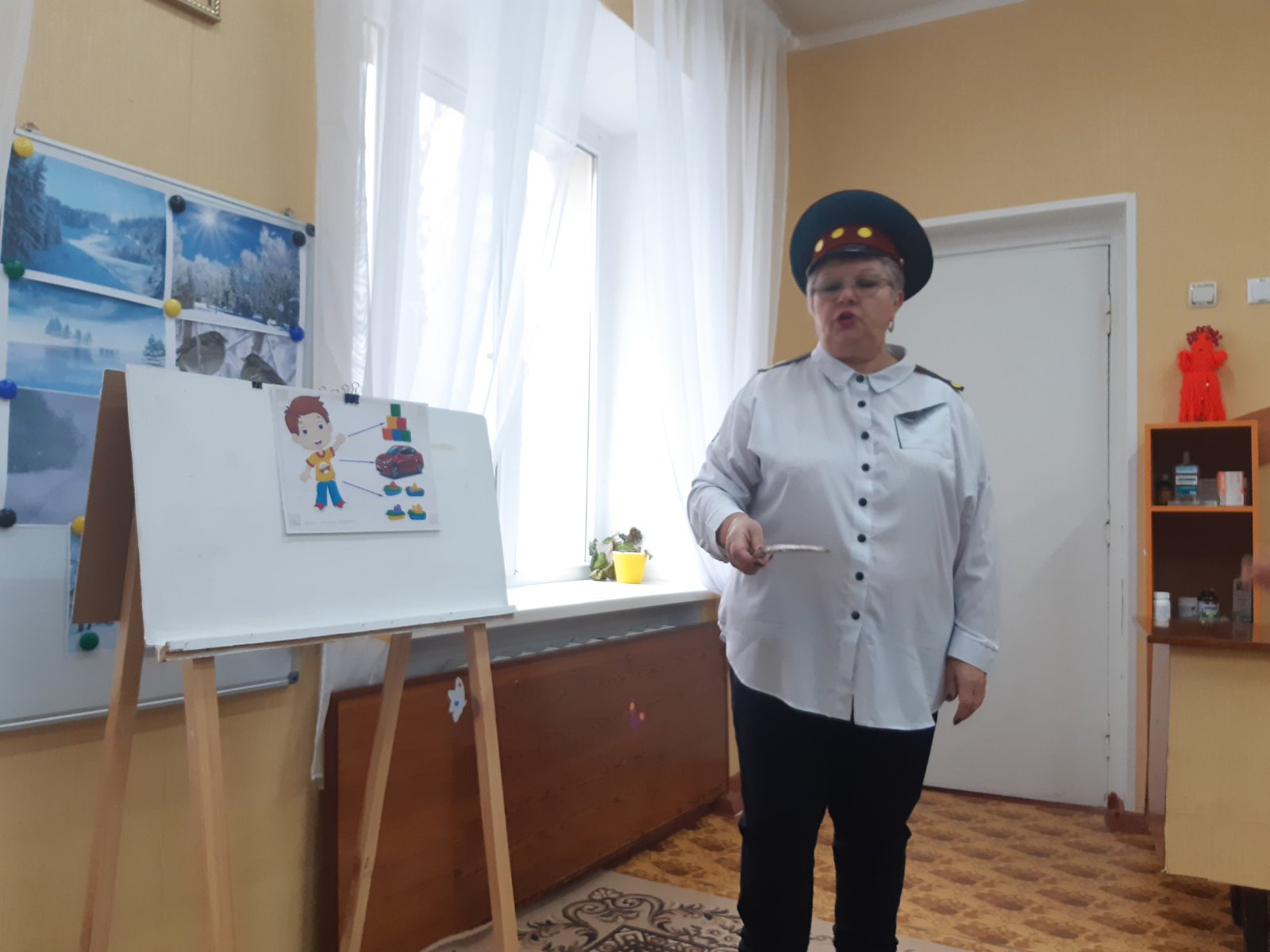 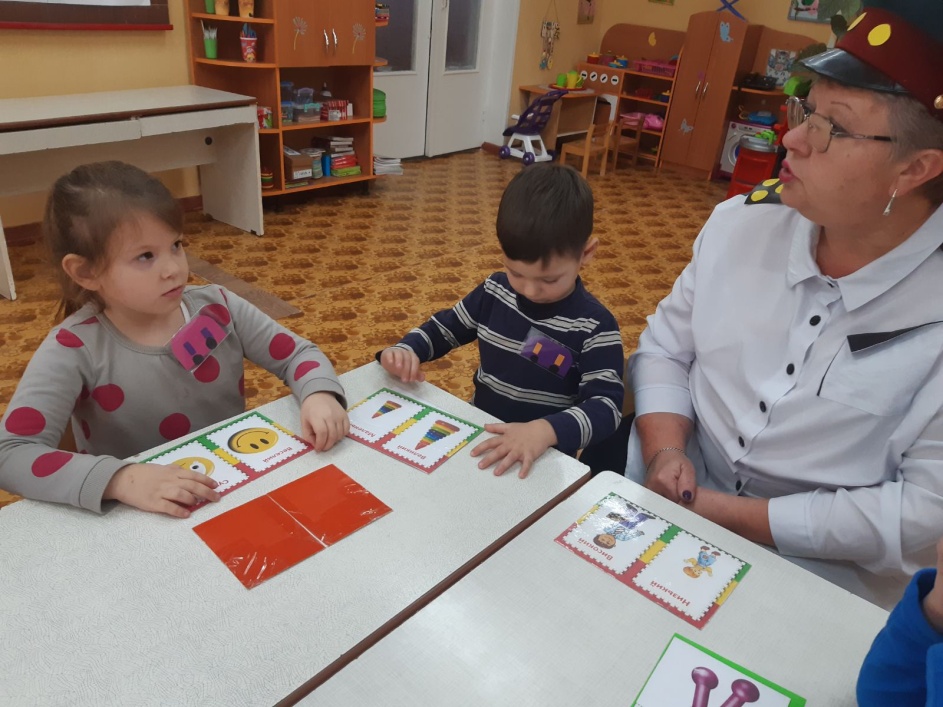 Дидактична гра
“Запитання - відповідь”
Дидактична гра
               “Четвертий зайвий”
Дидактична гра “Скажи навпаки»
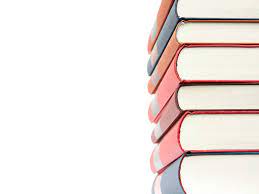 Зустріч з бібліотекаркою
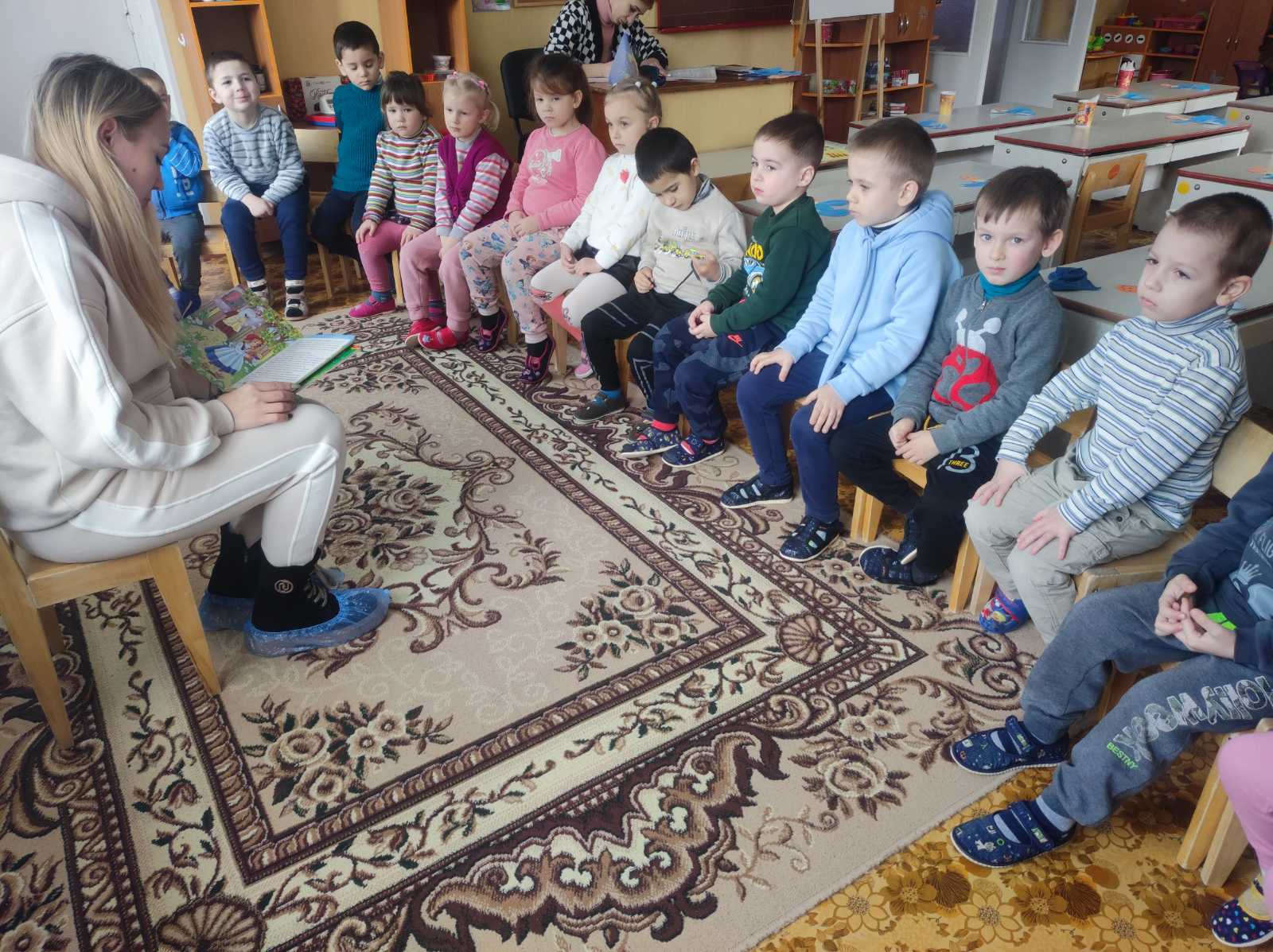 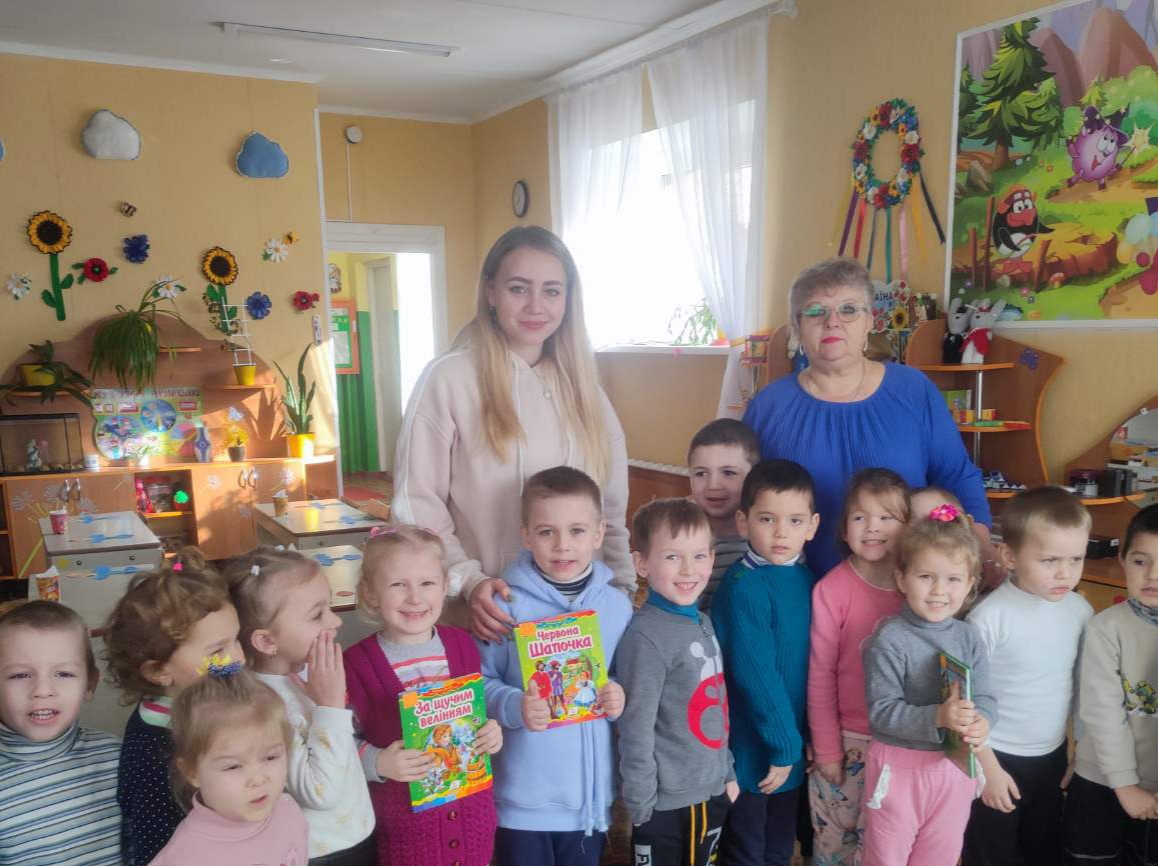 Бесіда «Де живуть 
книги?»
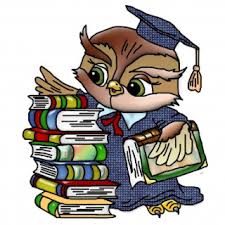 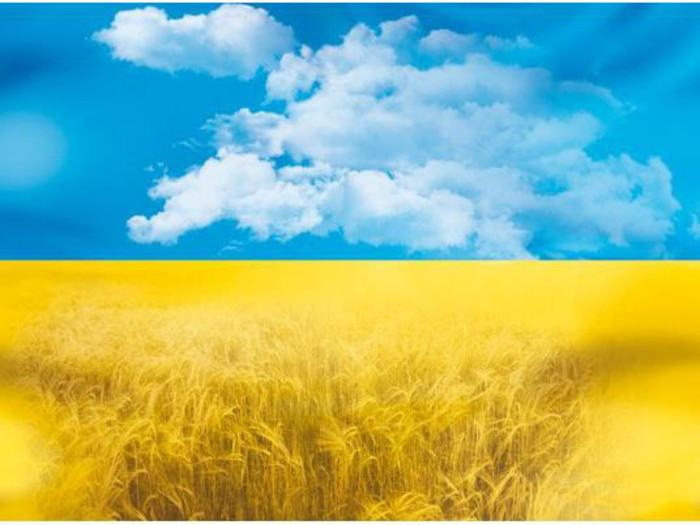 Активізація словника дітей словами предметами українського національного побуту
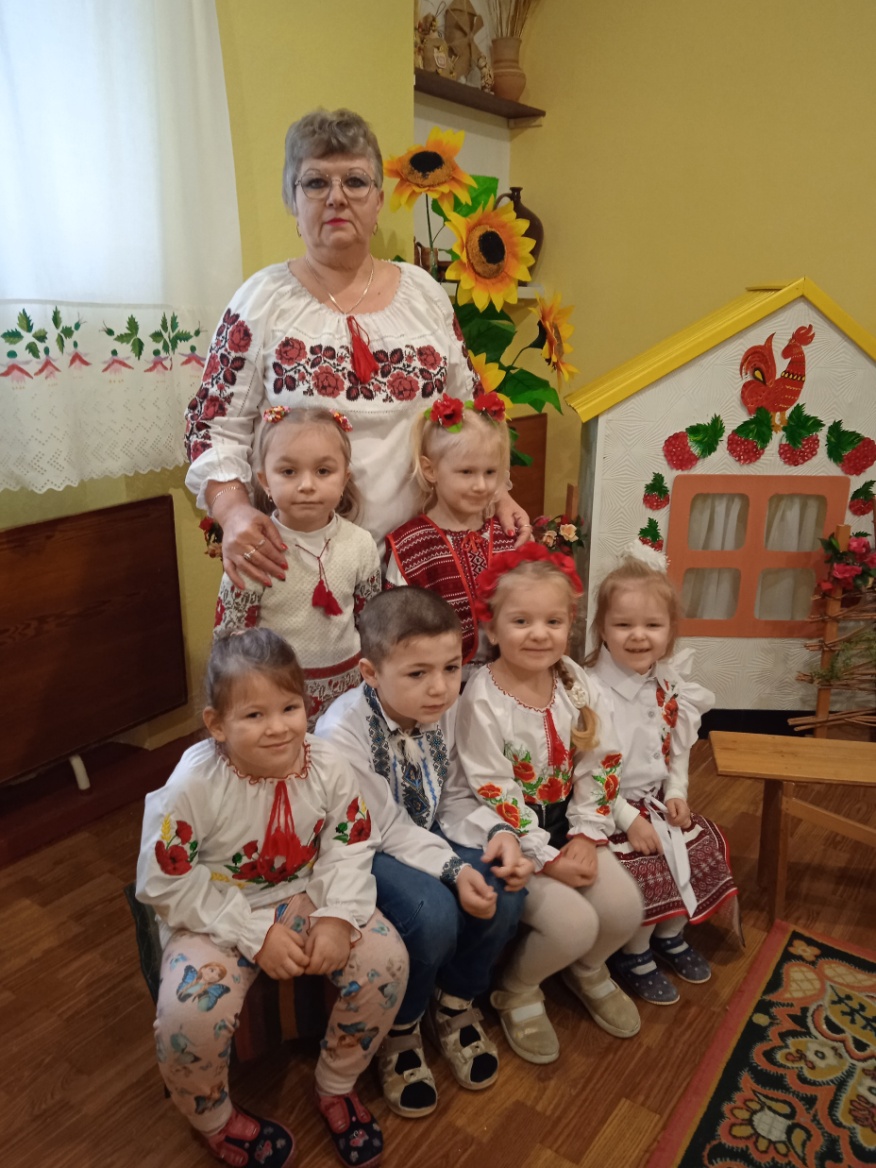 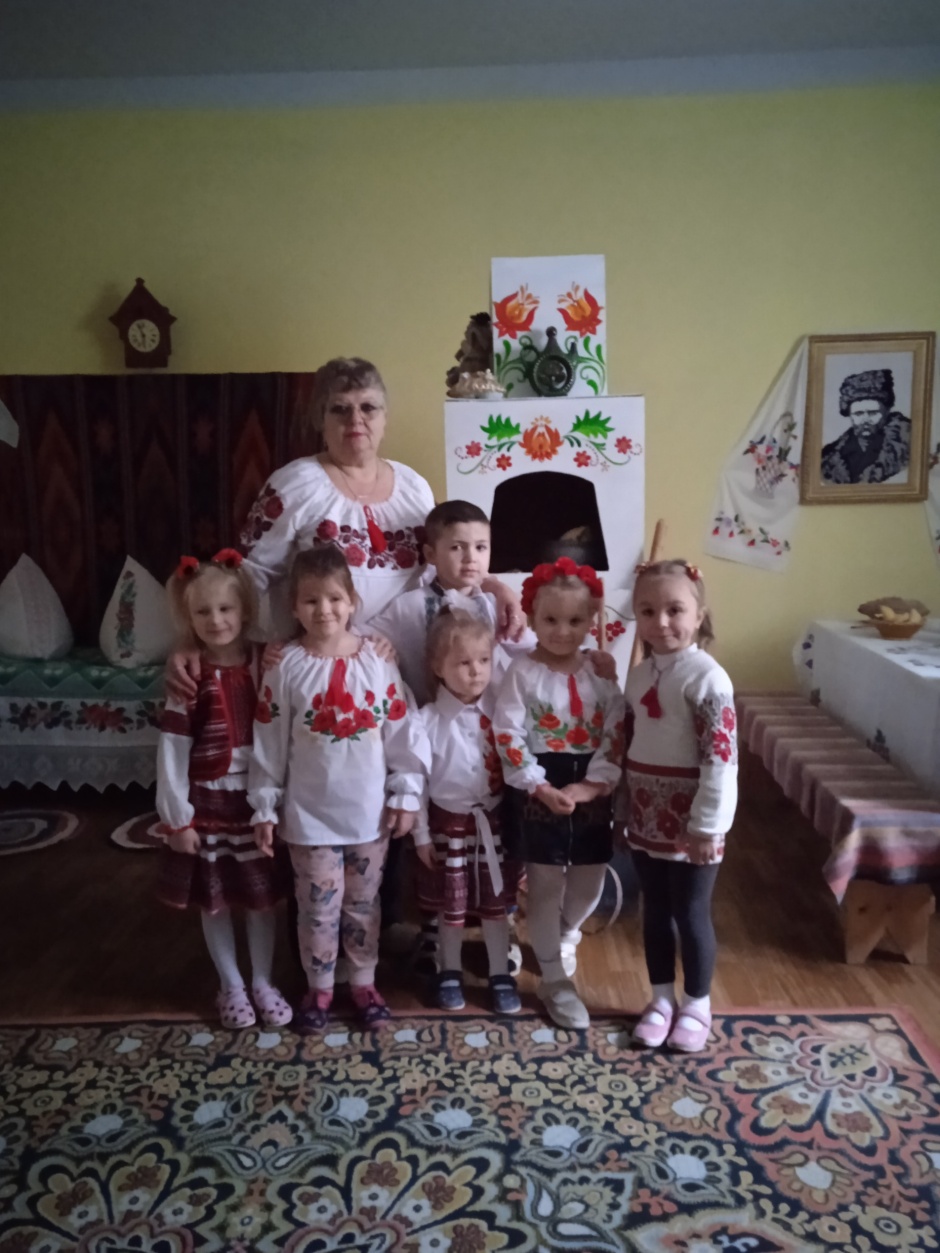 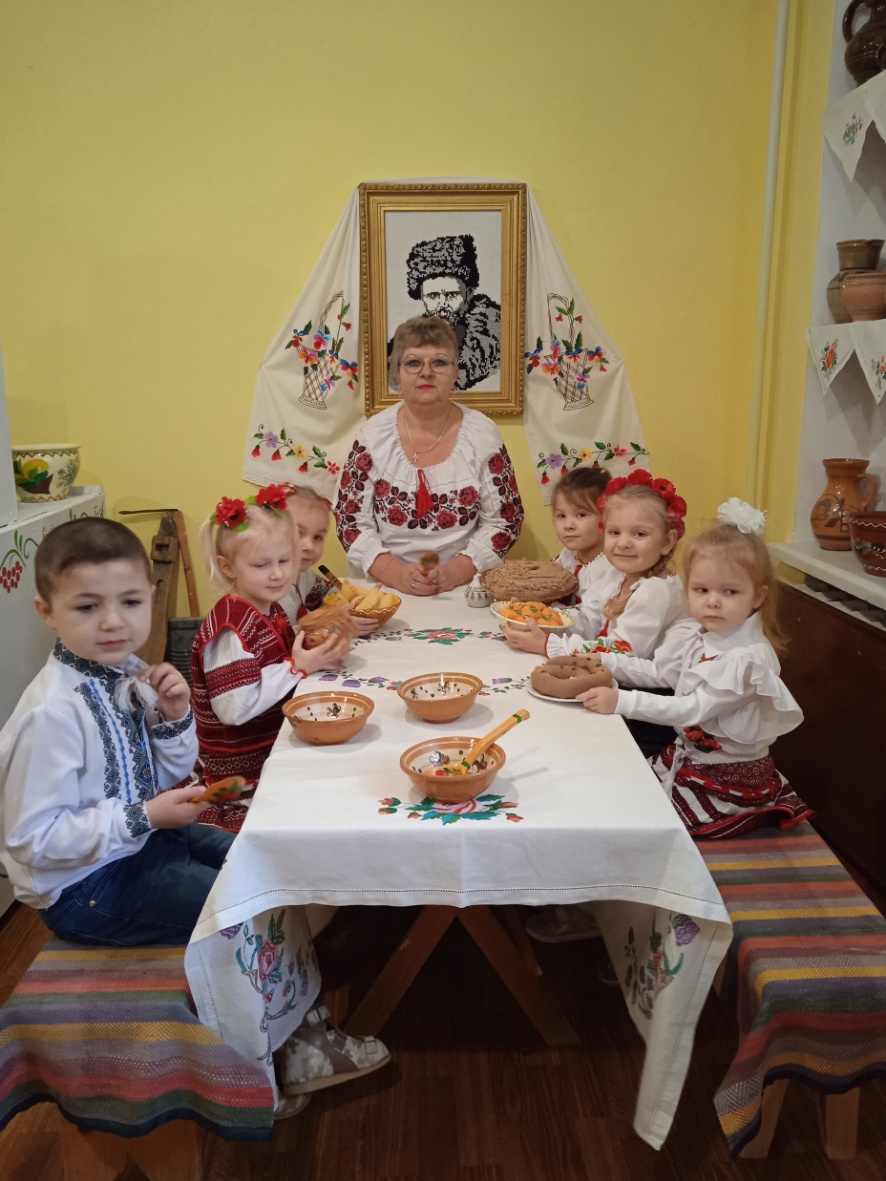 «Українська хата»
«Українські національні страви»
«На подвір’ї»
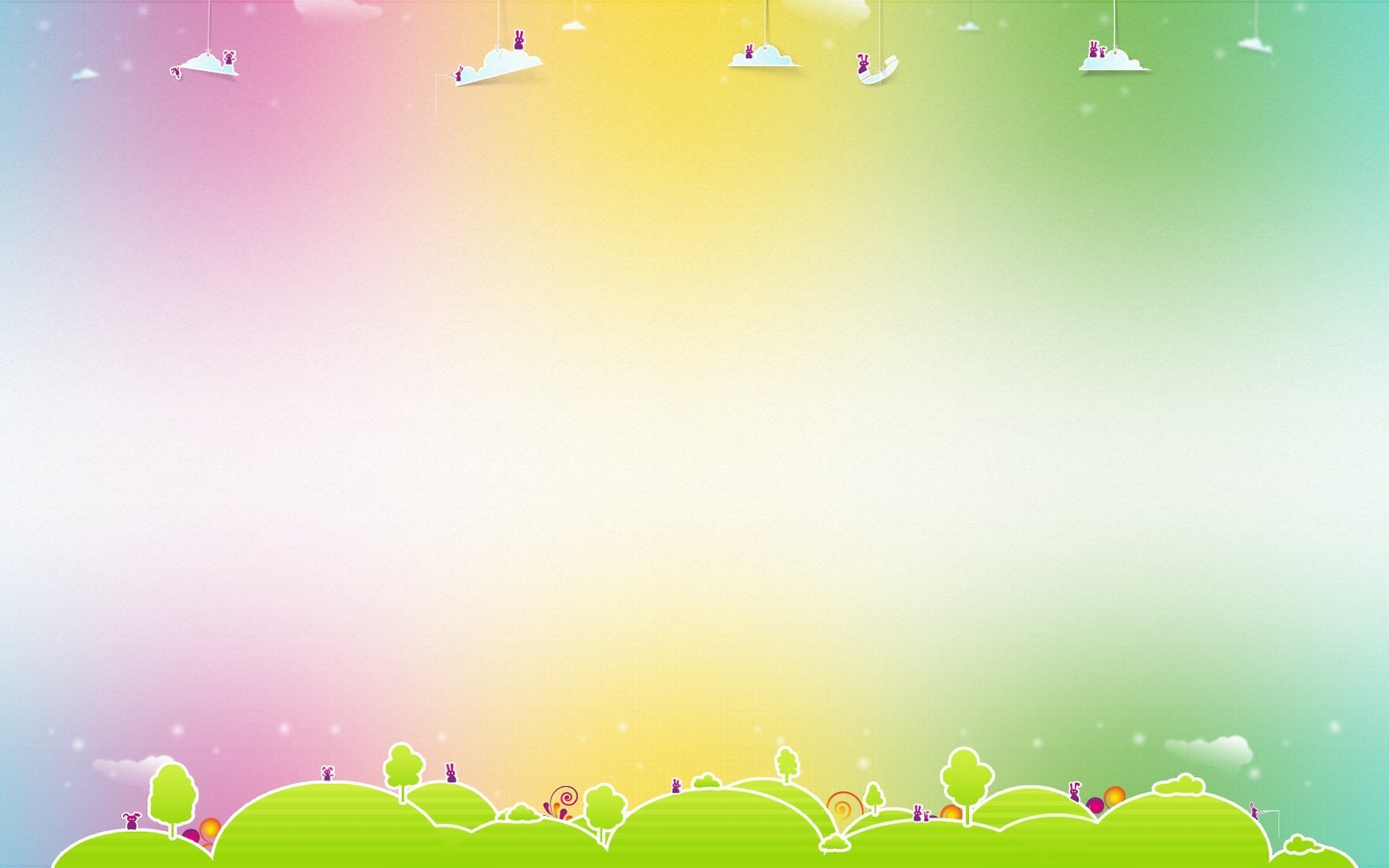 Використання рухливих ігор
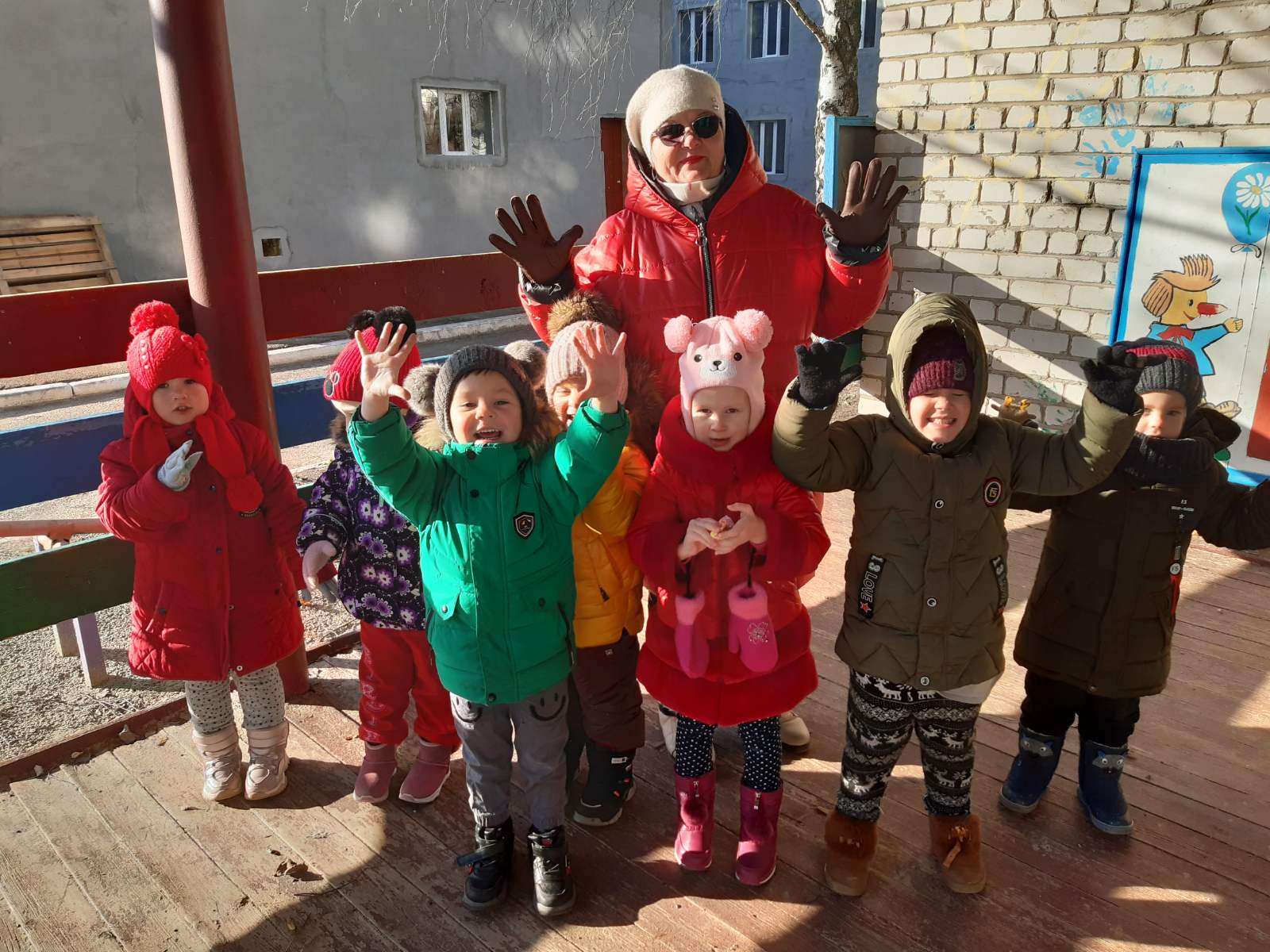 Рухлива гра 
          «Я веселий чарівник »
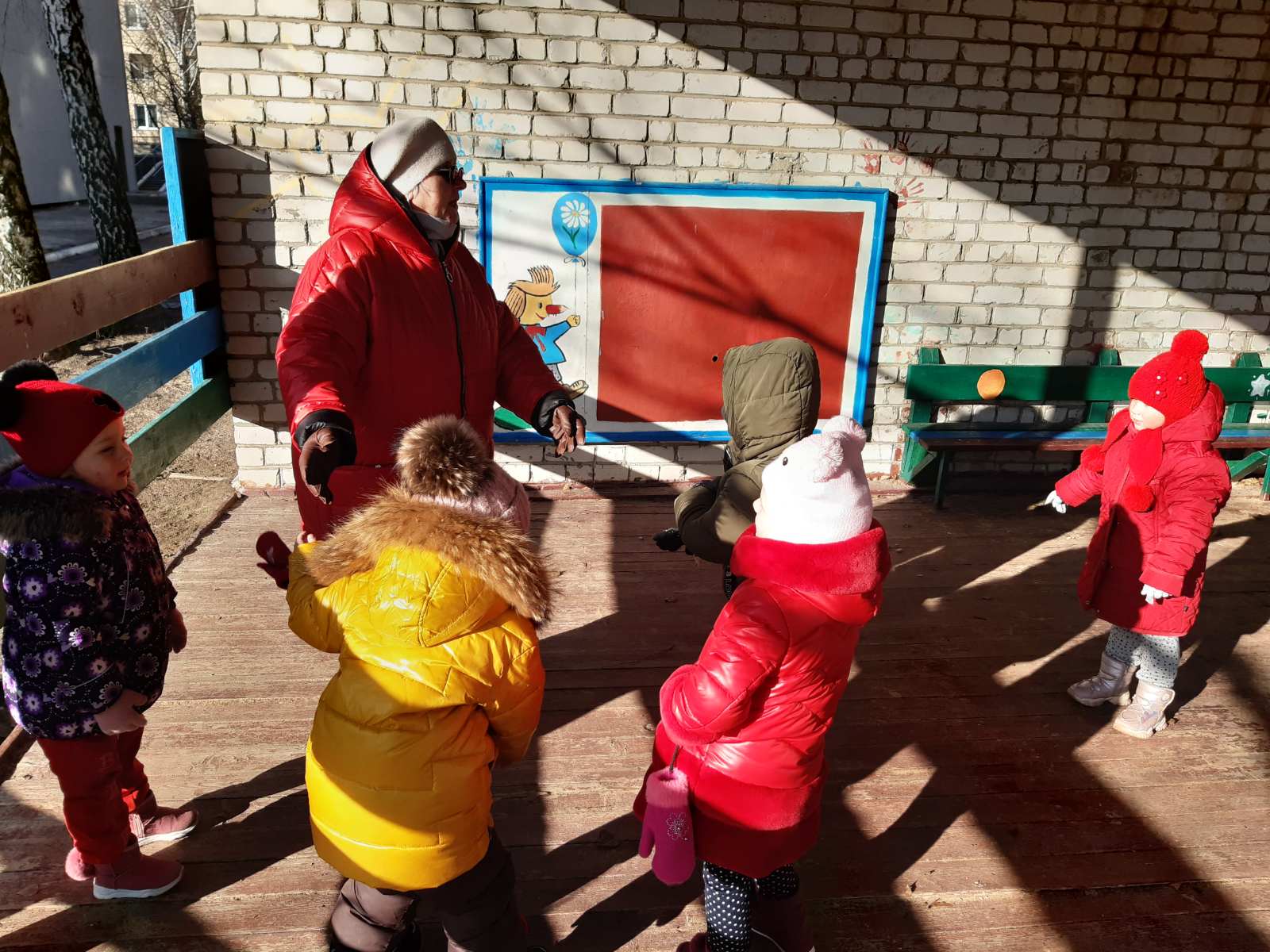 Рухлива гра «Піднеси руки»
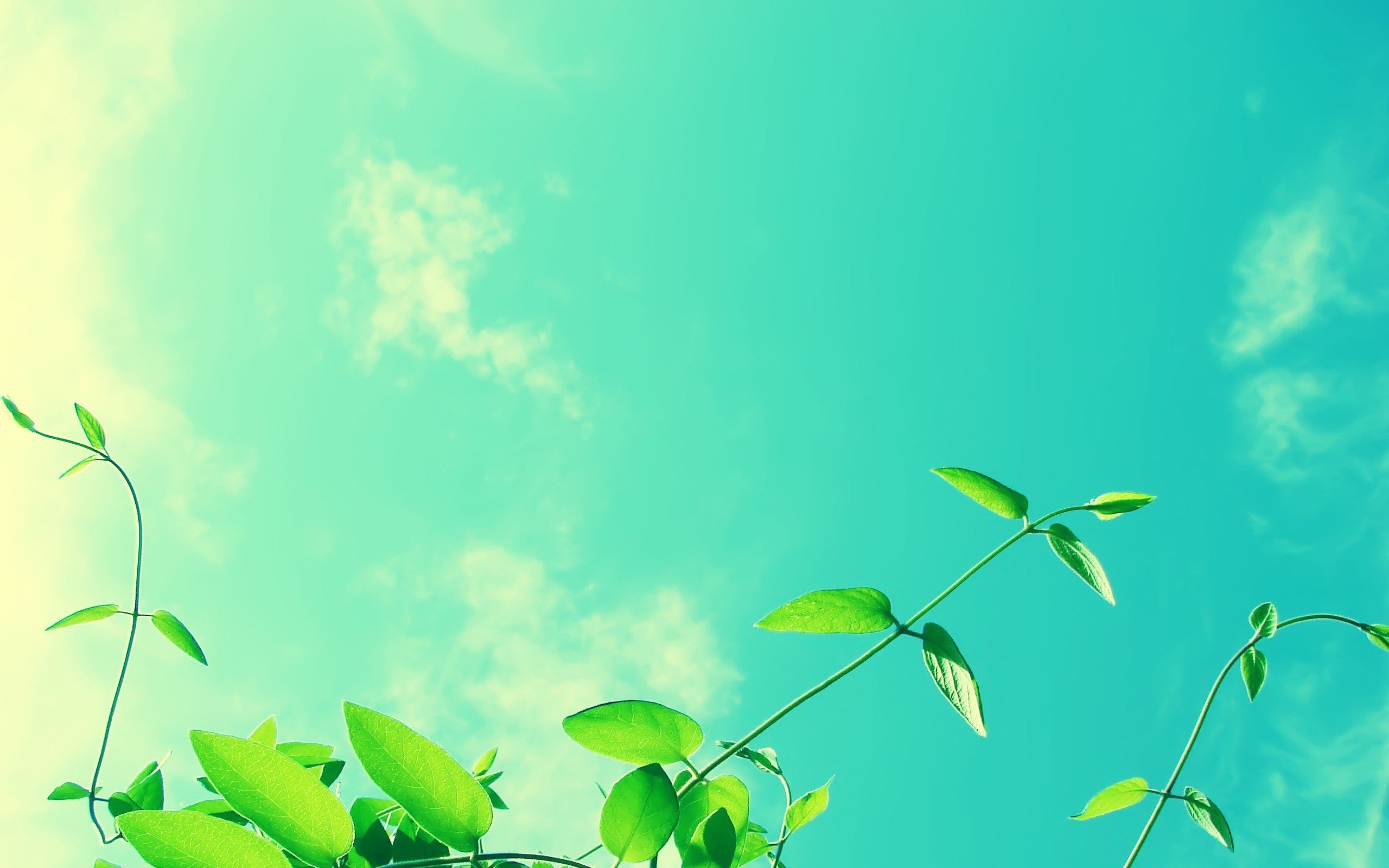 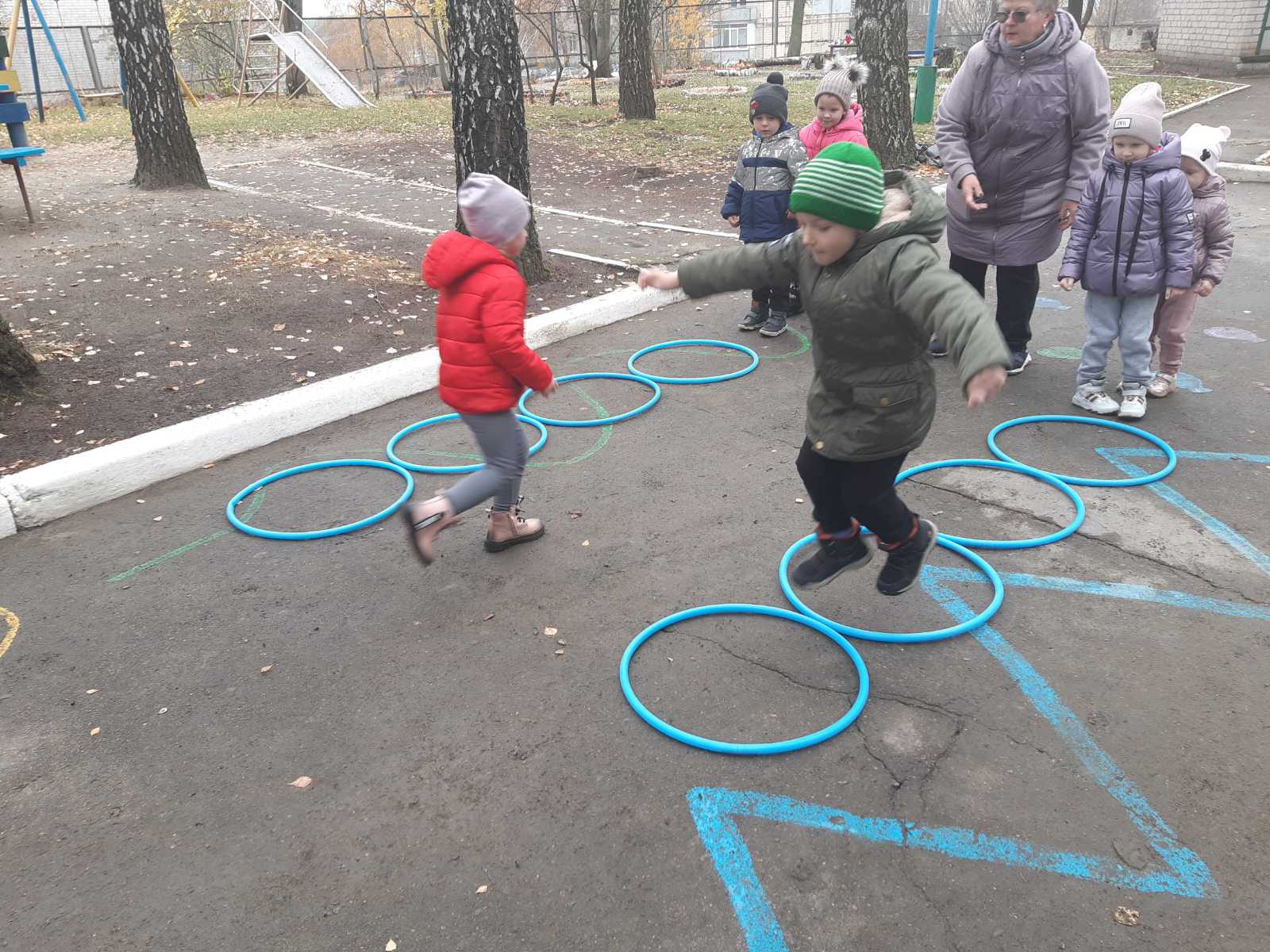 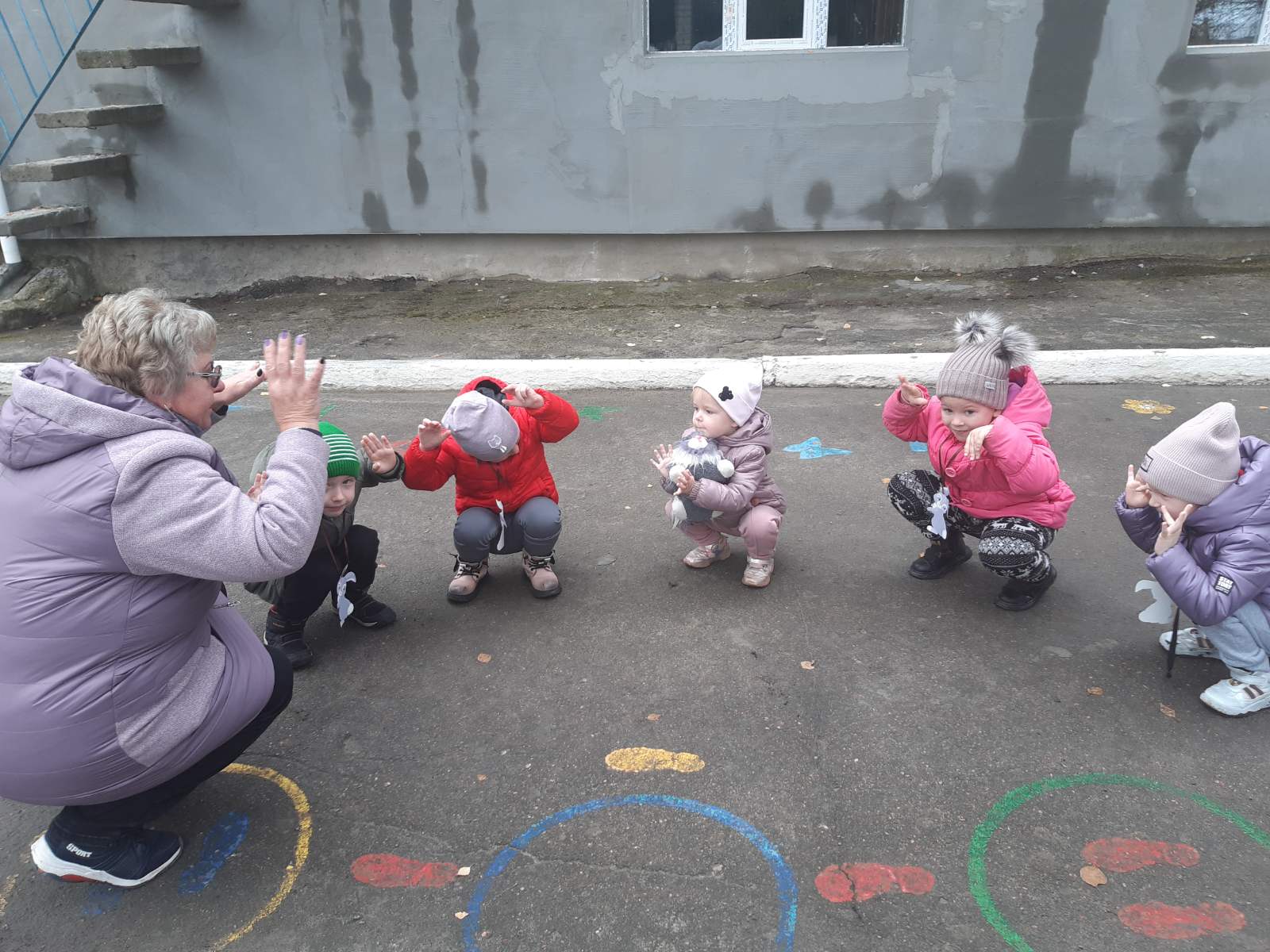 Рухлива гра “ З купинки на купинку”
Рухлива гра “Зайці та вовк»
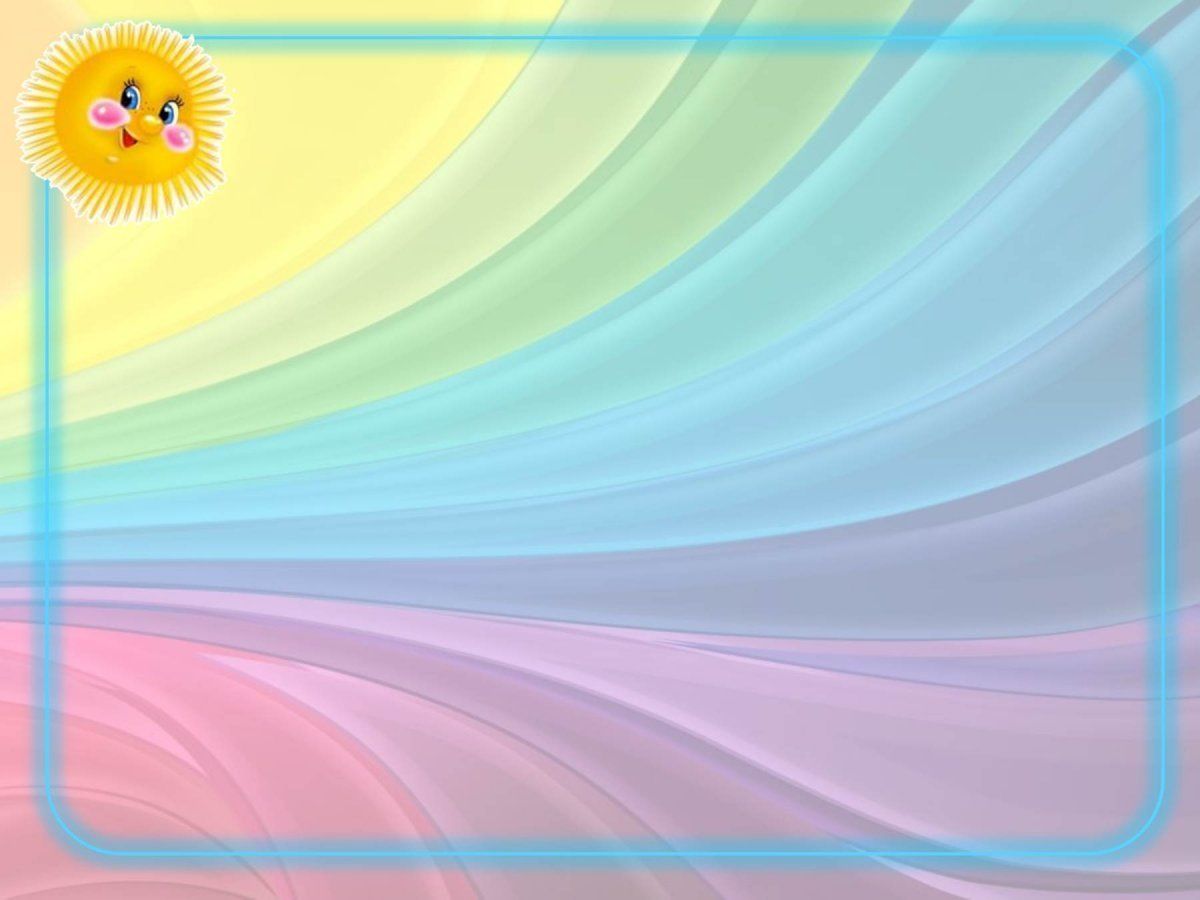 Розширення словника за допомогою образних виразів 
  з художніх творів
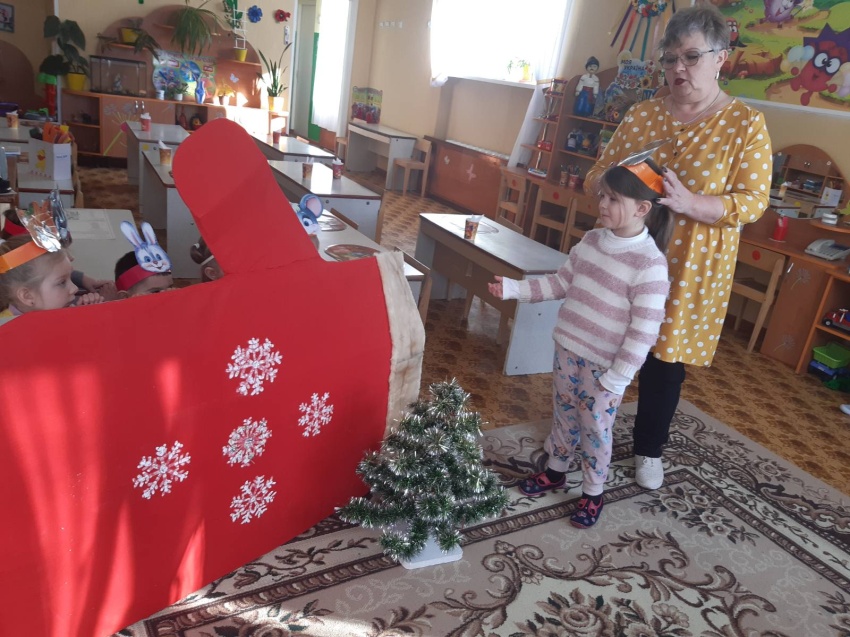 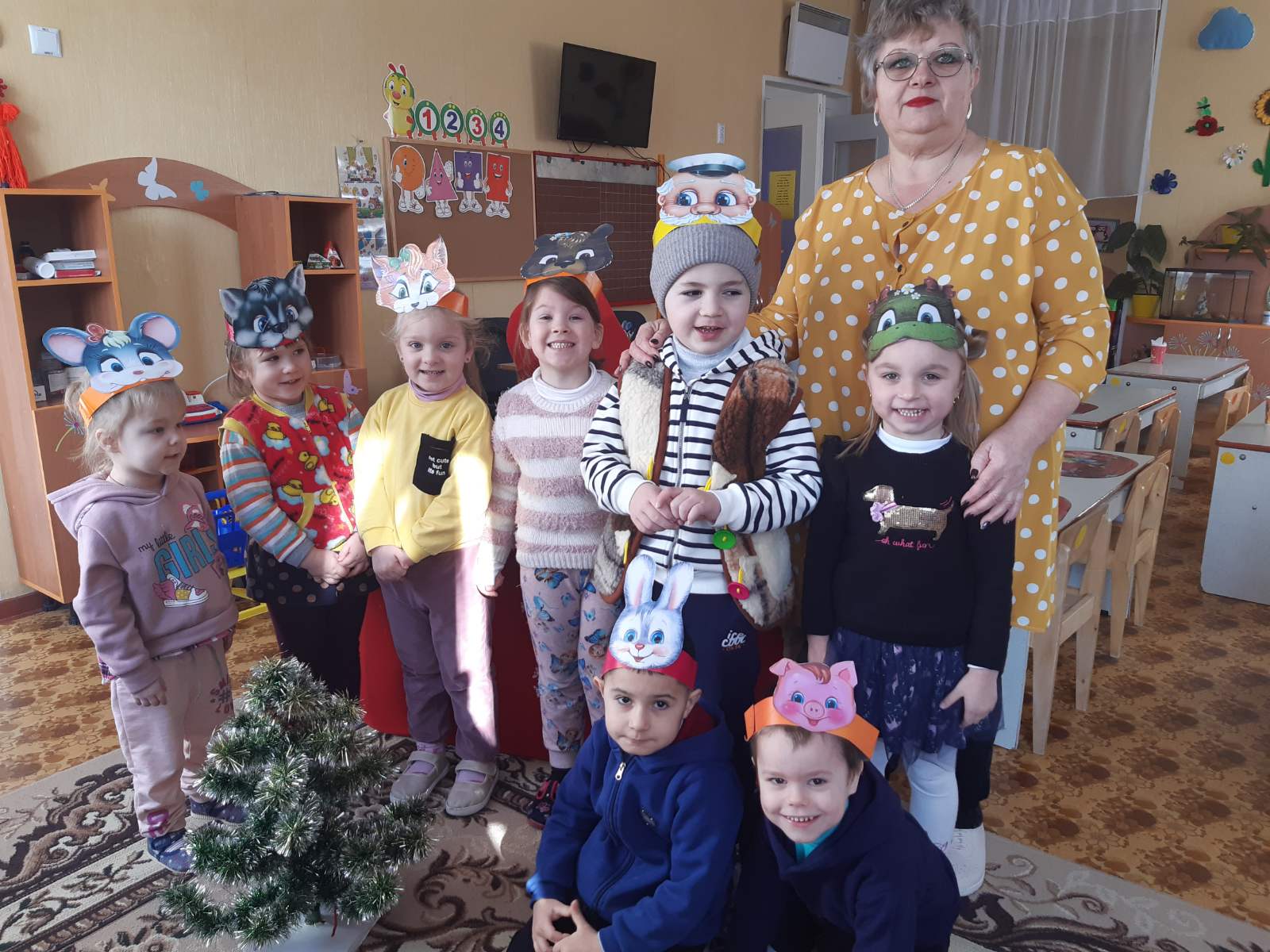 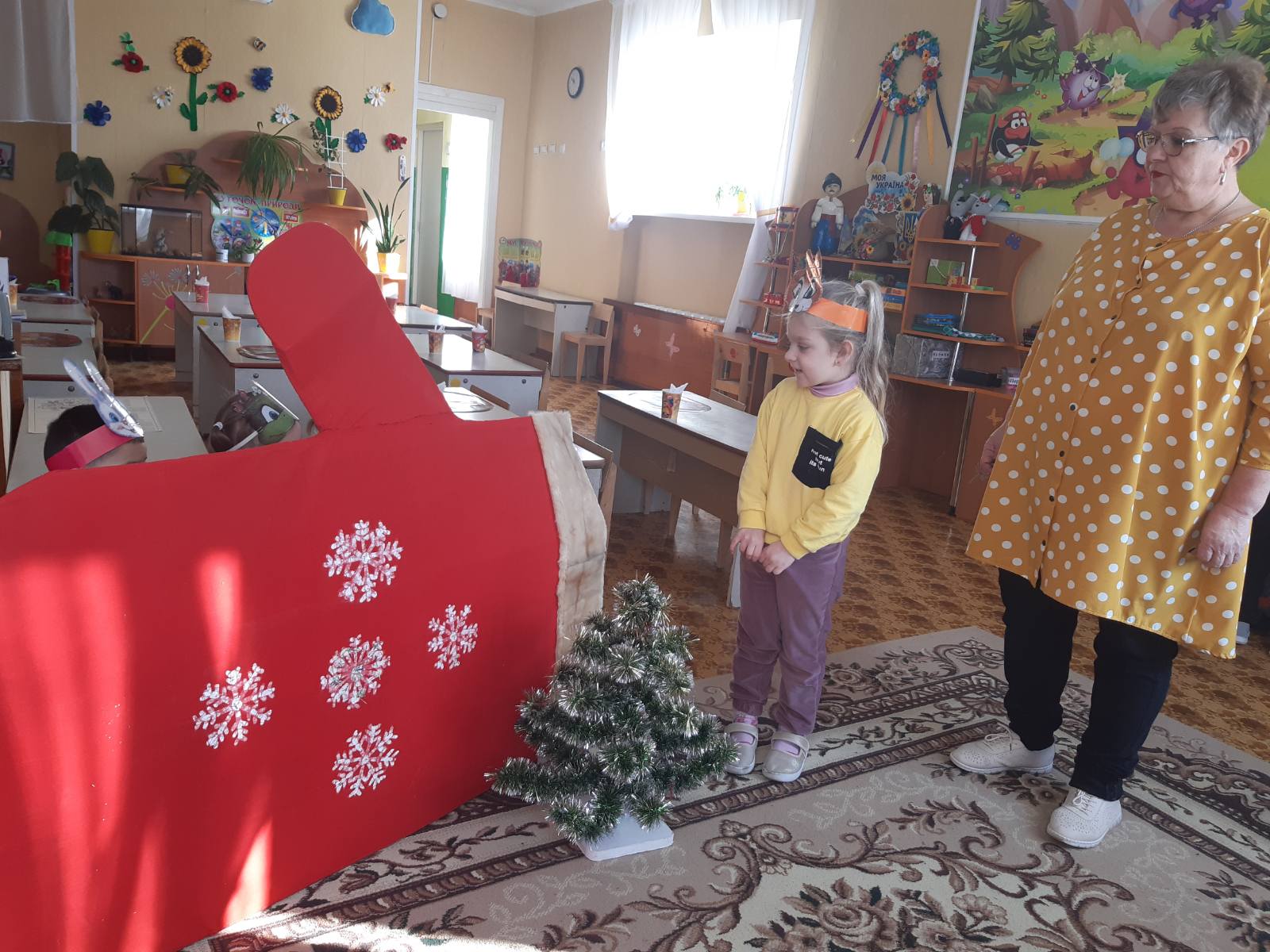 Казка «Рукавичка»
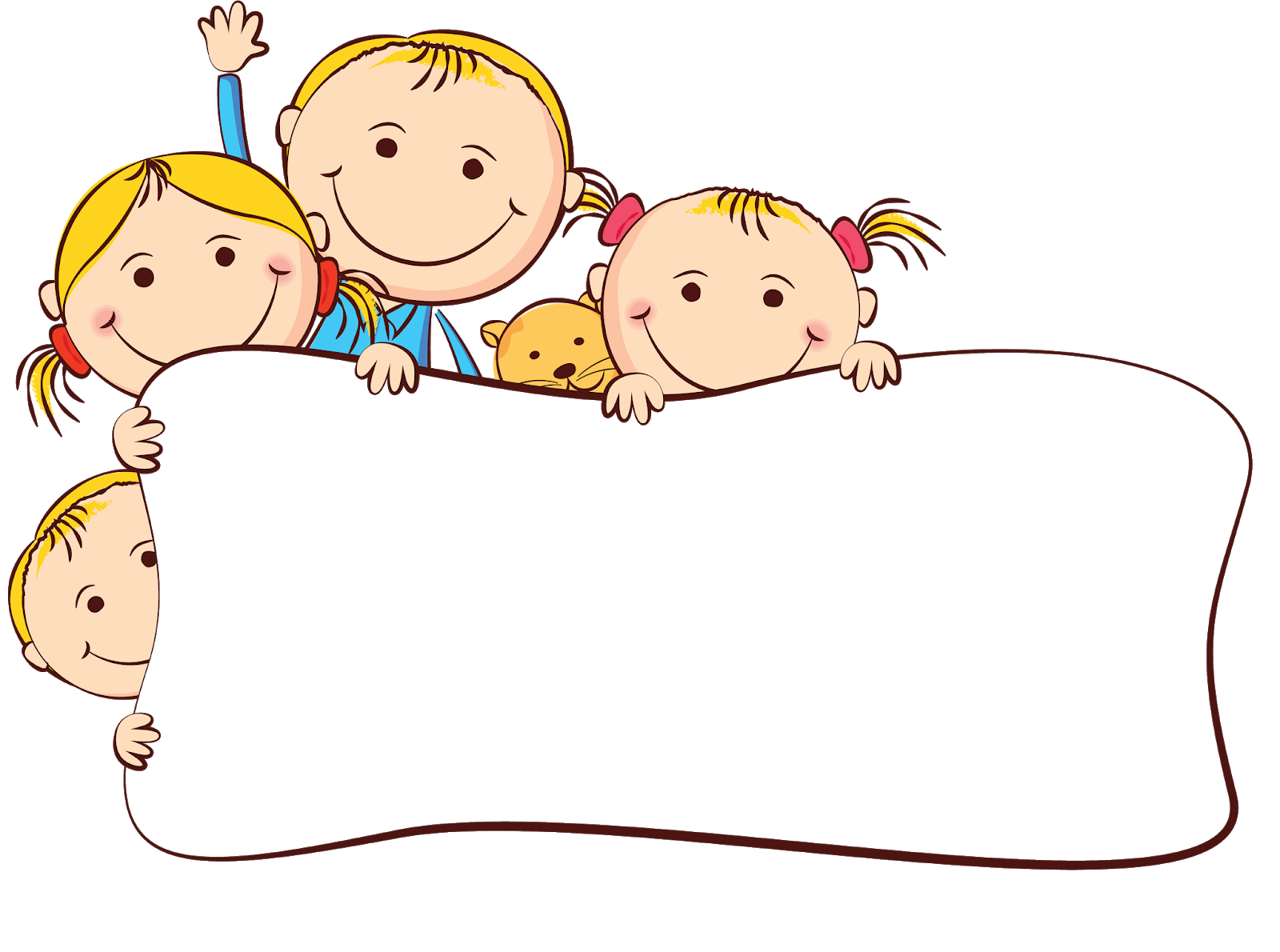 Сюжетно – рольові ігри.
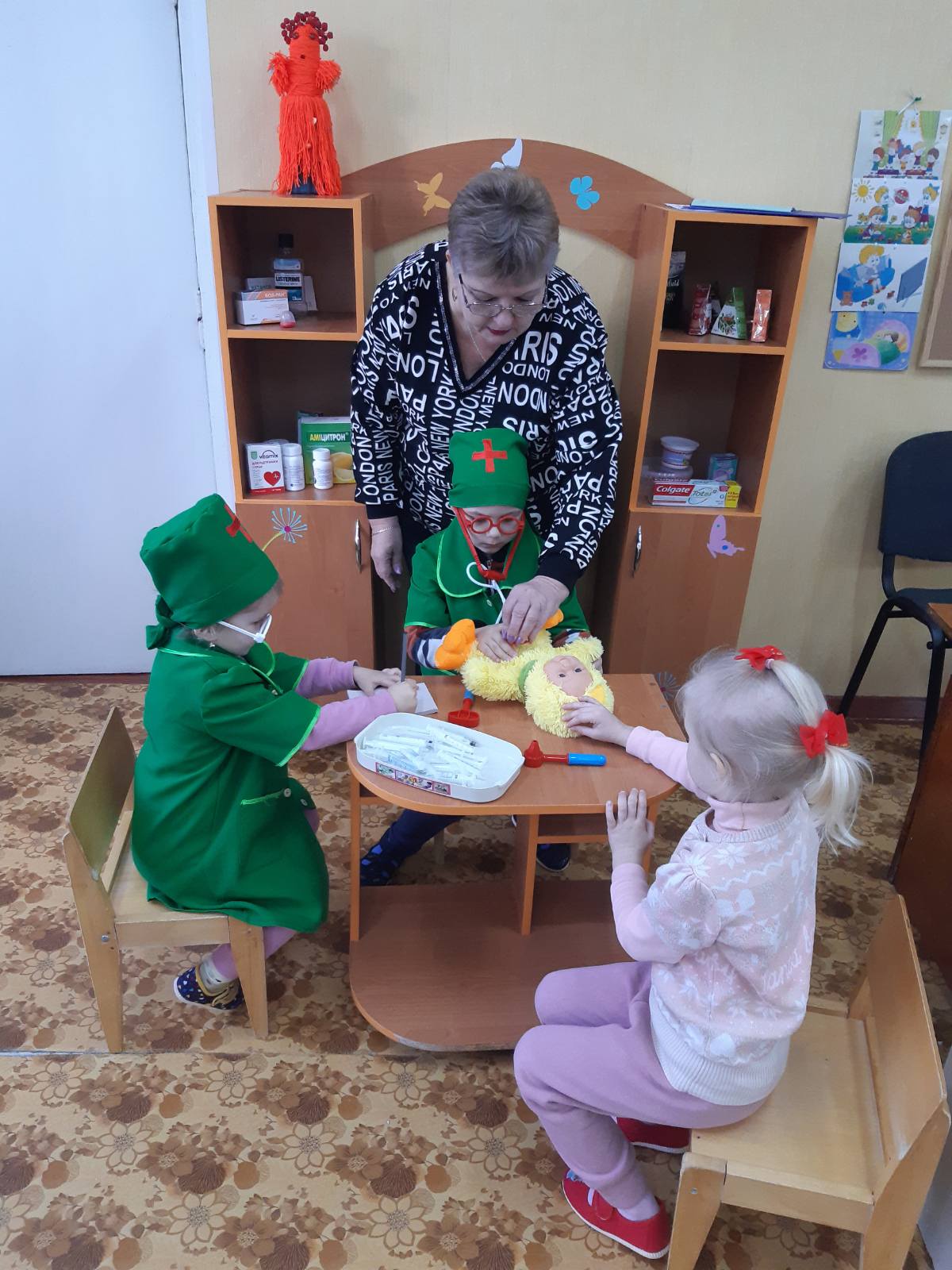 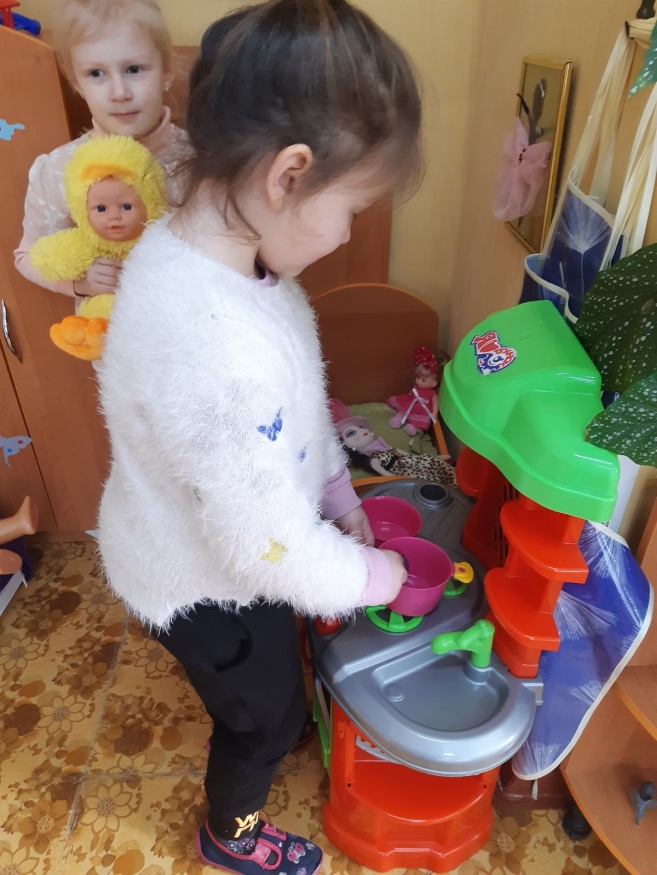 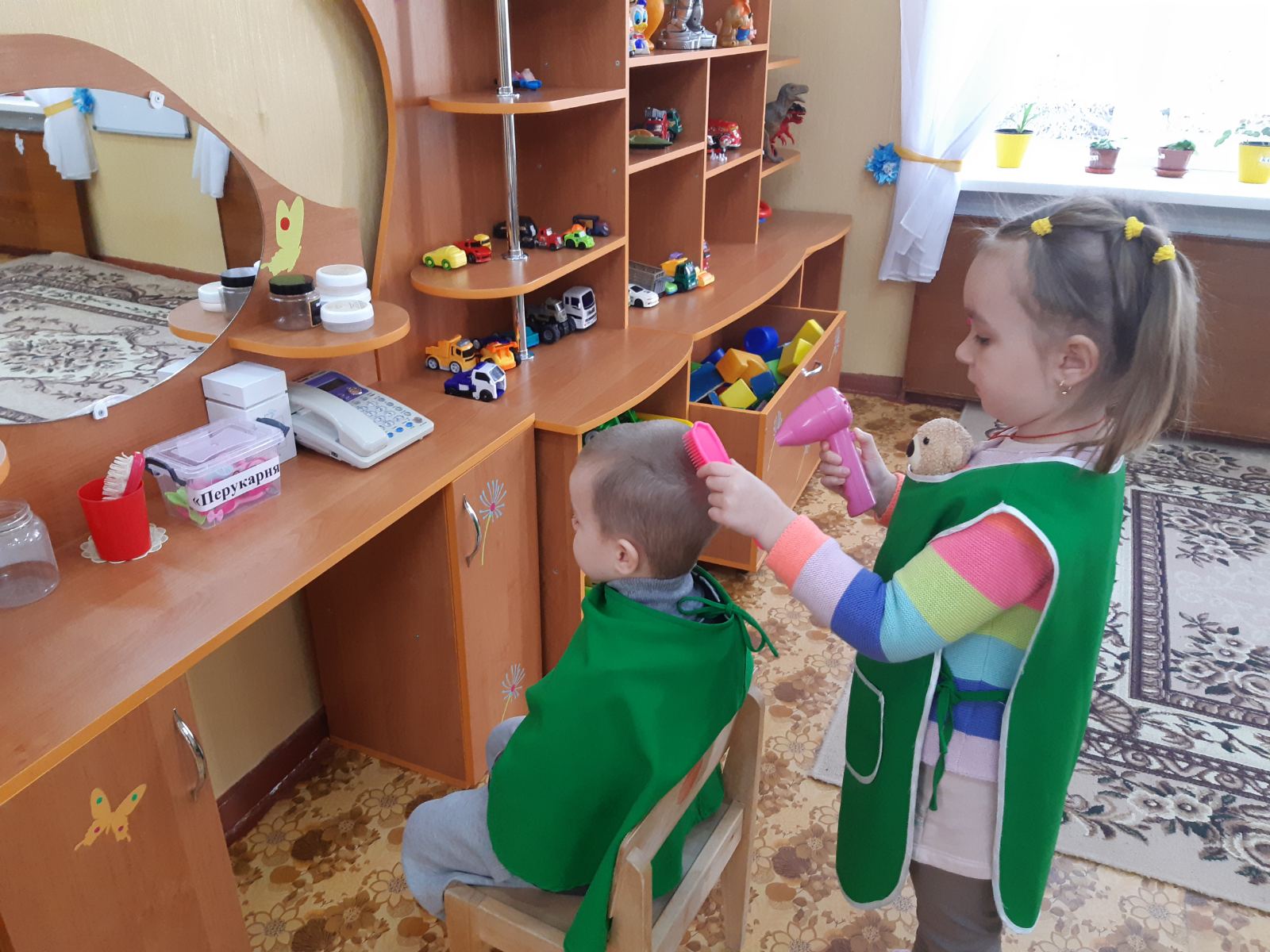 «Лікарня»
«Сім’я»
«Перукарня»
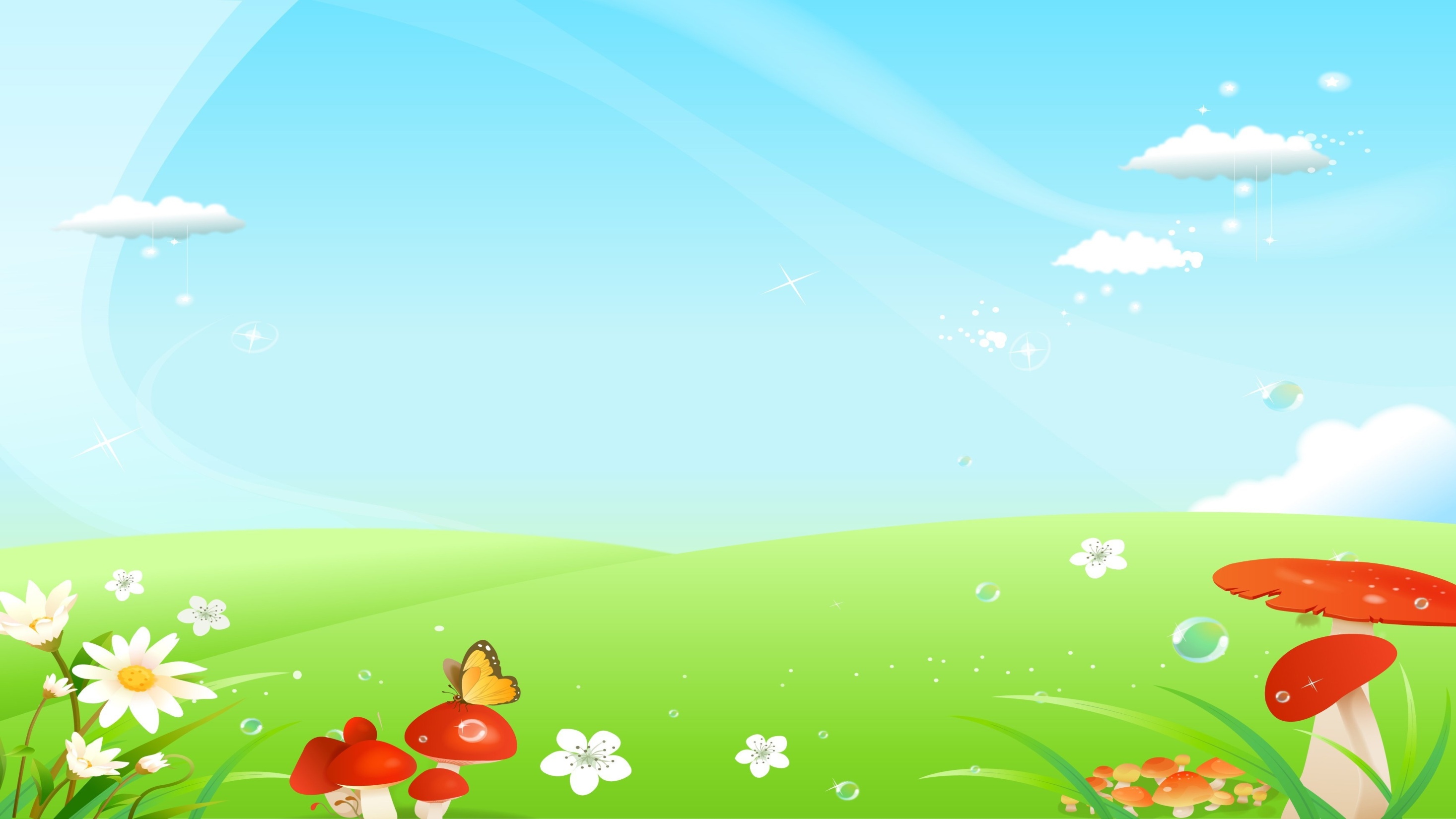 Пізнання навколишнього світу.
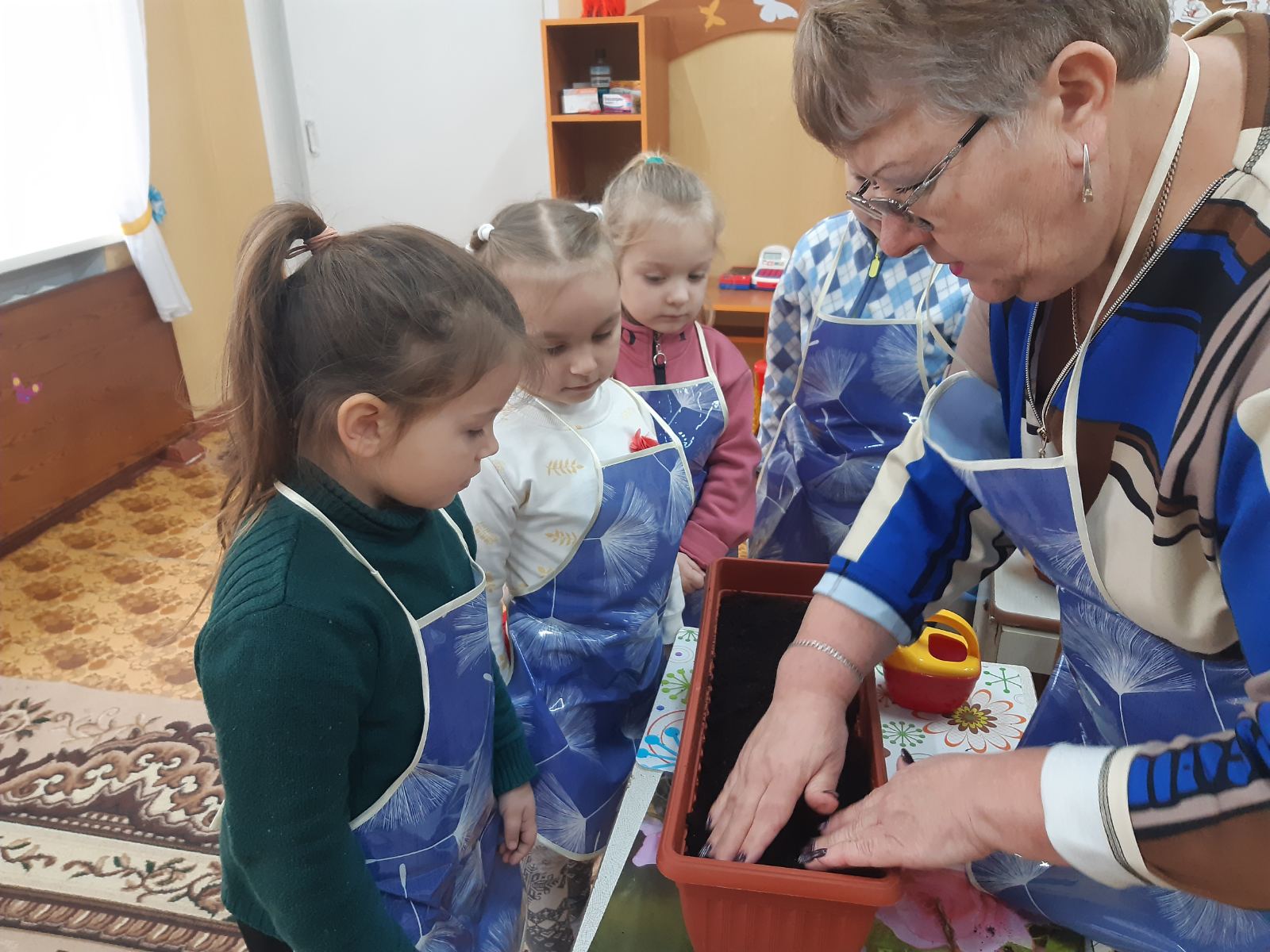 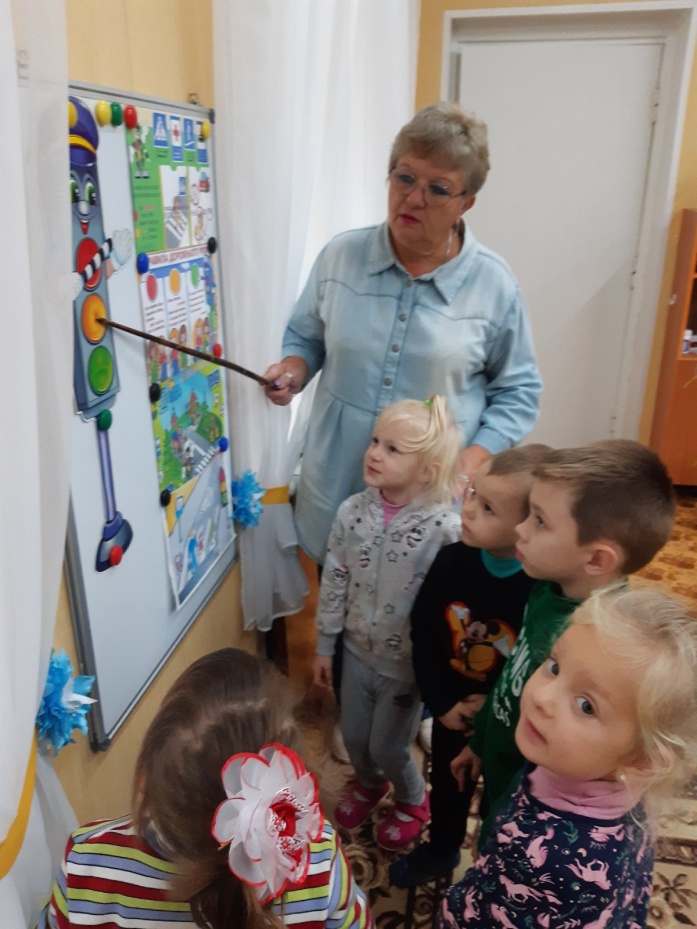 Вітаміни на підвіконні
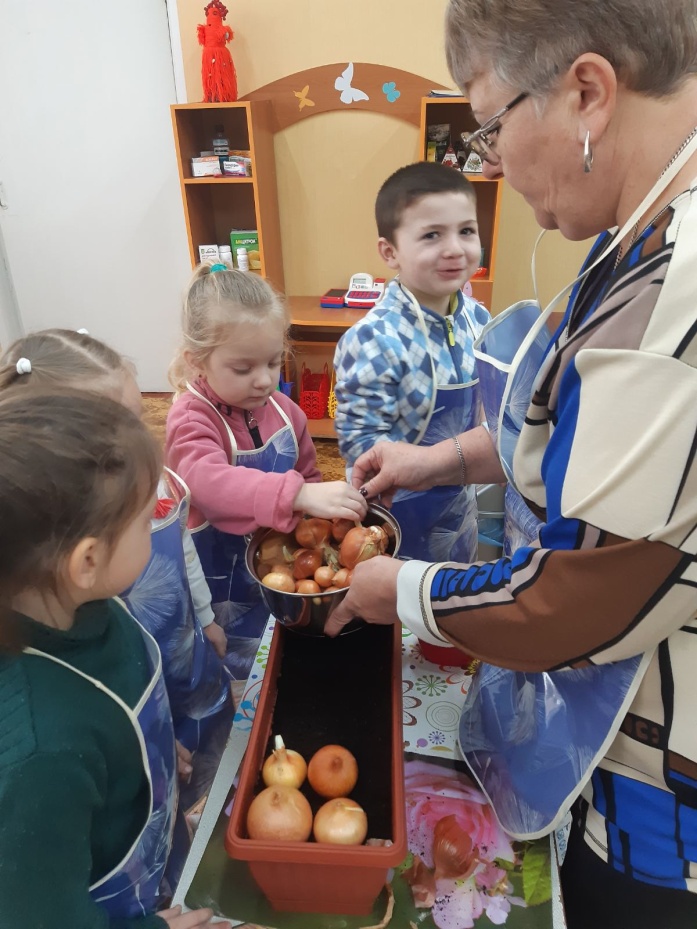 Дослід “ Властивості грунту”
Бесіда “Наш друг світлофор”
В країні ображених речей
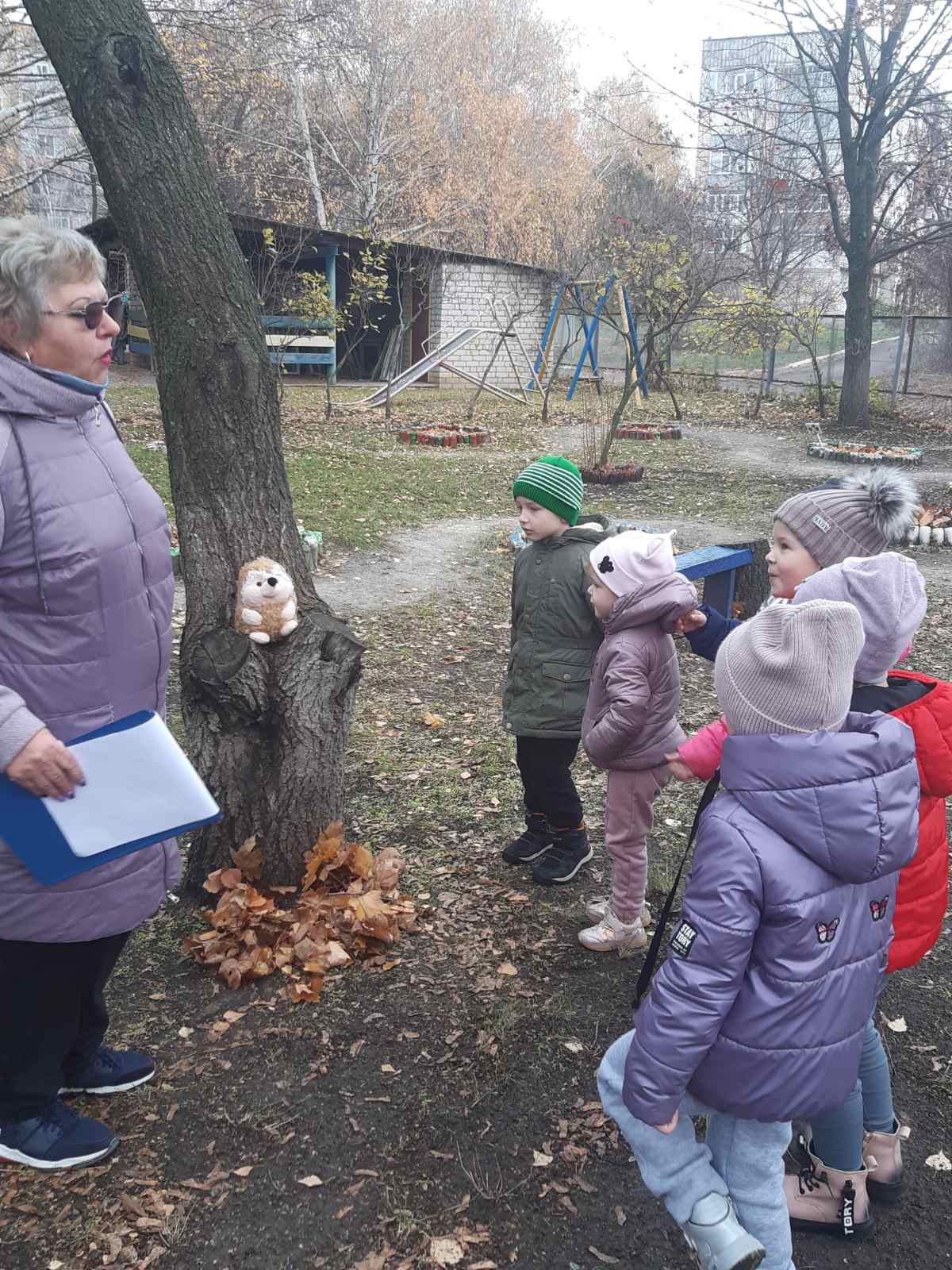 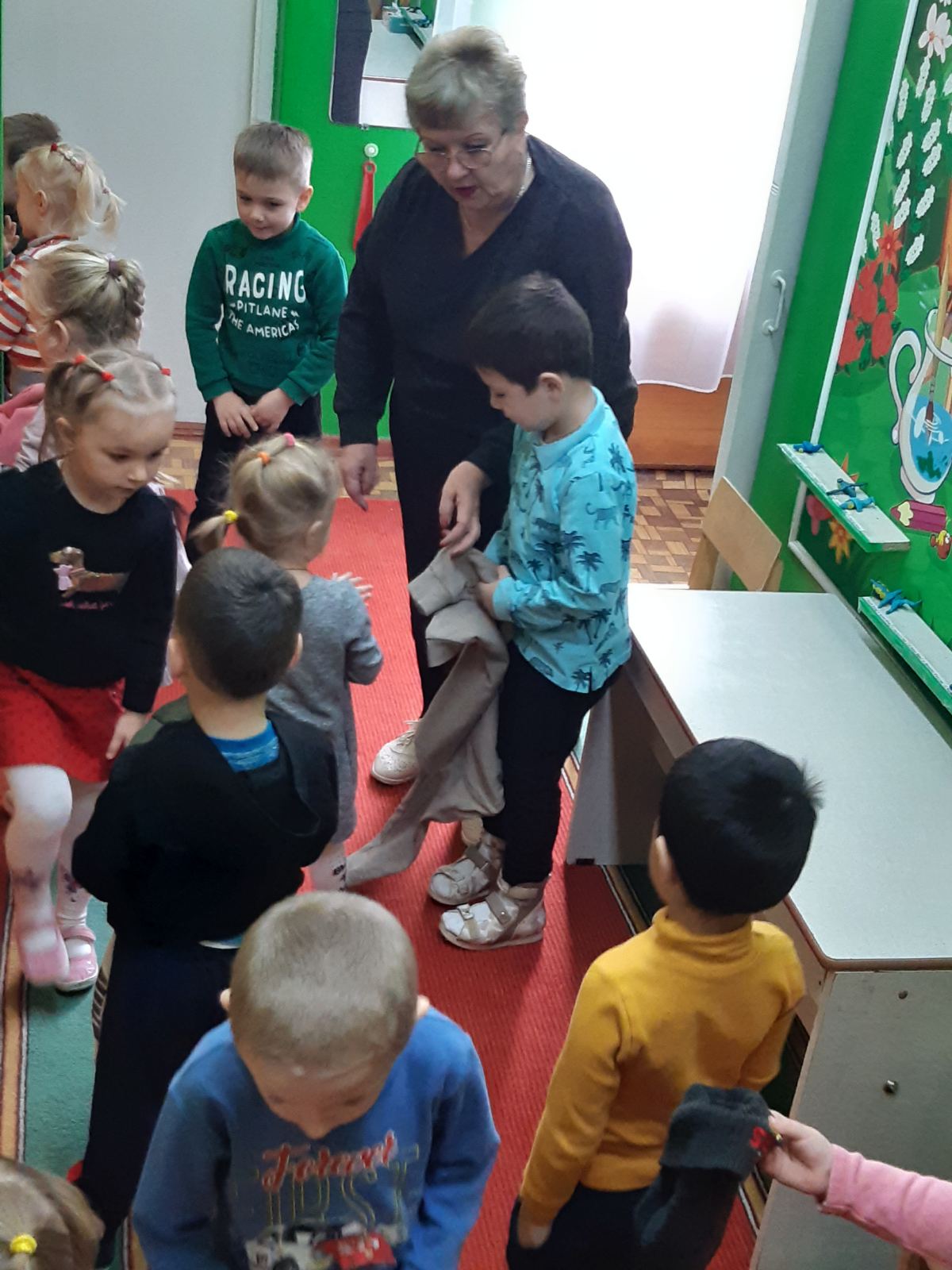 Гра “ Допоможемо їжачку”
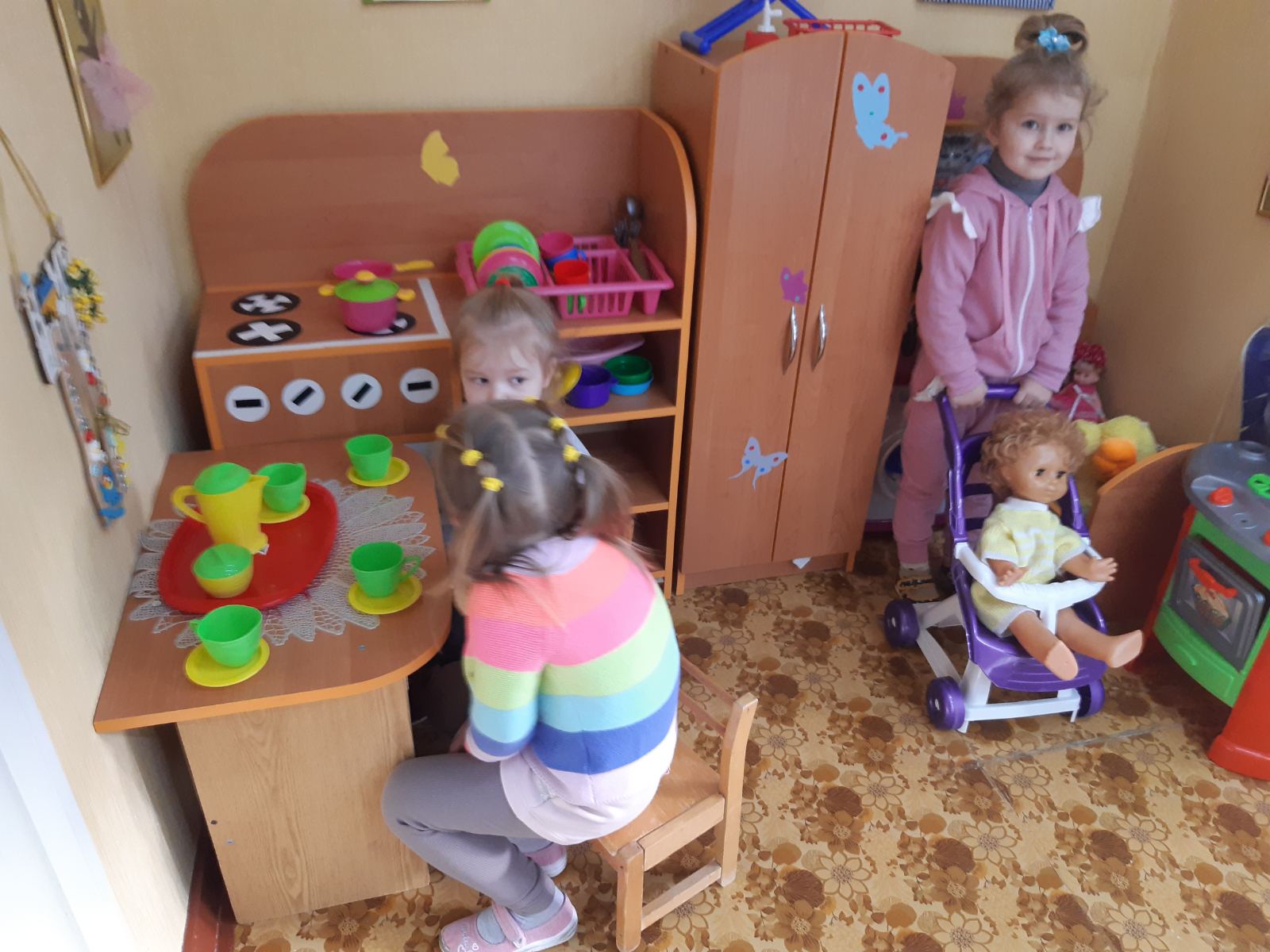 Сюжетно – рольова гра “Сім’я”
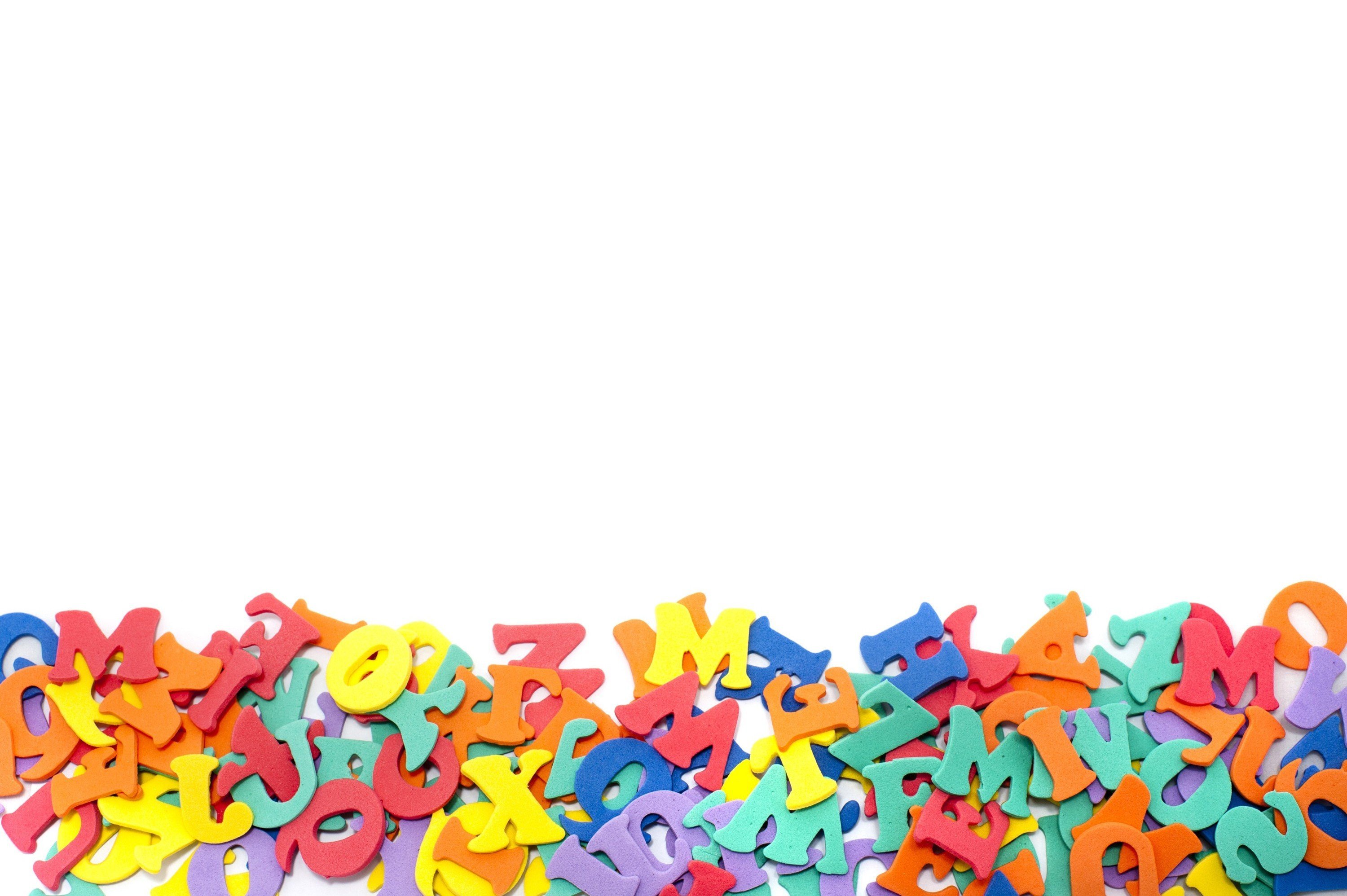 Збагачення лексичного запасу дітей в 
                                      конструктивно- будівельних іграх.
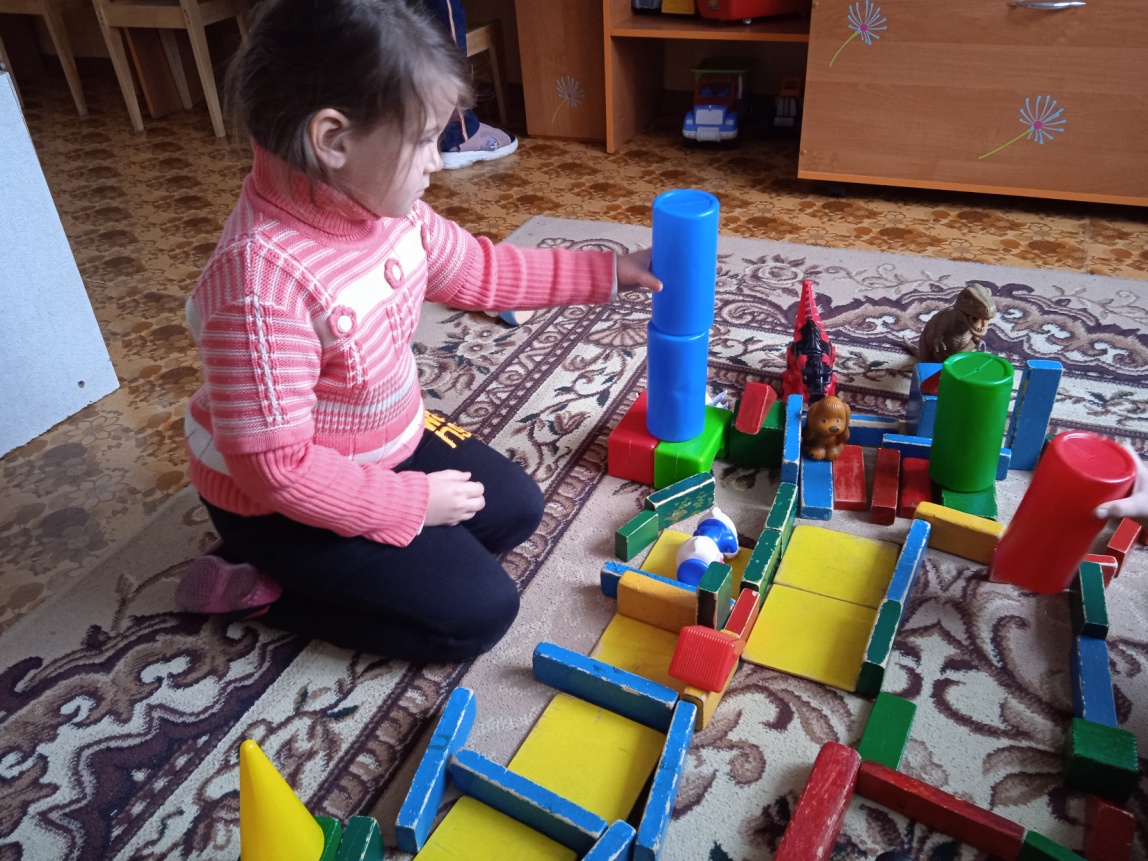 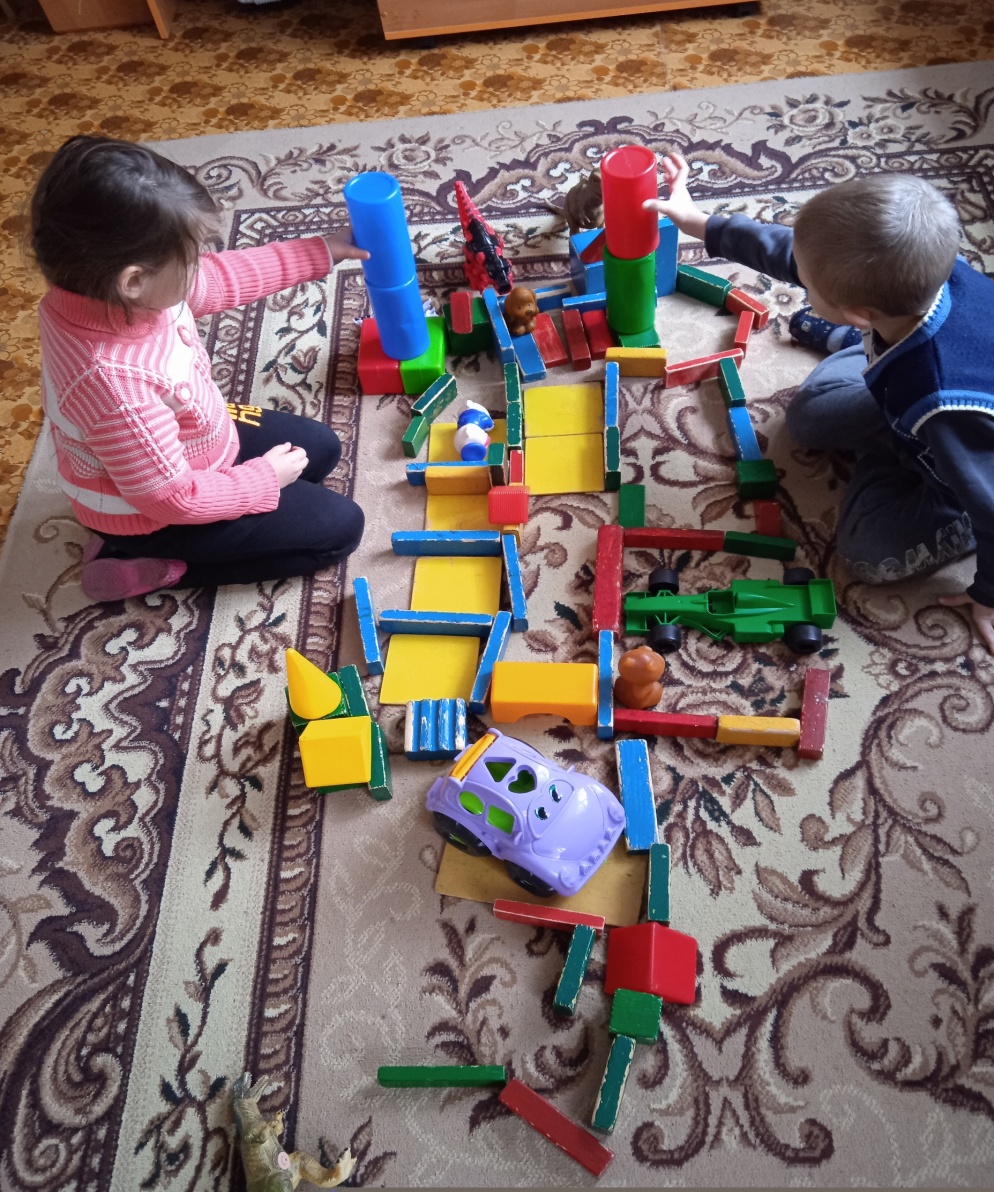 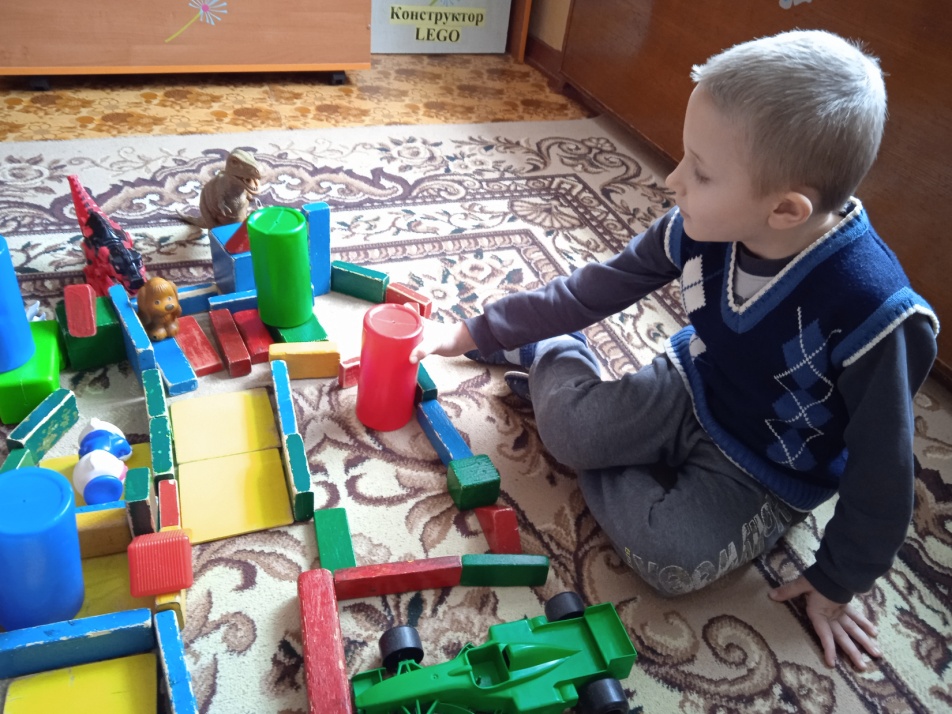 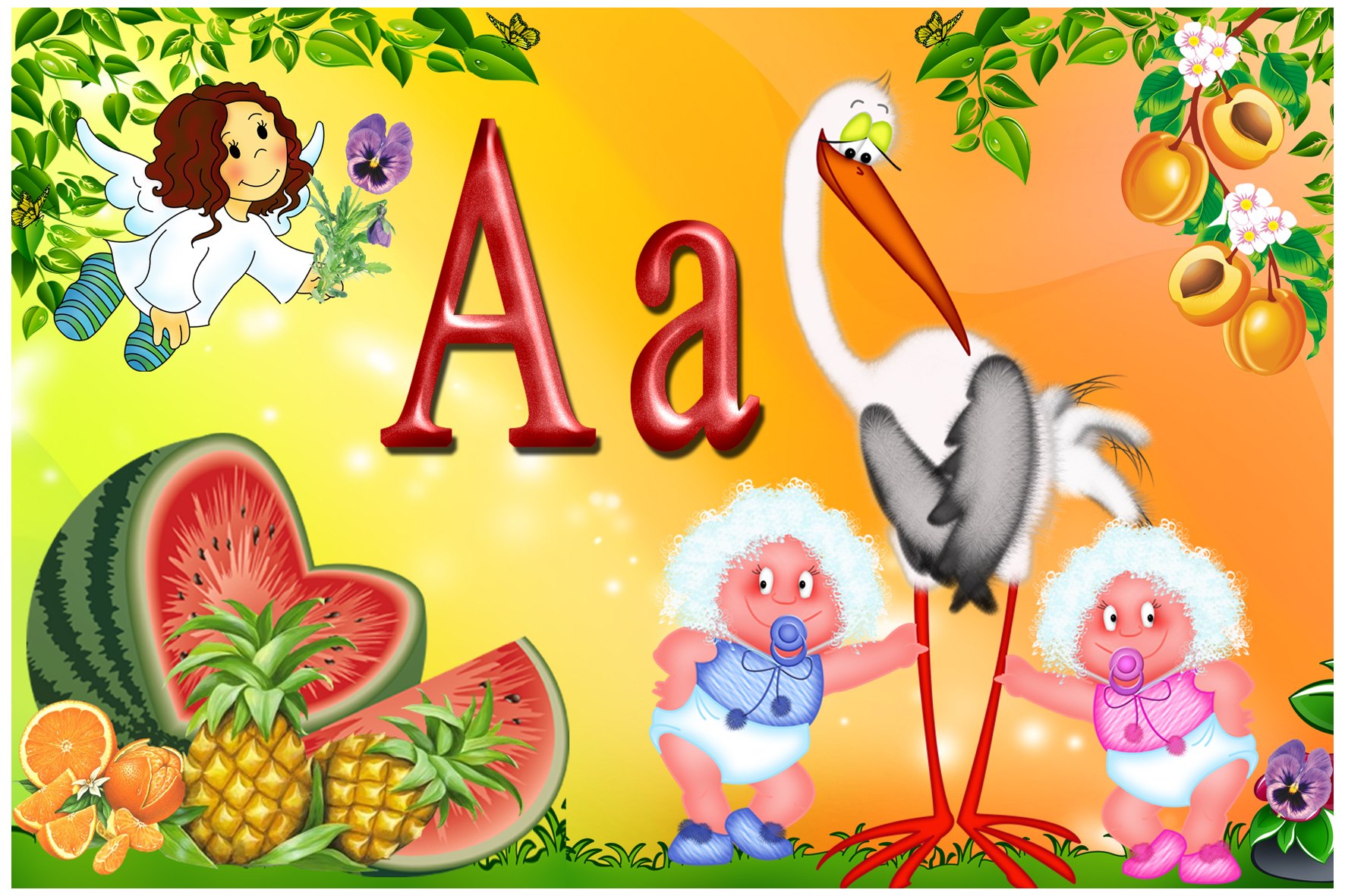 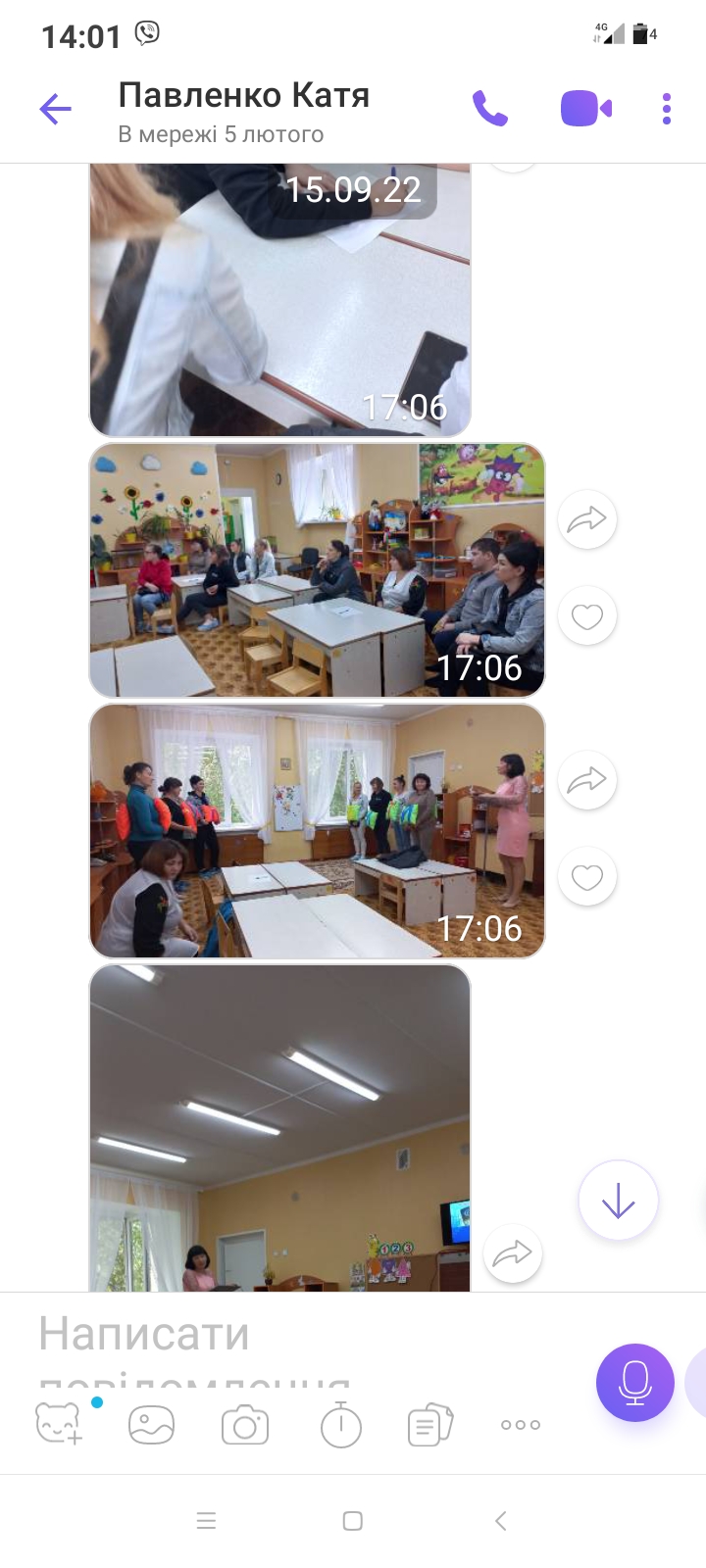 Робота з батьками.
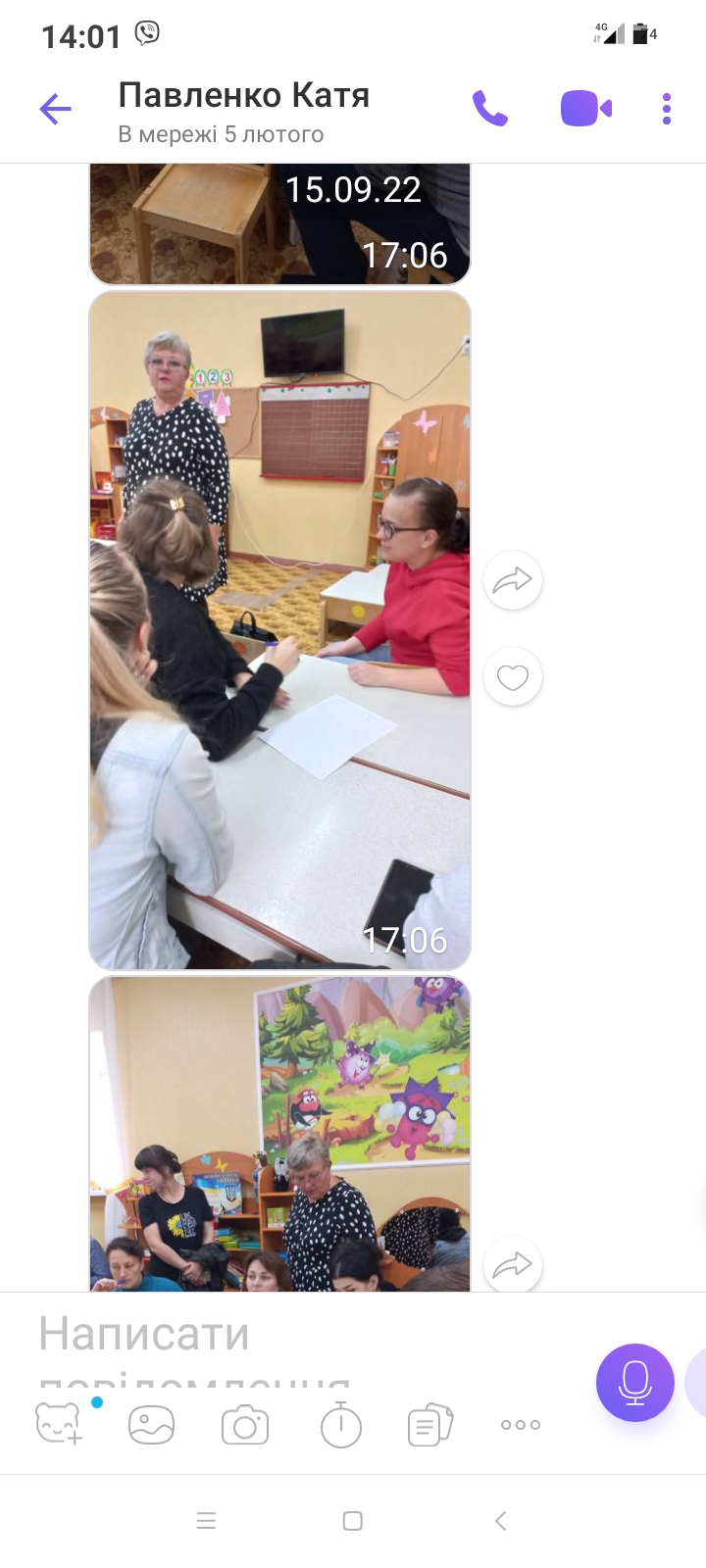 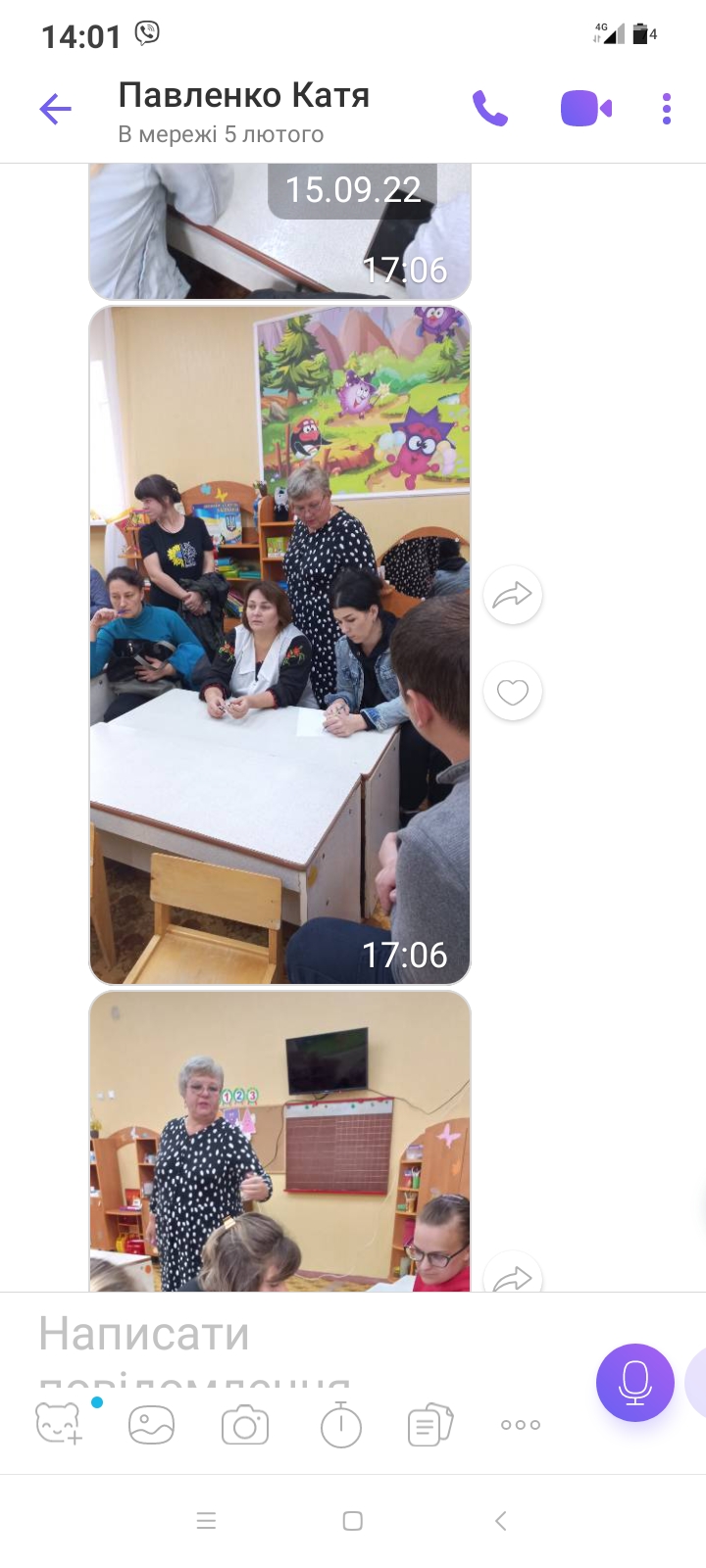 Гра “ Хто зверху”
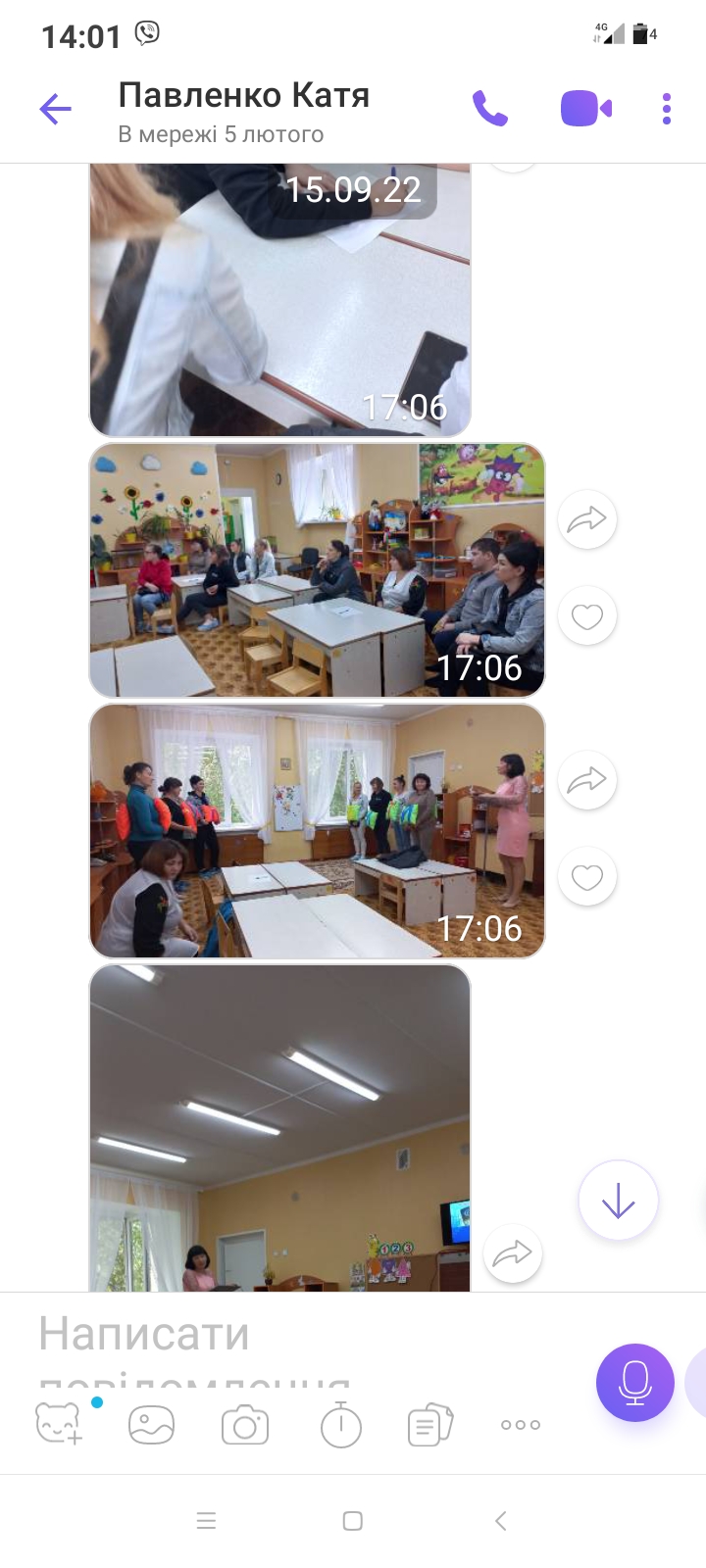 Гра – роздум 
«Плюси і мінуси інтернета»
Перегляд презентації
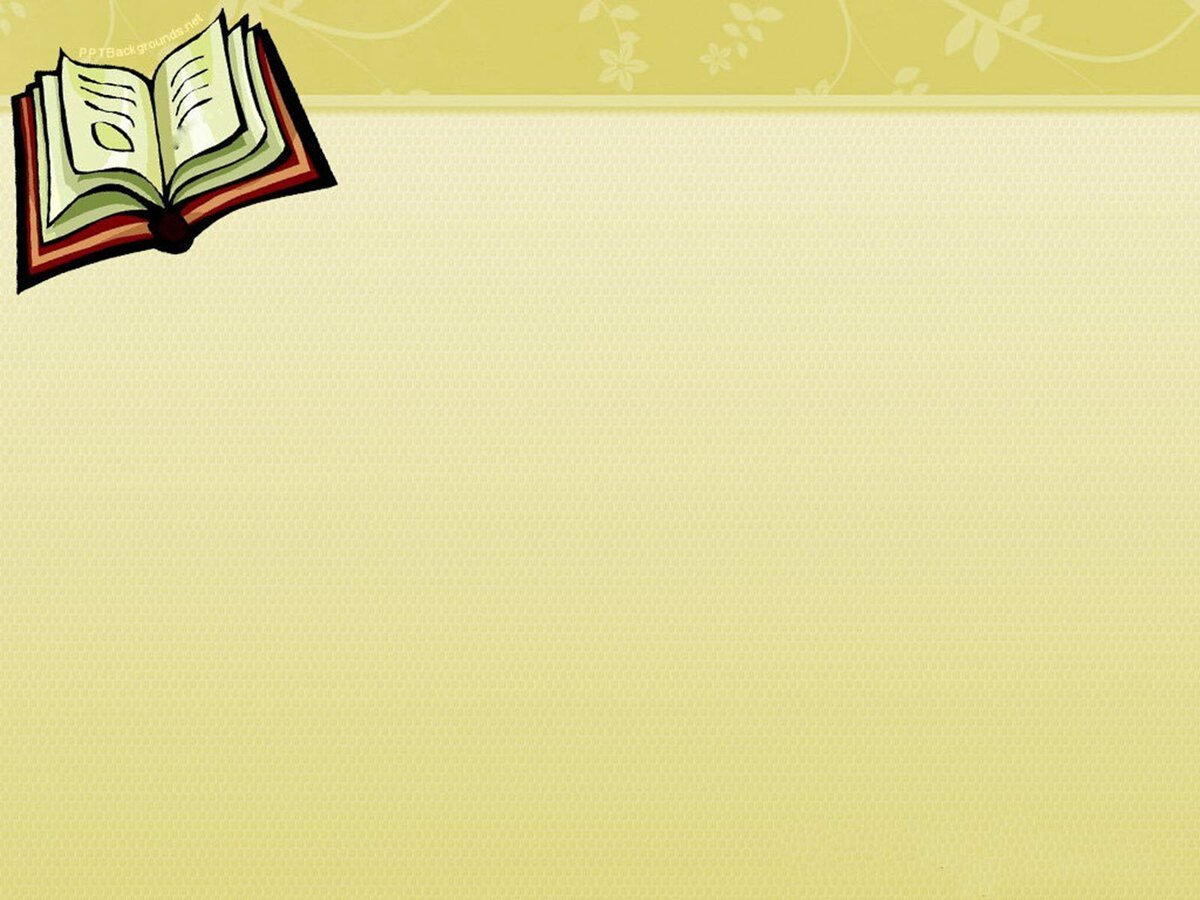 Досягнення: 
-розуміють і вживають слова всіх частин мови;
-розуміють значення та смислові відтінки слів;
-вживають узагальнюючі слова;
-користуються словами, що означають якості та властивості предметів;
-вміють підбирати синоніми, антоніми;
-використовують слова відповідно до контексту висловлювання.
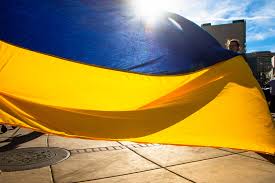 Дякую за увагу!!!